Министерство образования РМ
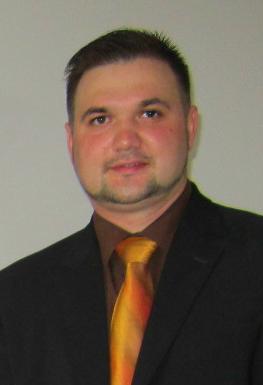 Портфолио Тагаева Дмитрия Васильевичаучителя физической культуры и информатики МОУ «Средняя общеобразовательная школа с углубленным изучением отдельных предметов № 24»  г.о.Саранск
Личная страница на школьном сайте: https://sc24sar.schoolrm.ru/sveden/employees/10780/588125/
Краткая информация
Дата рождения: 30.11.1989
Профессиональное образование: 
1. Педагог по физической культуре, МГПИ имени М. Е. Евсевьева, № диплома 132403840075, дата выдачи 12.04.2016 г.
2. Маркетолог, экономист, МГУ имени Н. П. Огарева, № диплома КС 76311, дата выдачи 22.06.2012 г.
Стаж педагогической работы: 10 лет
Общий трудовой стаж: 11 лет
Наличие квалификационной категории: первая категория
Дата последней аттестации: 22 мая 2019 г.
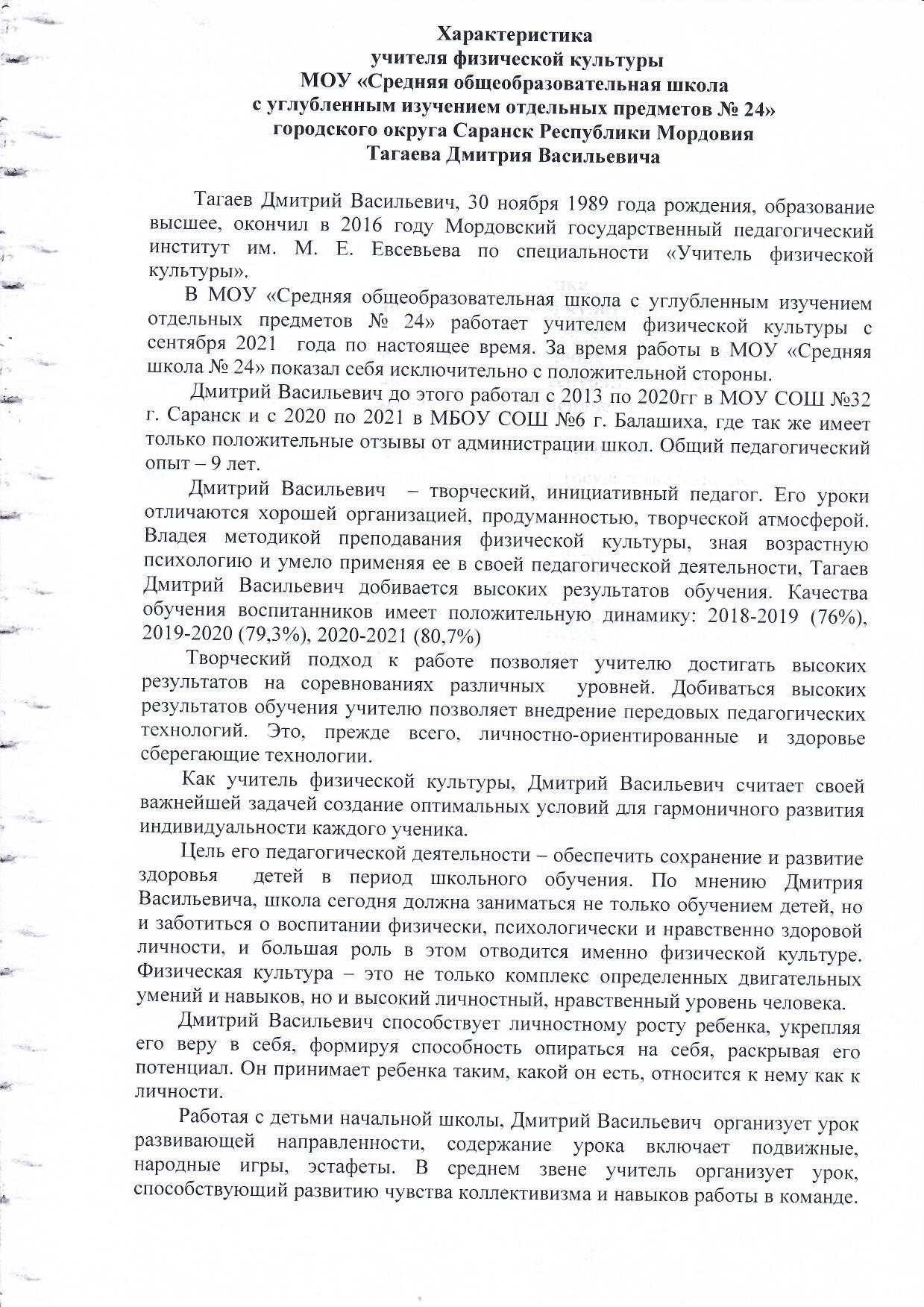 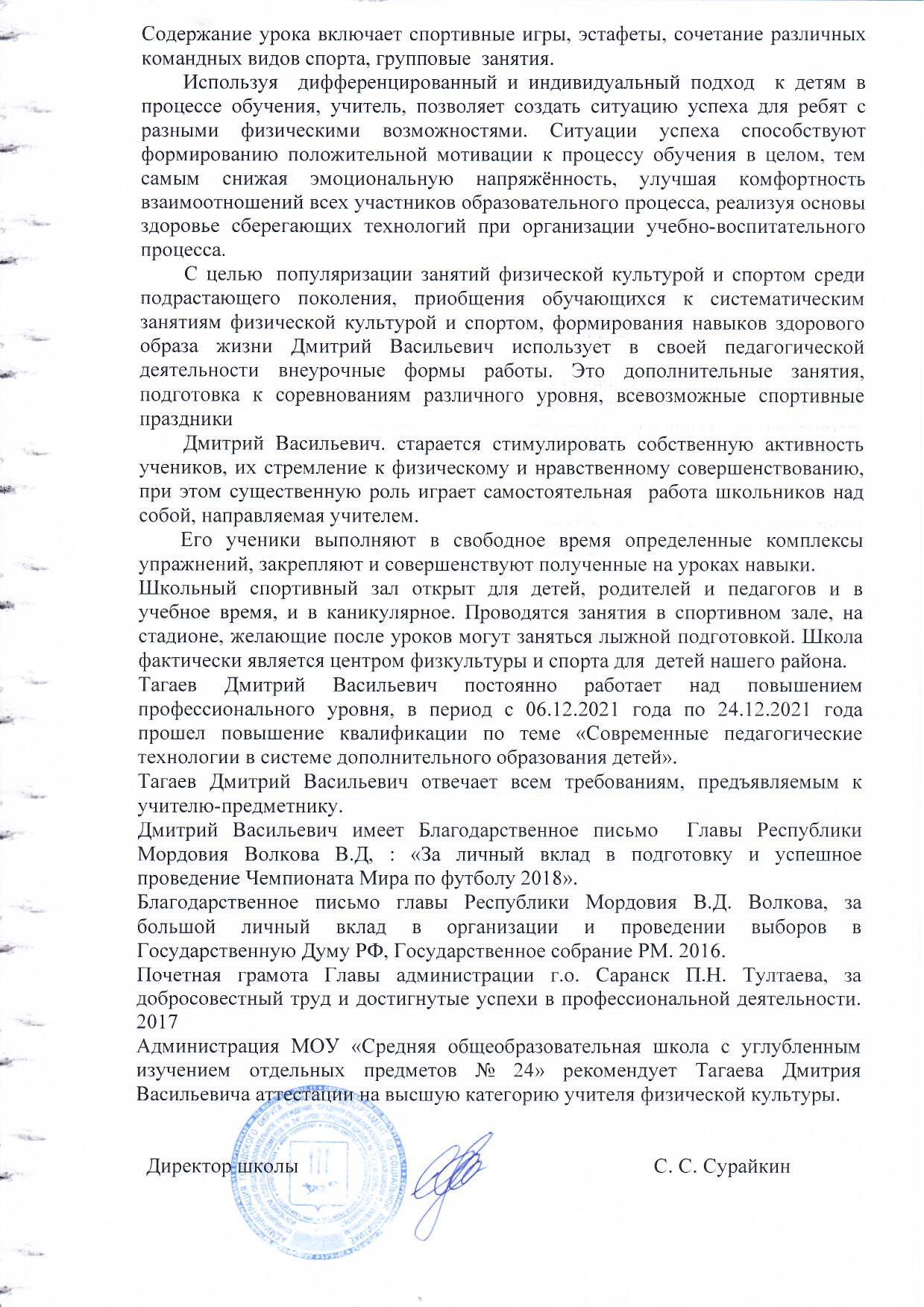 Качество знаний по итогам внутреннего мониторинга учебных достижений обучающихся за межаттестационный период
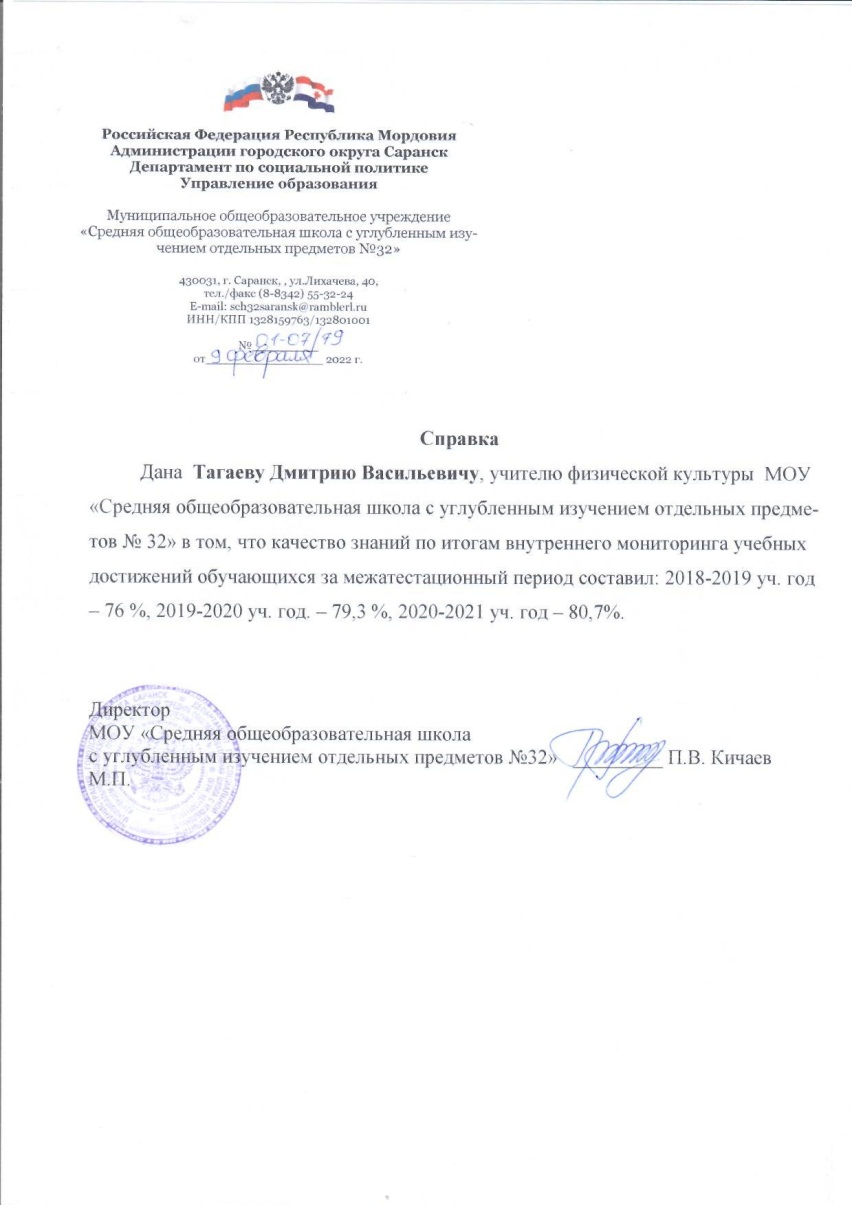 Качество знаний по  итогам внешнего  мониторинга учебных достижений обучающихся за межаттестационный  период
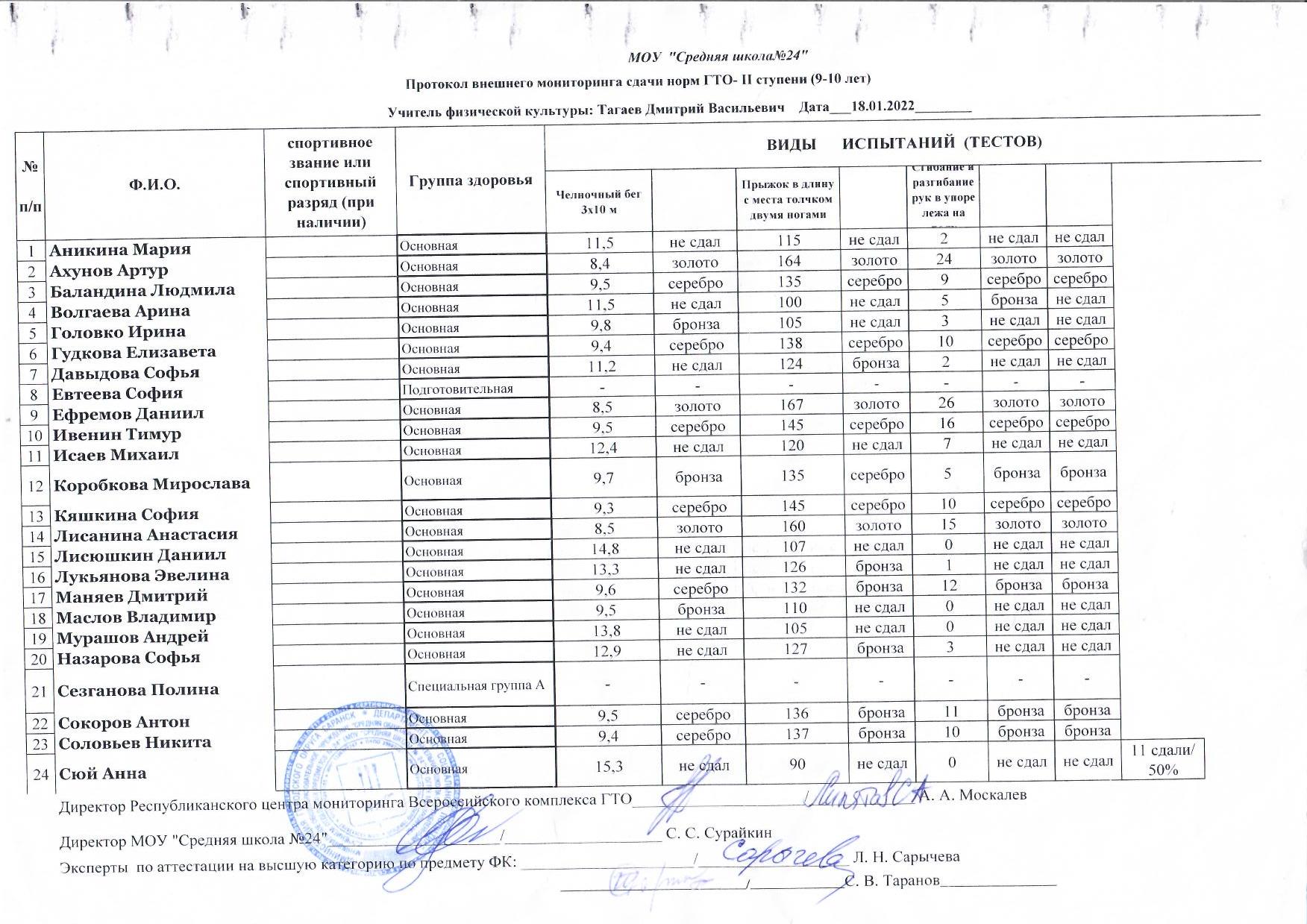 Участие в инновационной (экспериментальной) деятельности
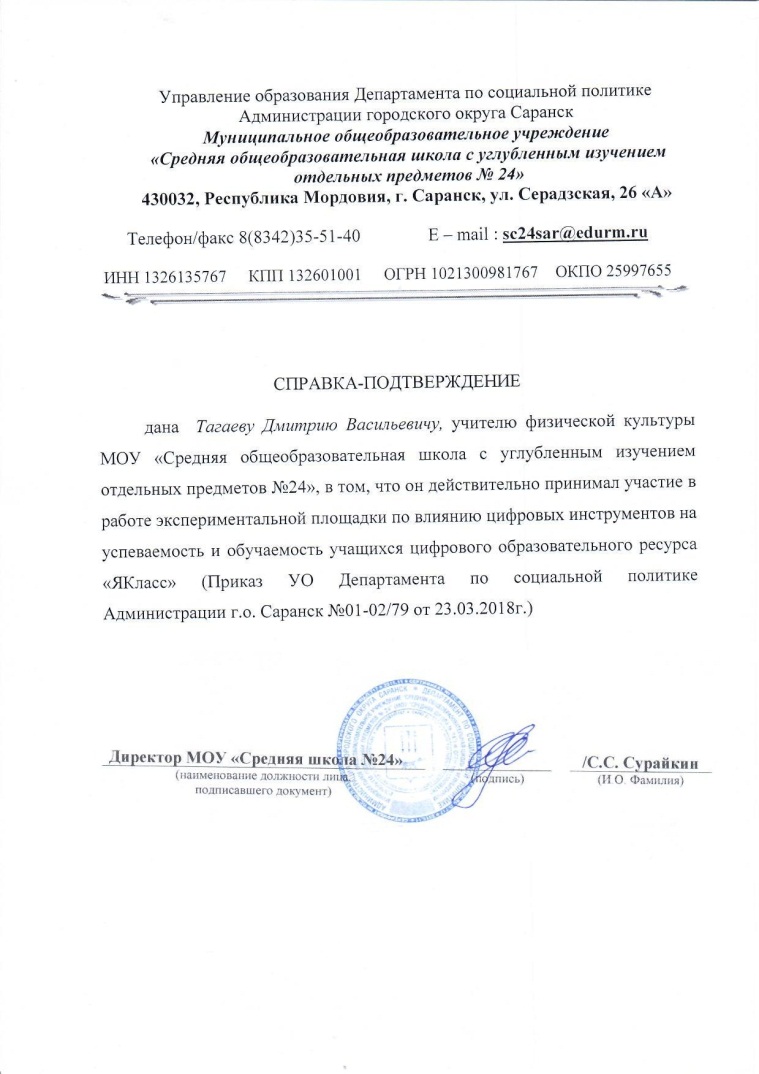 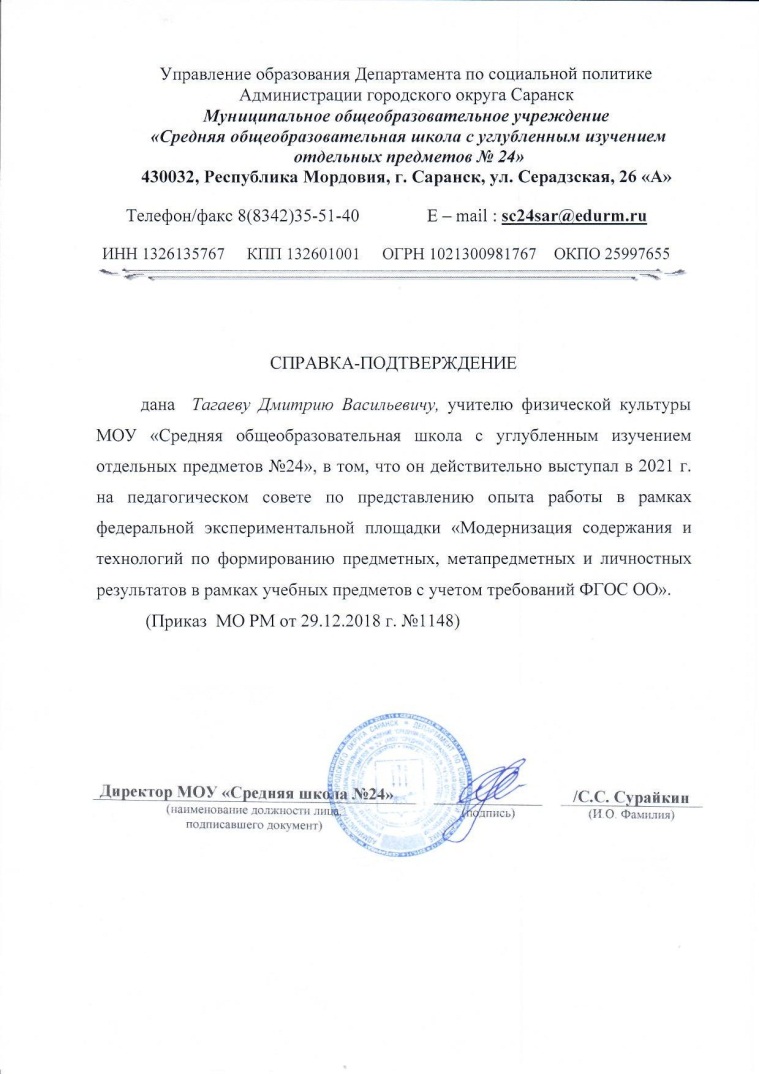 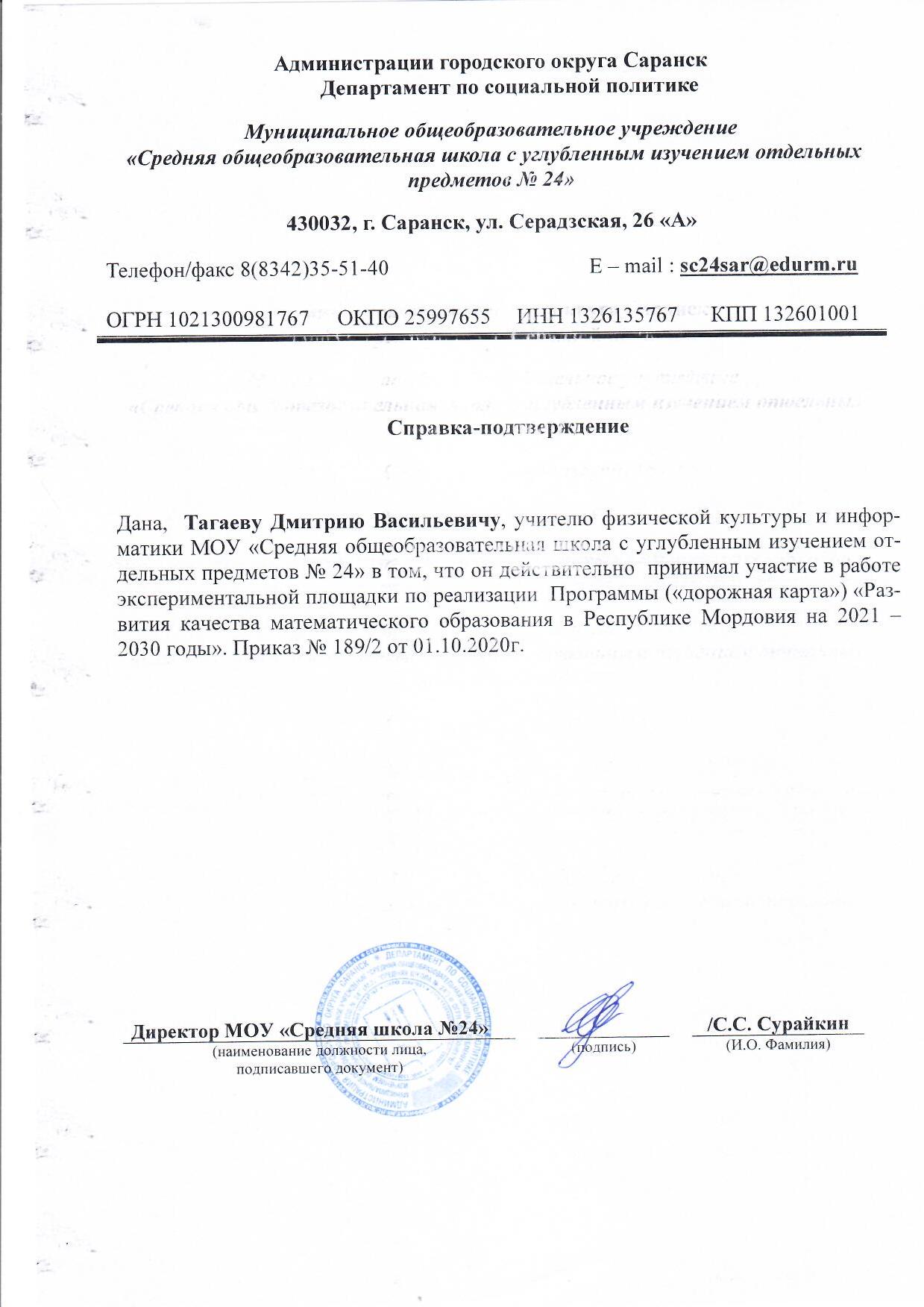 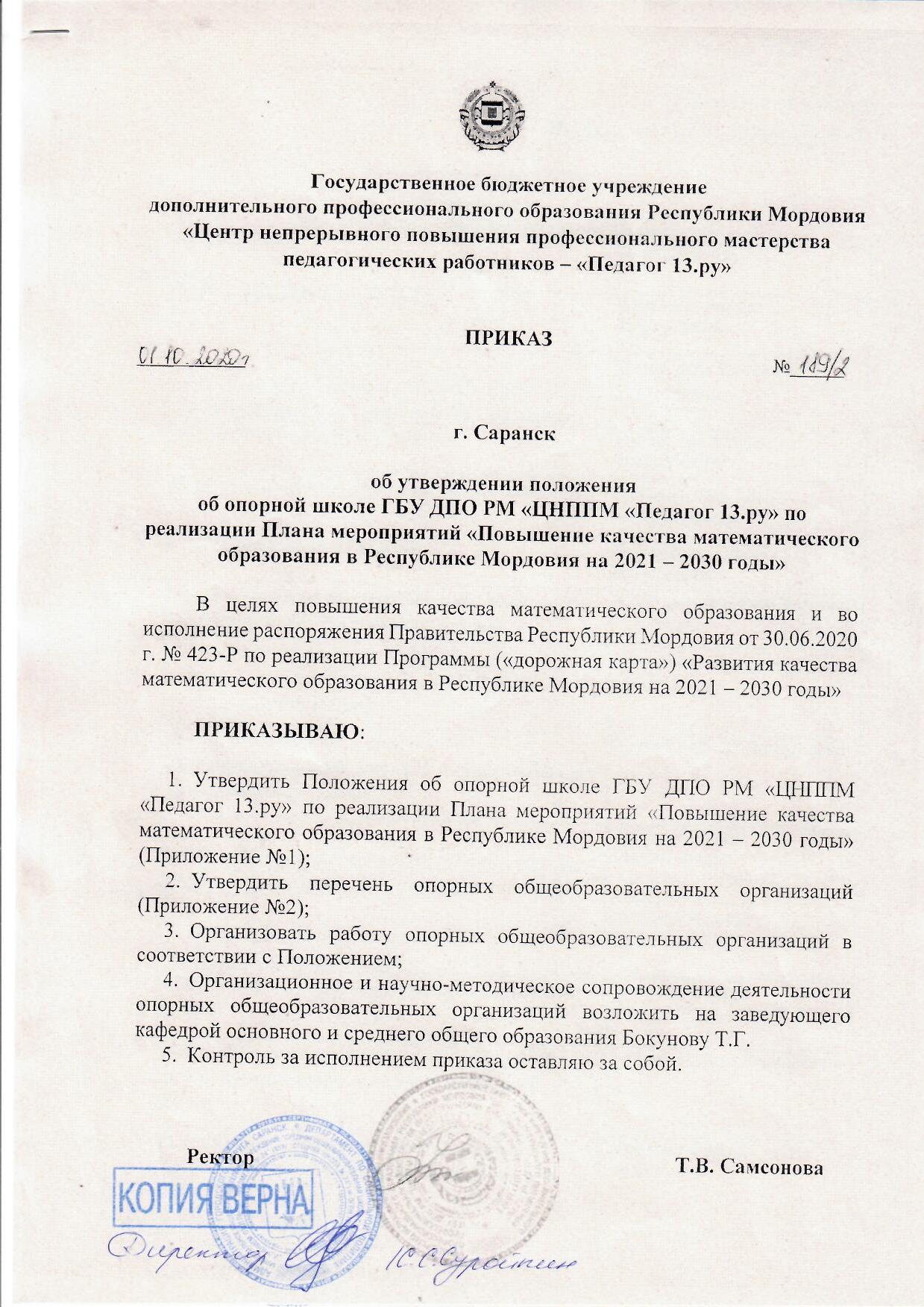 Участие в инновационной (экспериментальной) деятельности
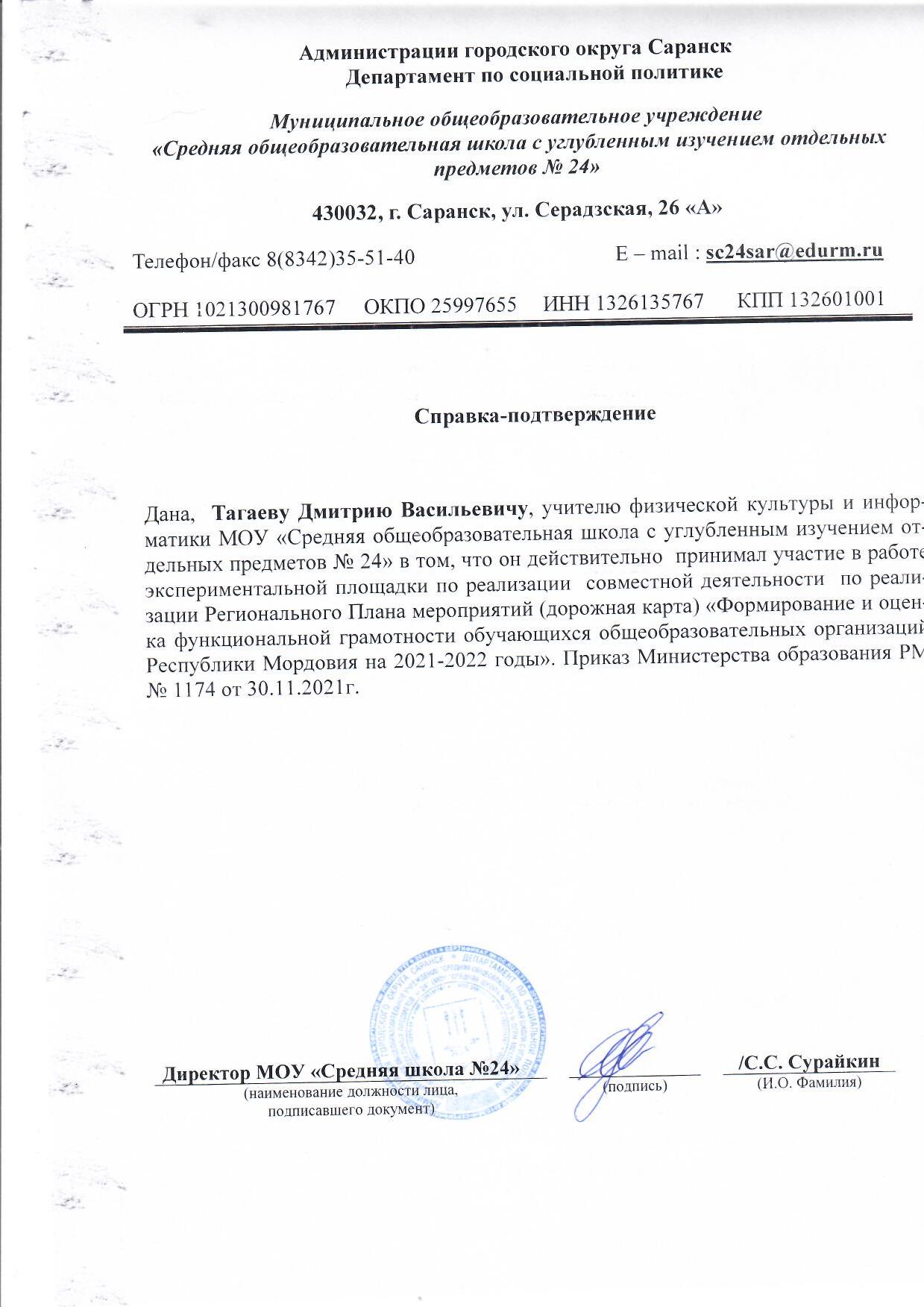 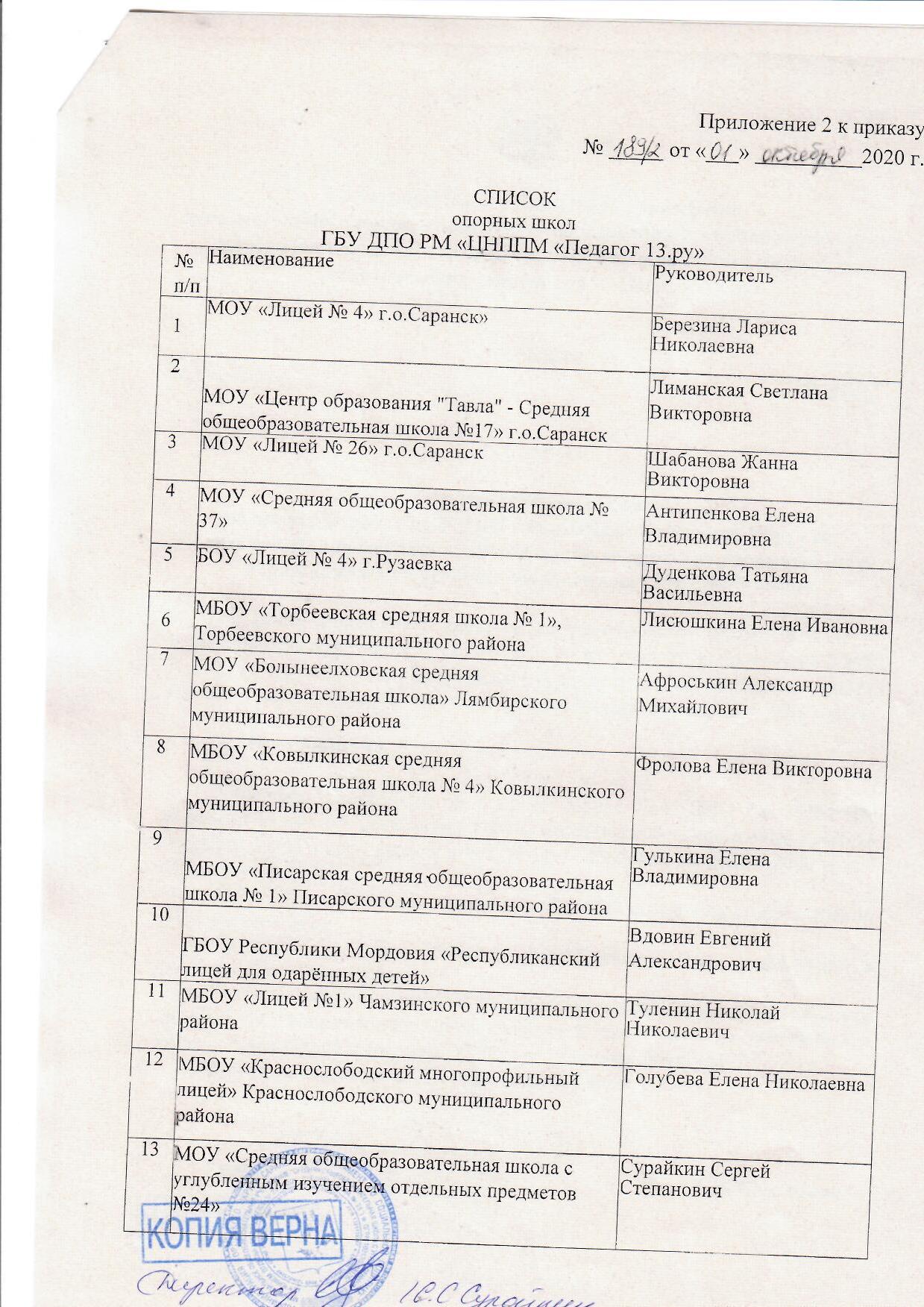 Участие в инновационной (экспериментальной) деятельности
Участие в инновационной (экспериментальной) деятельности
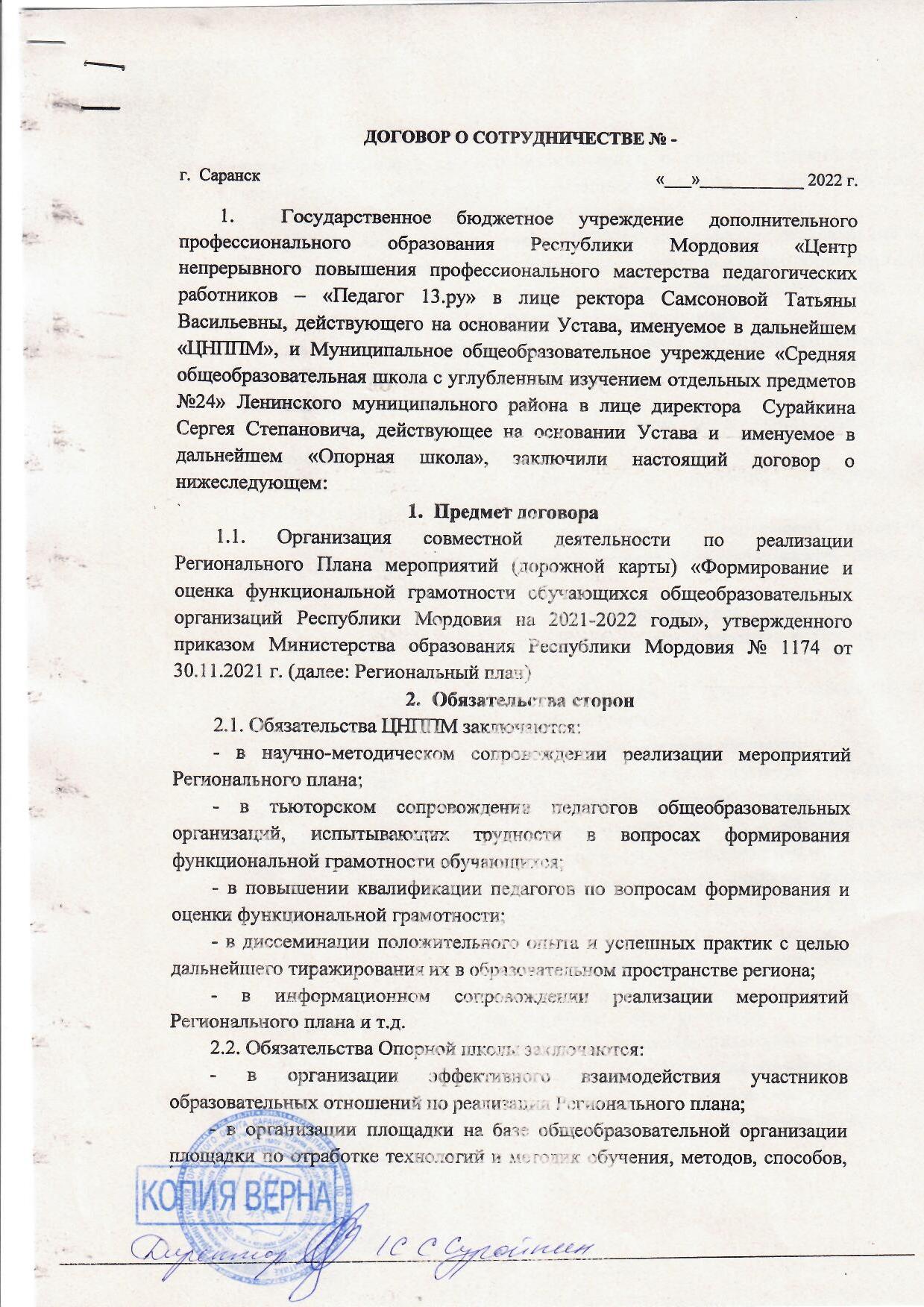 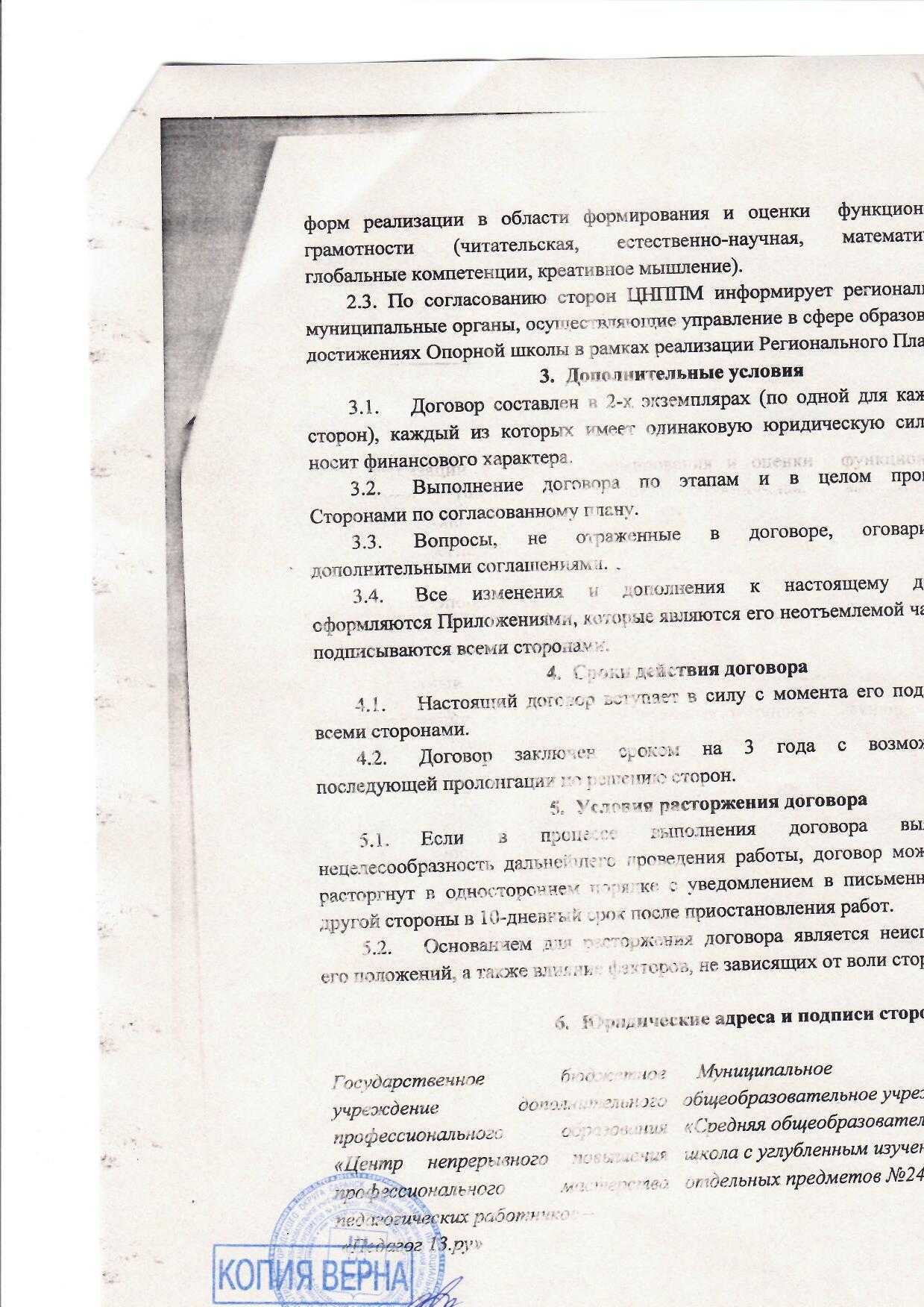 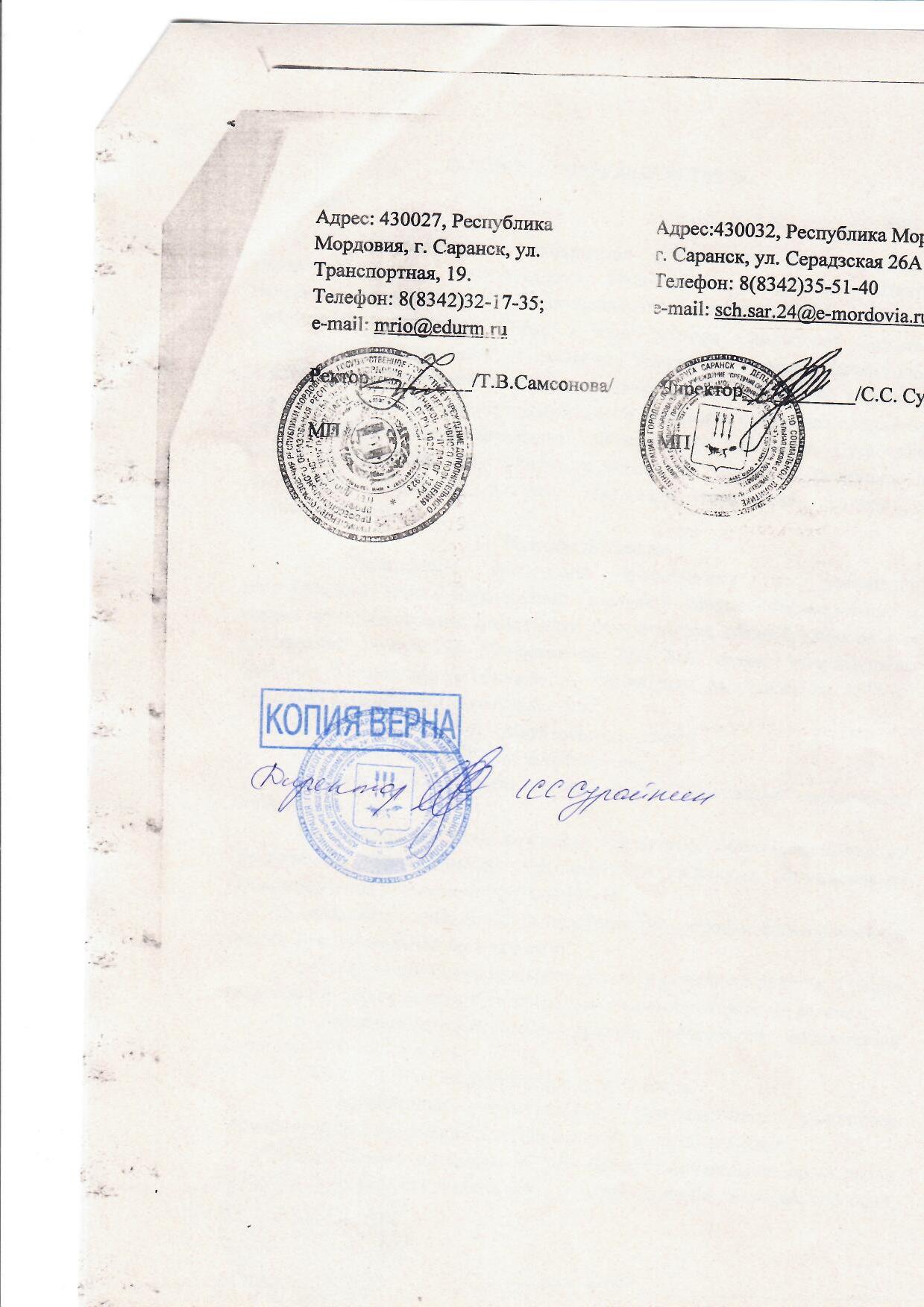 Участие в инновационной (экспериментальной) деятельности
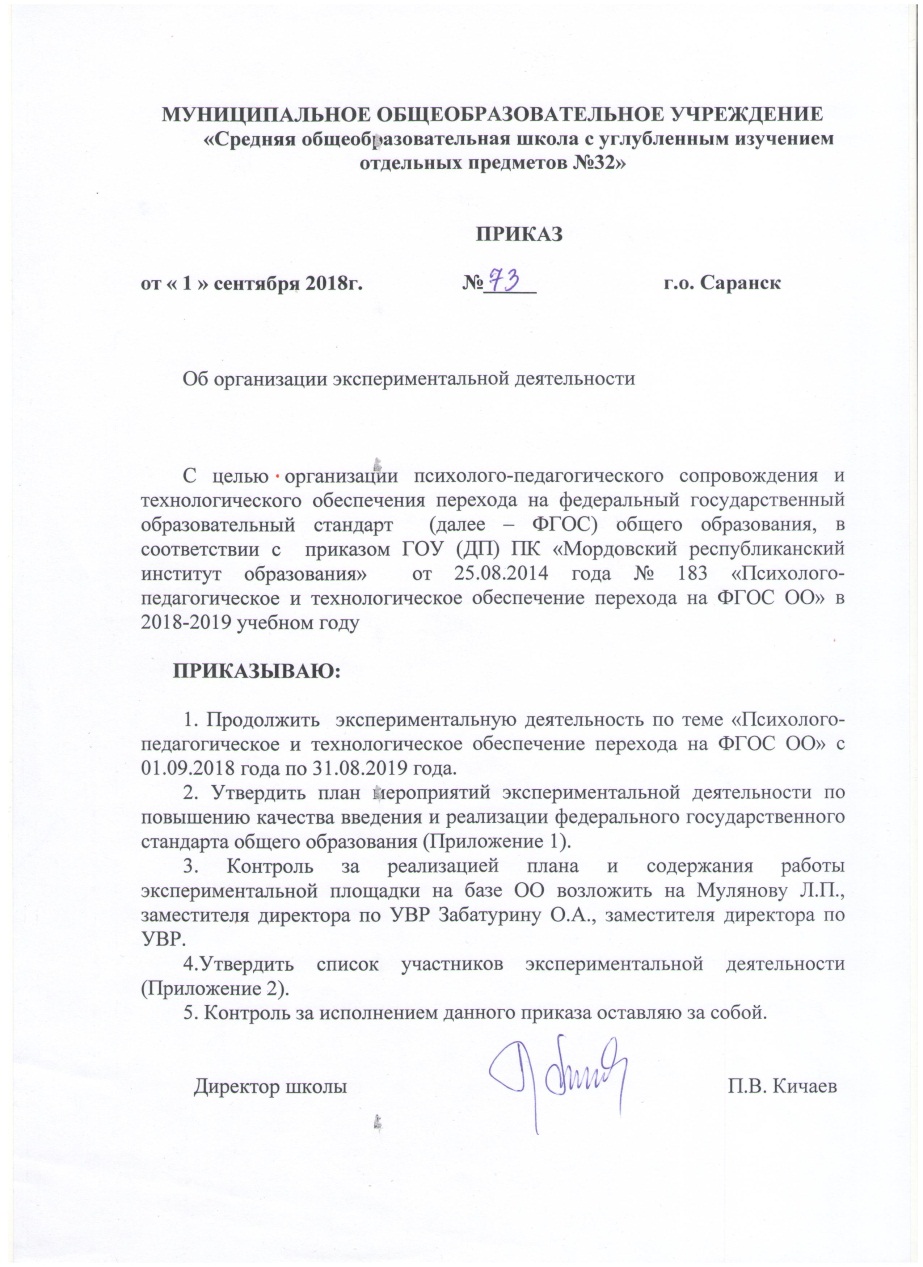 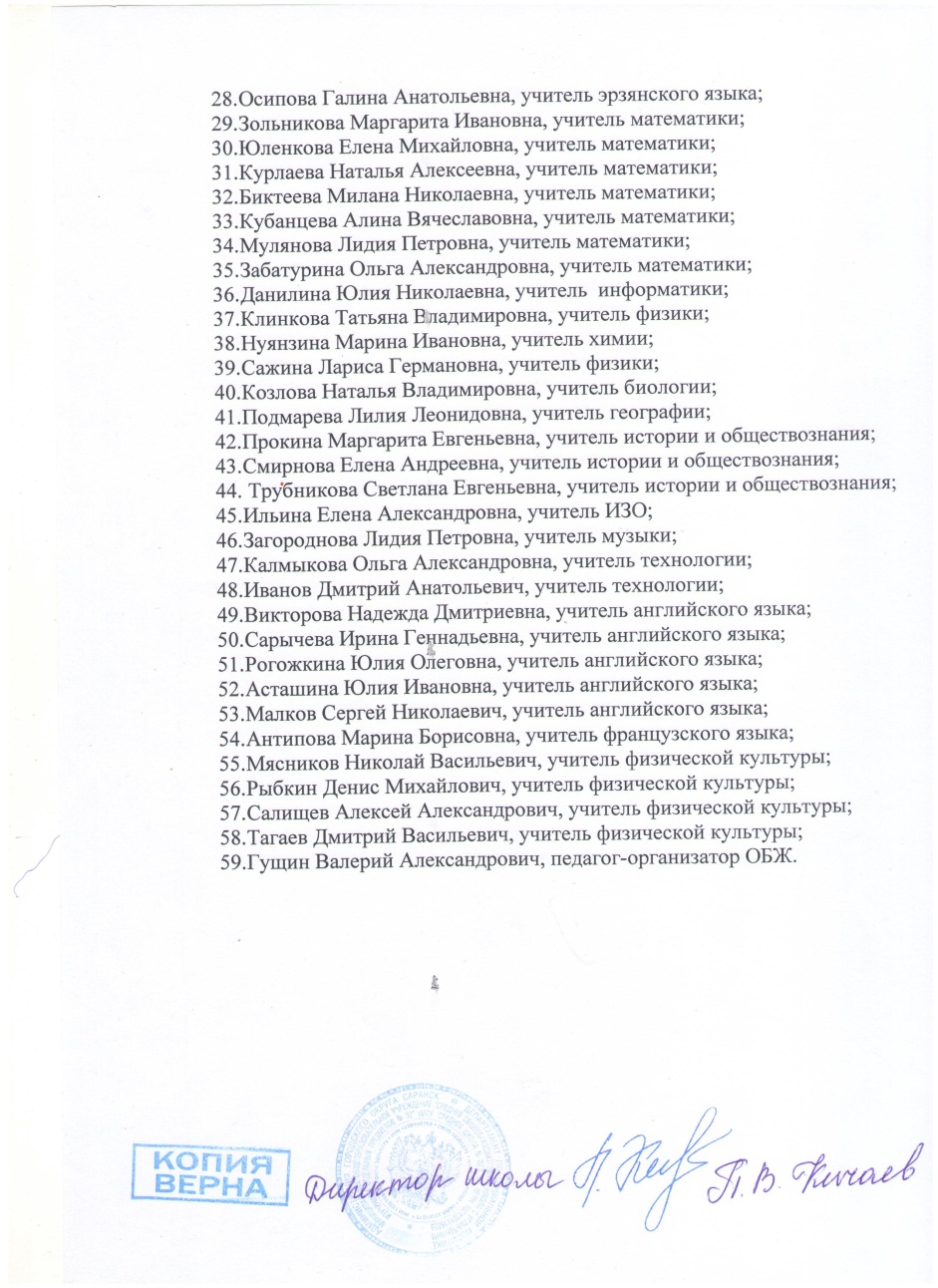 Участие в инновационной (экспериментальной) деятельности
Результаты участия обучающихся во Всероссийской предметной олимпиаде
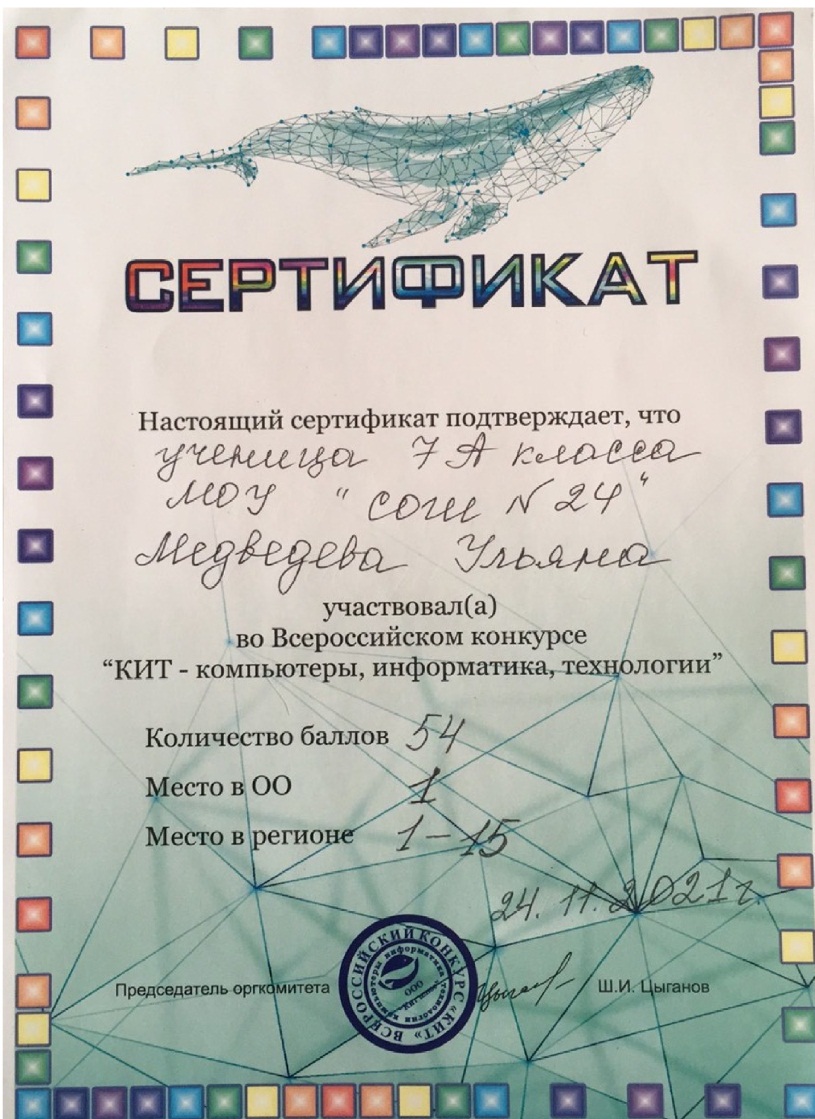 Результаты участия обучающихся во Всероссийской предметной олимпиаде
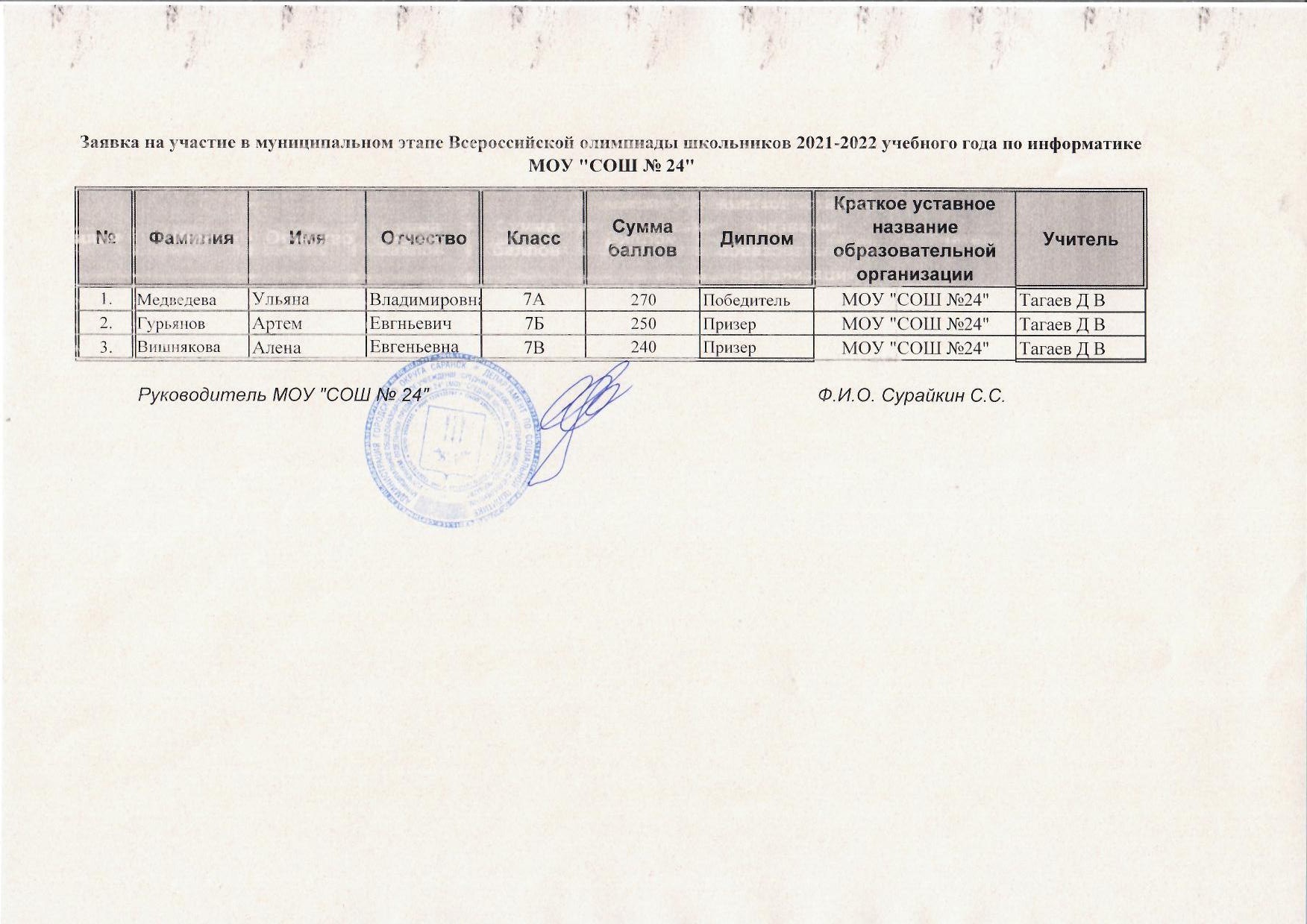 Позитивные результаты внеурочной деятельности обучающихся по учебным предметам (физическая культура):
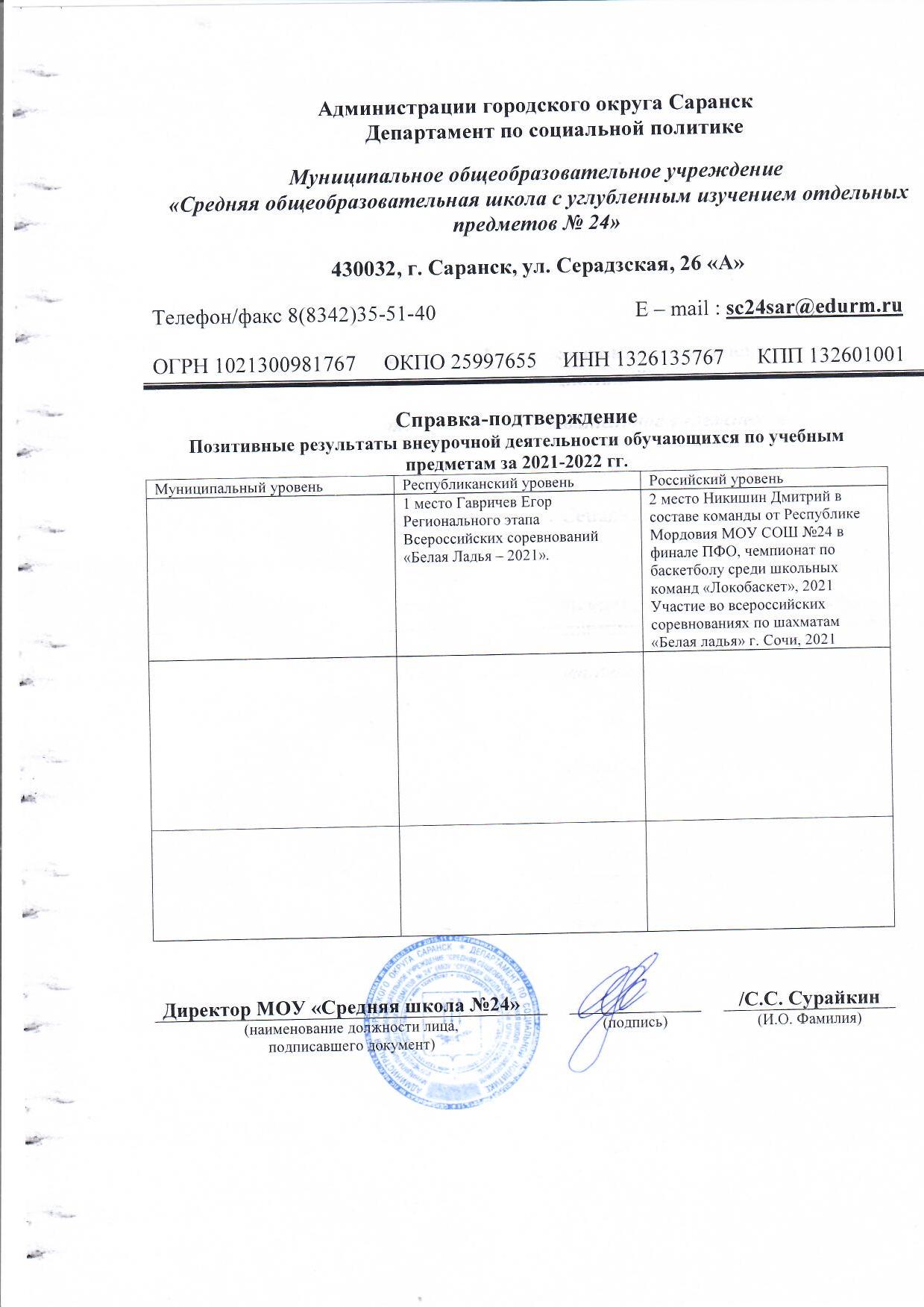 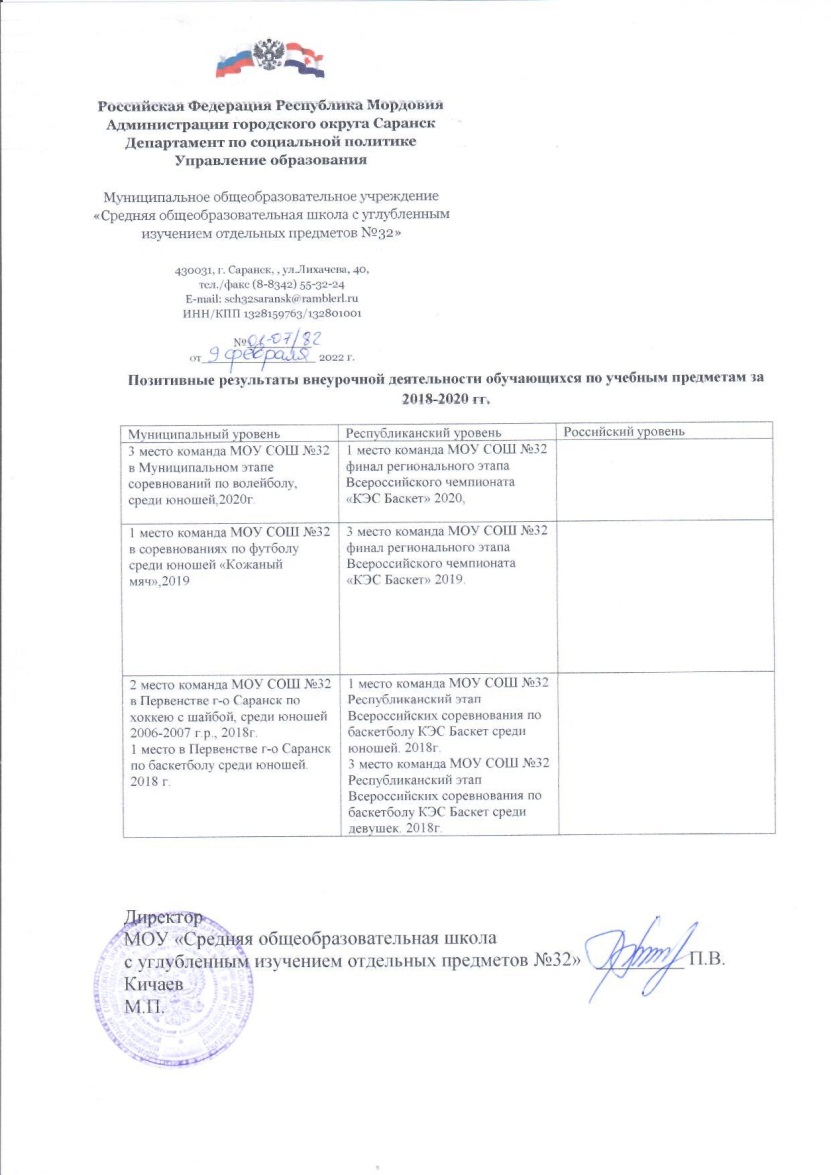 Позитивные результаты внеурочной деятельности обучающихся по учебным предметам (информатика):
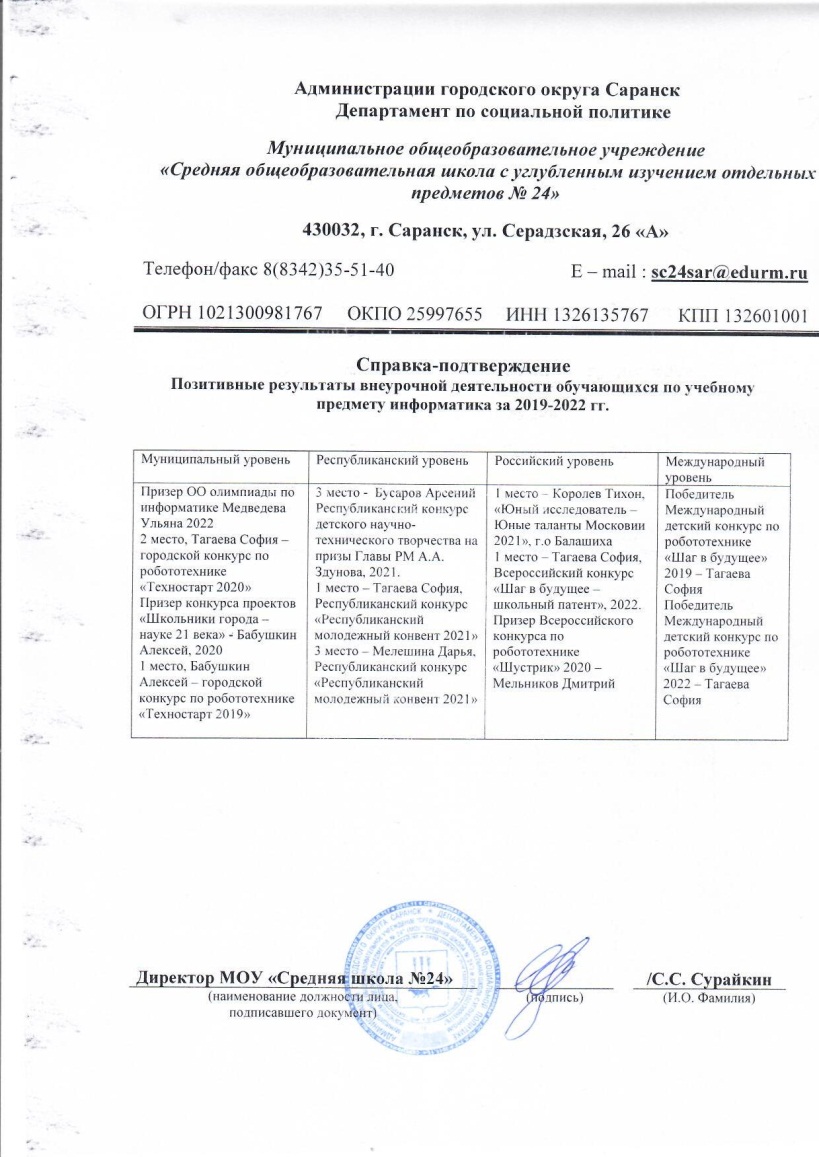 Спортивные результаты деятельности обучающихся
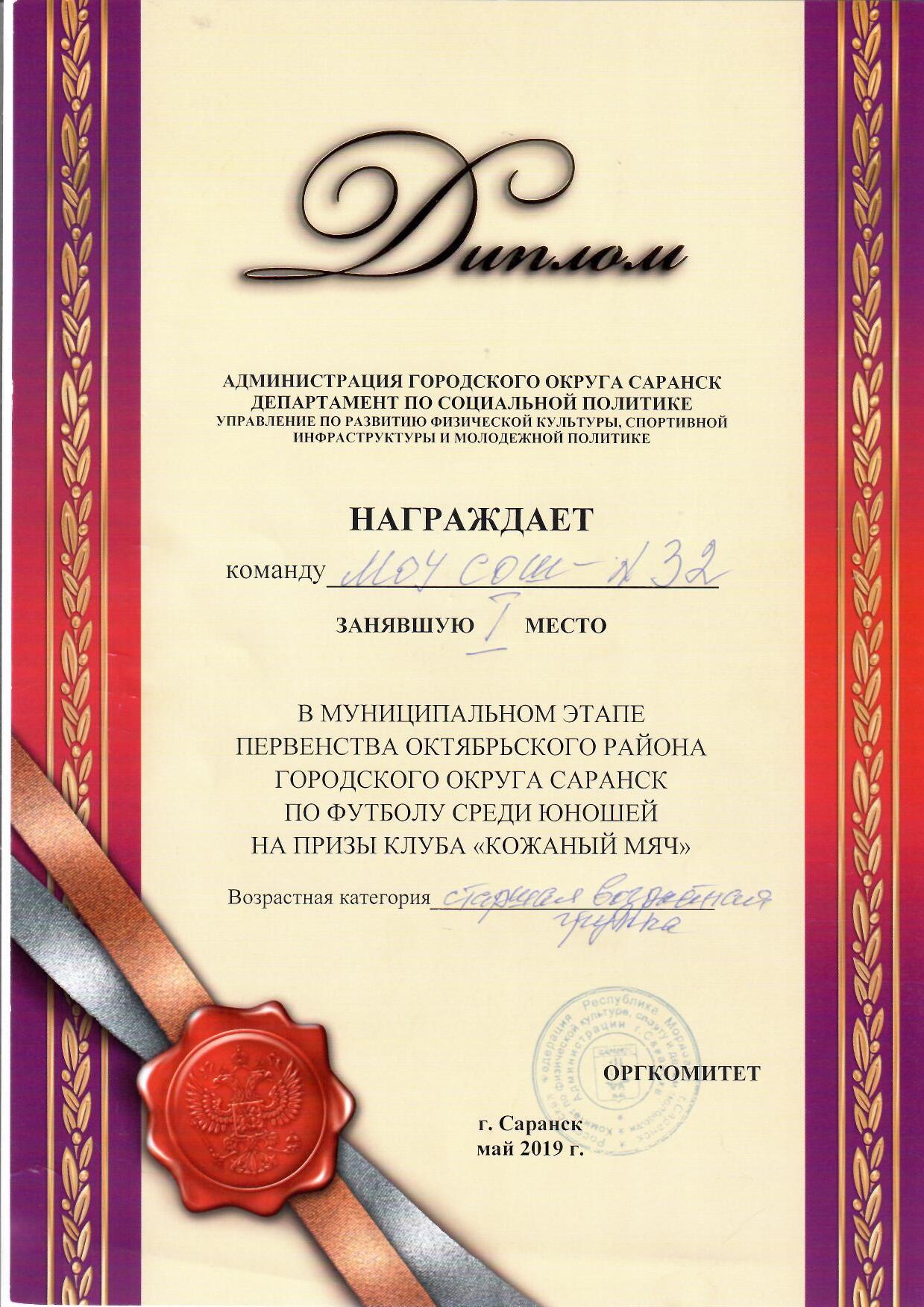 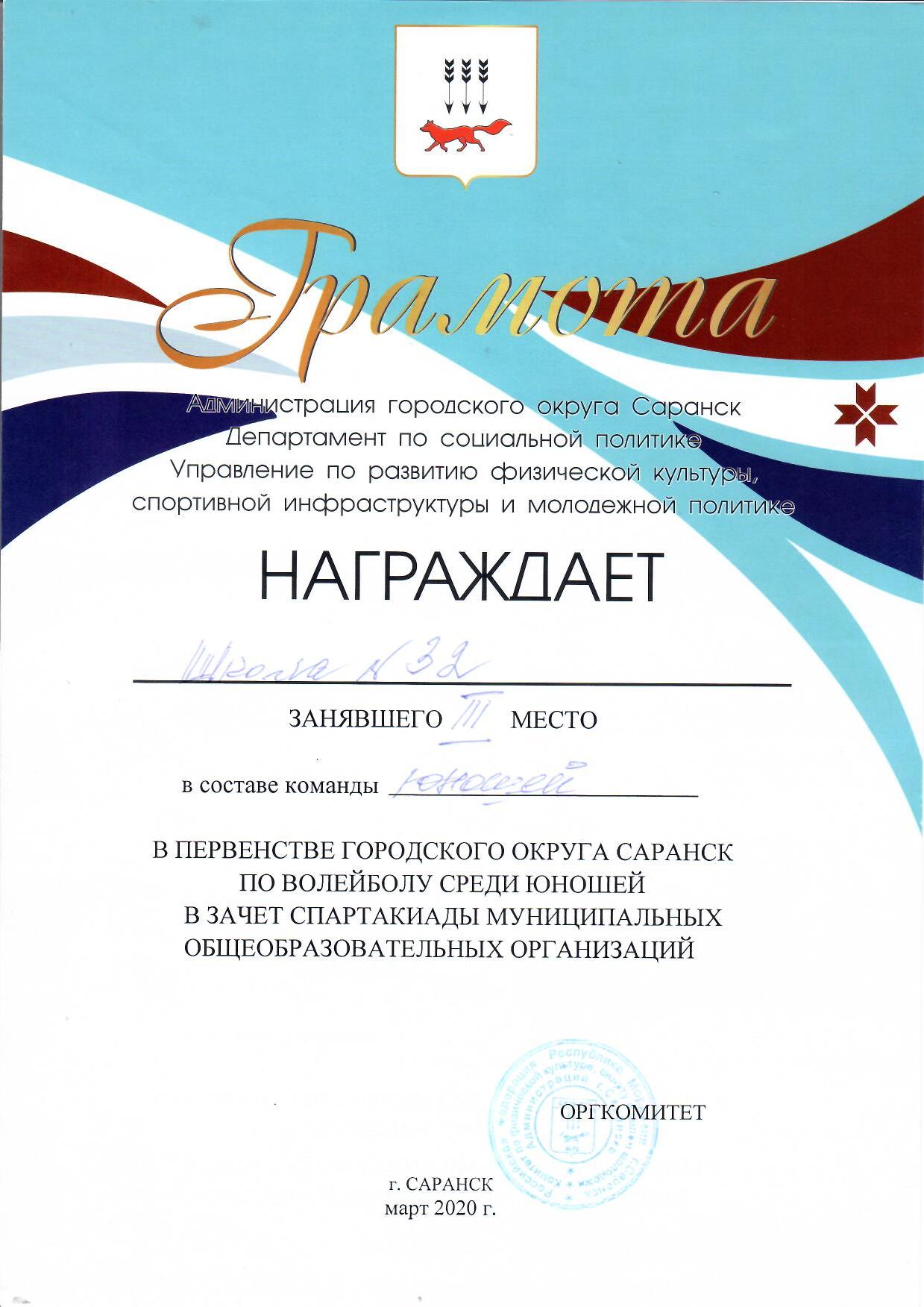 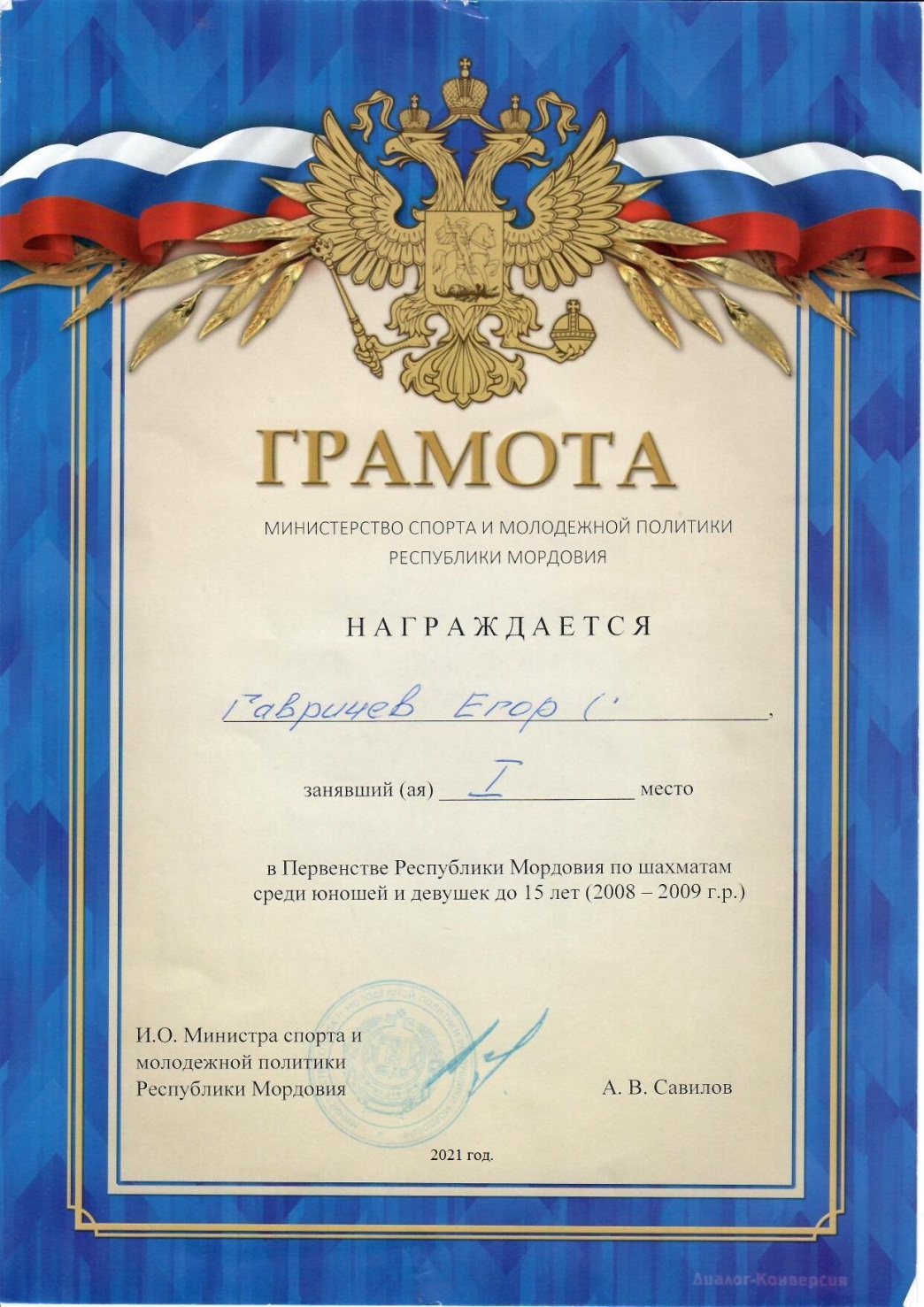 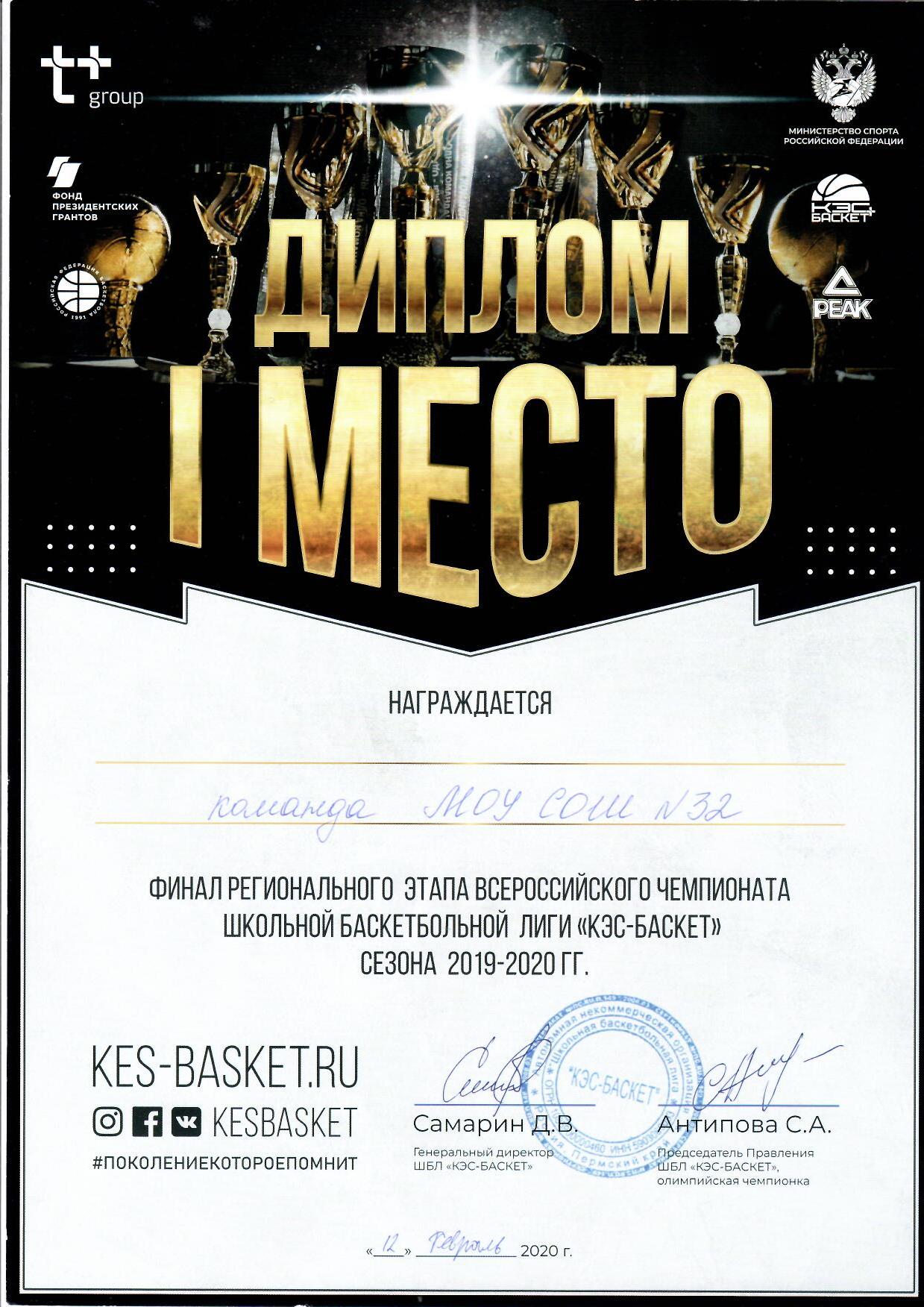 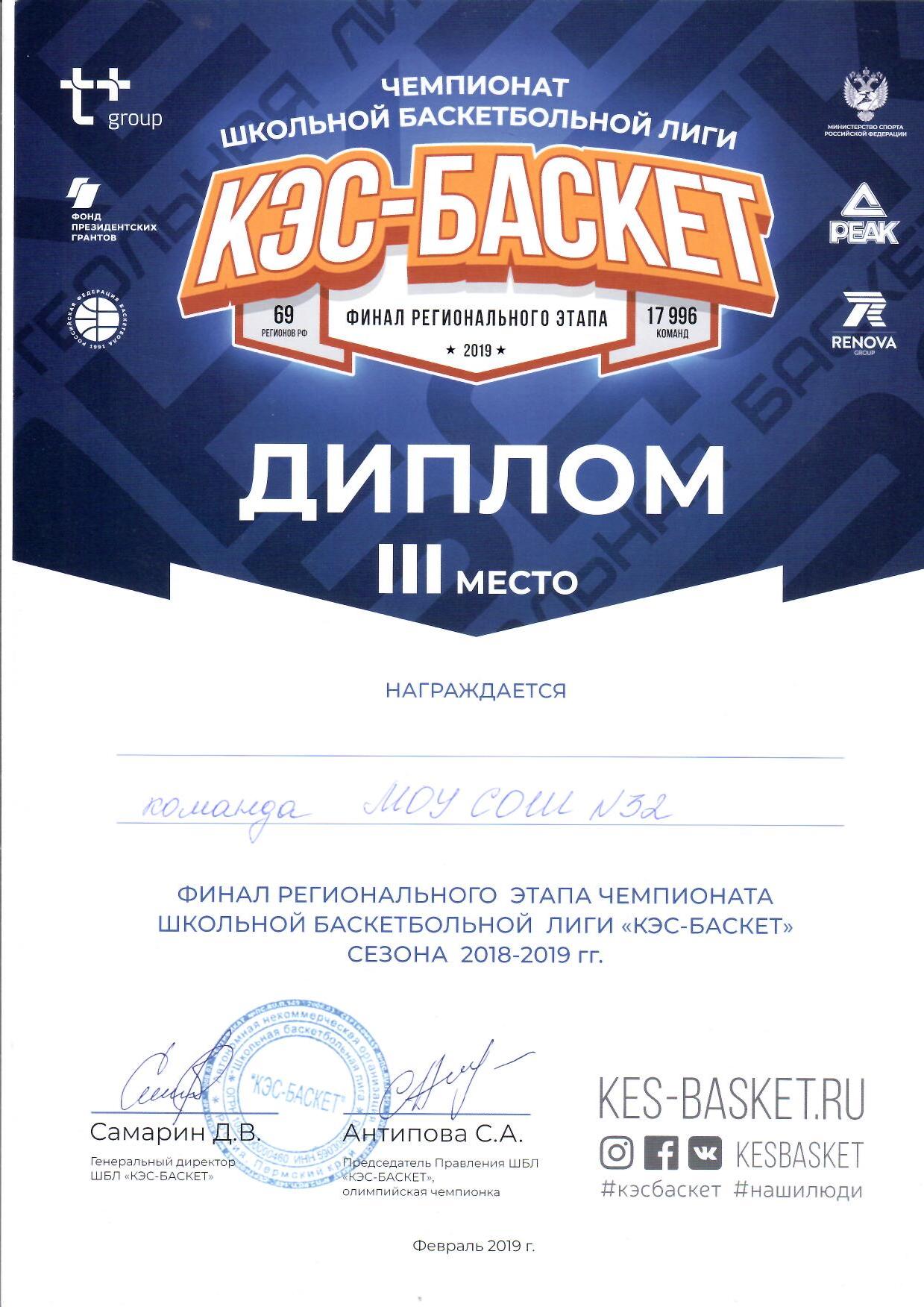 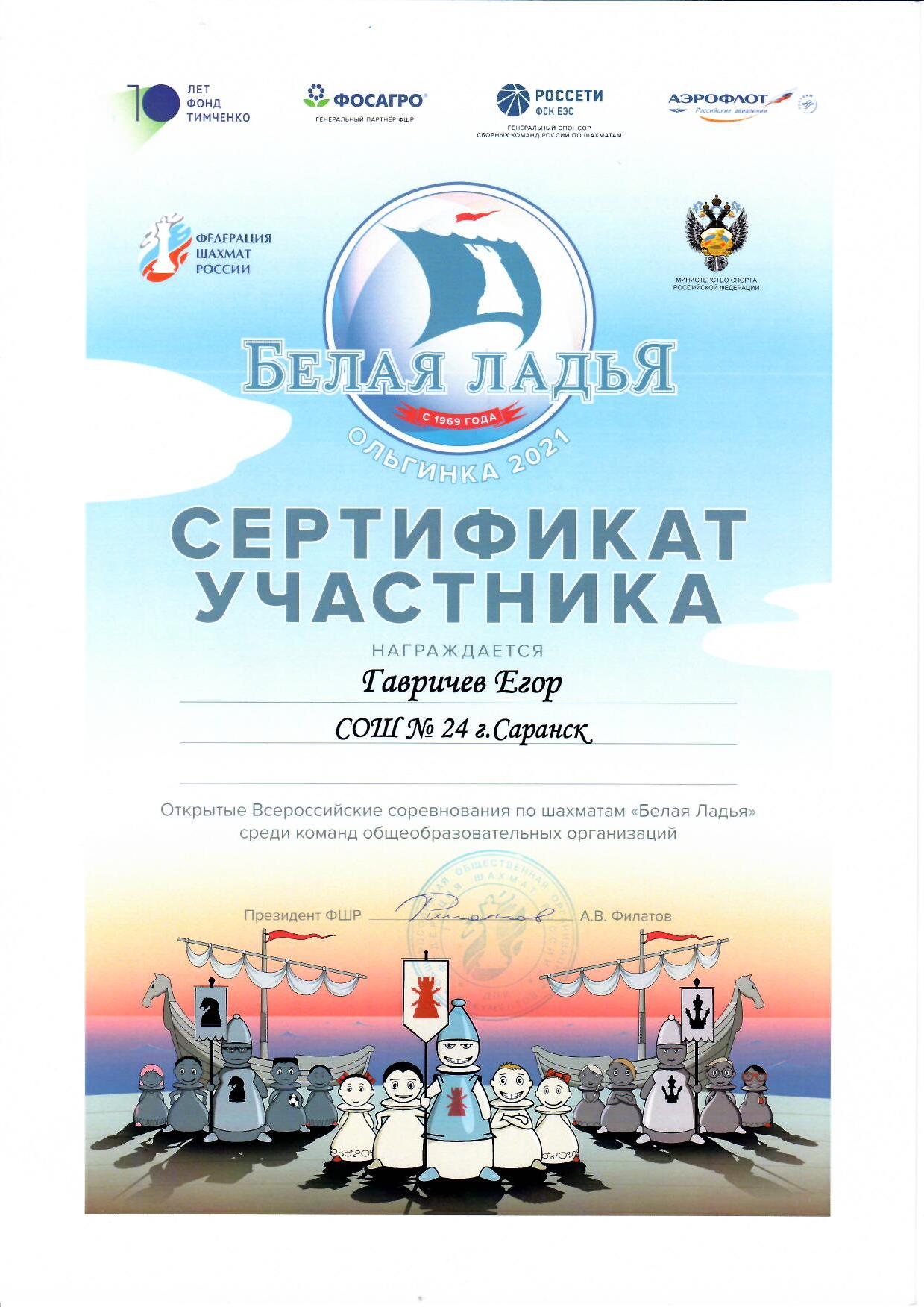 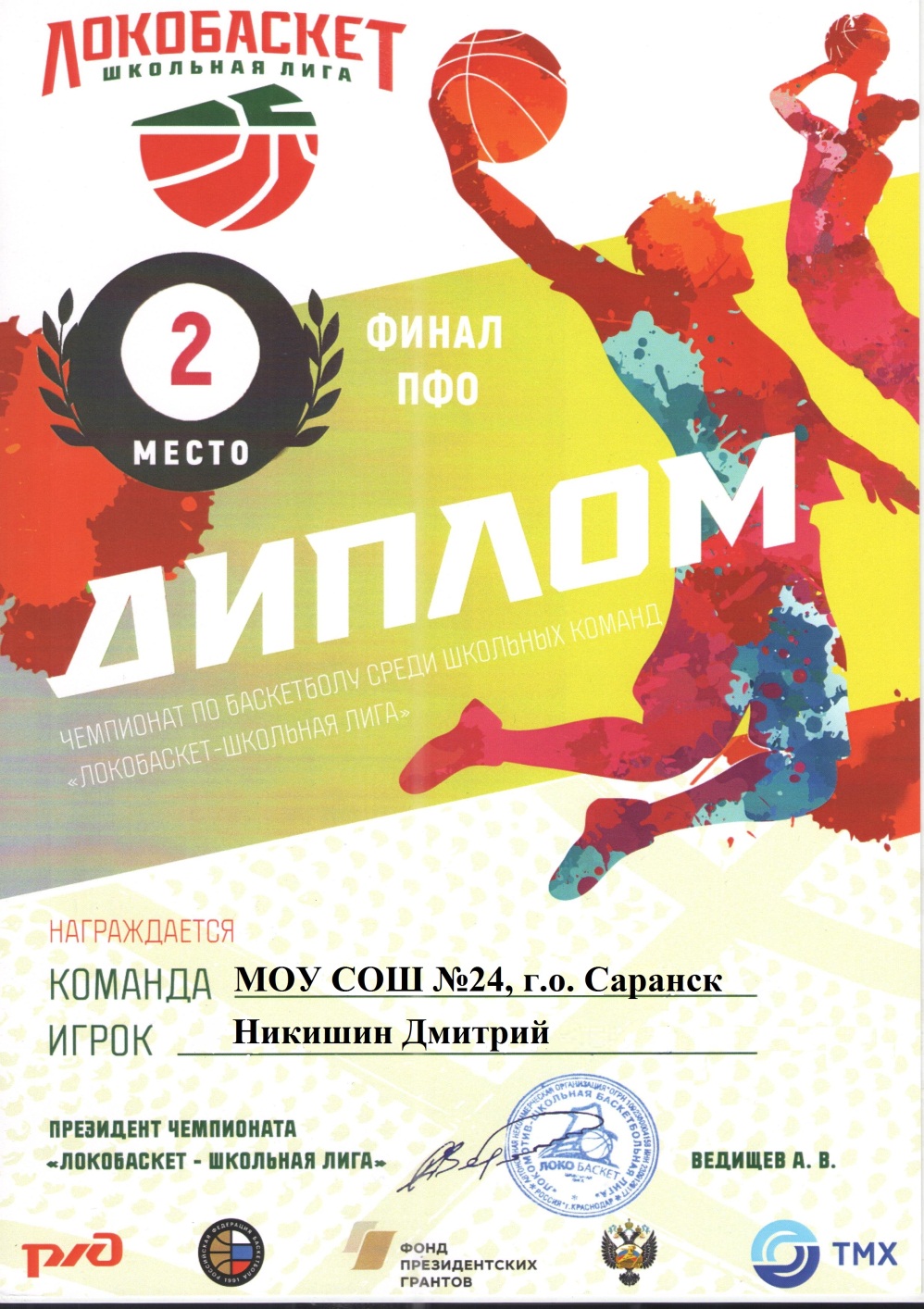 Результаты деятельности обучающихся  в области информатики и робототехники
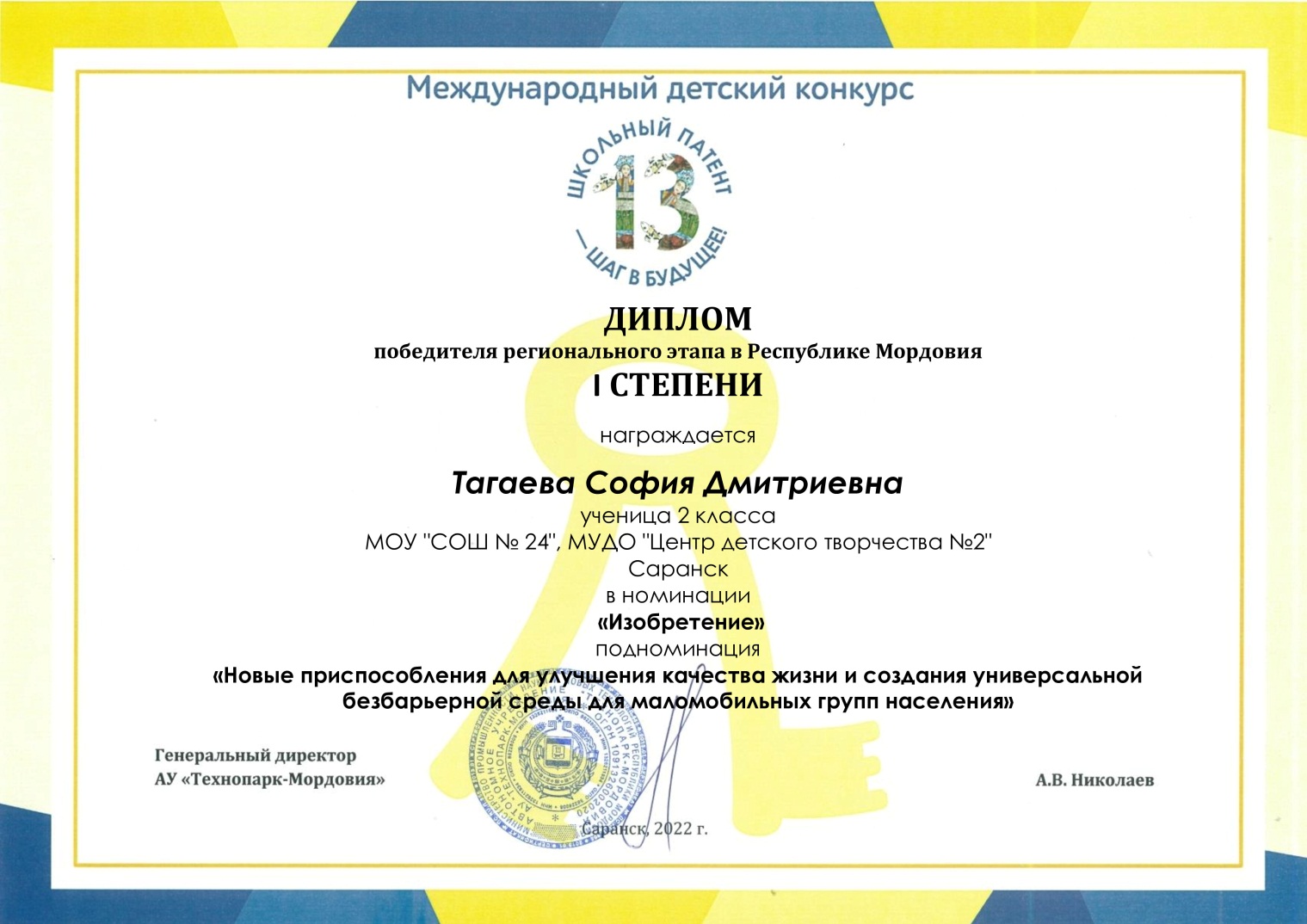 Результаты деятельности обучающихся  в области информатики и робототехники
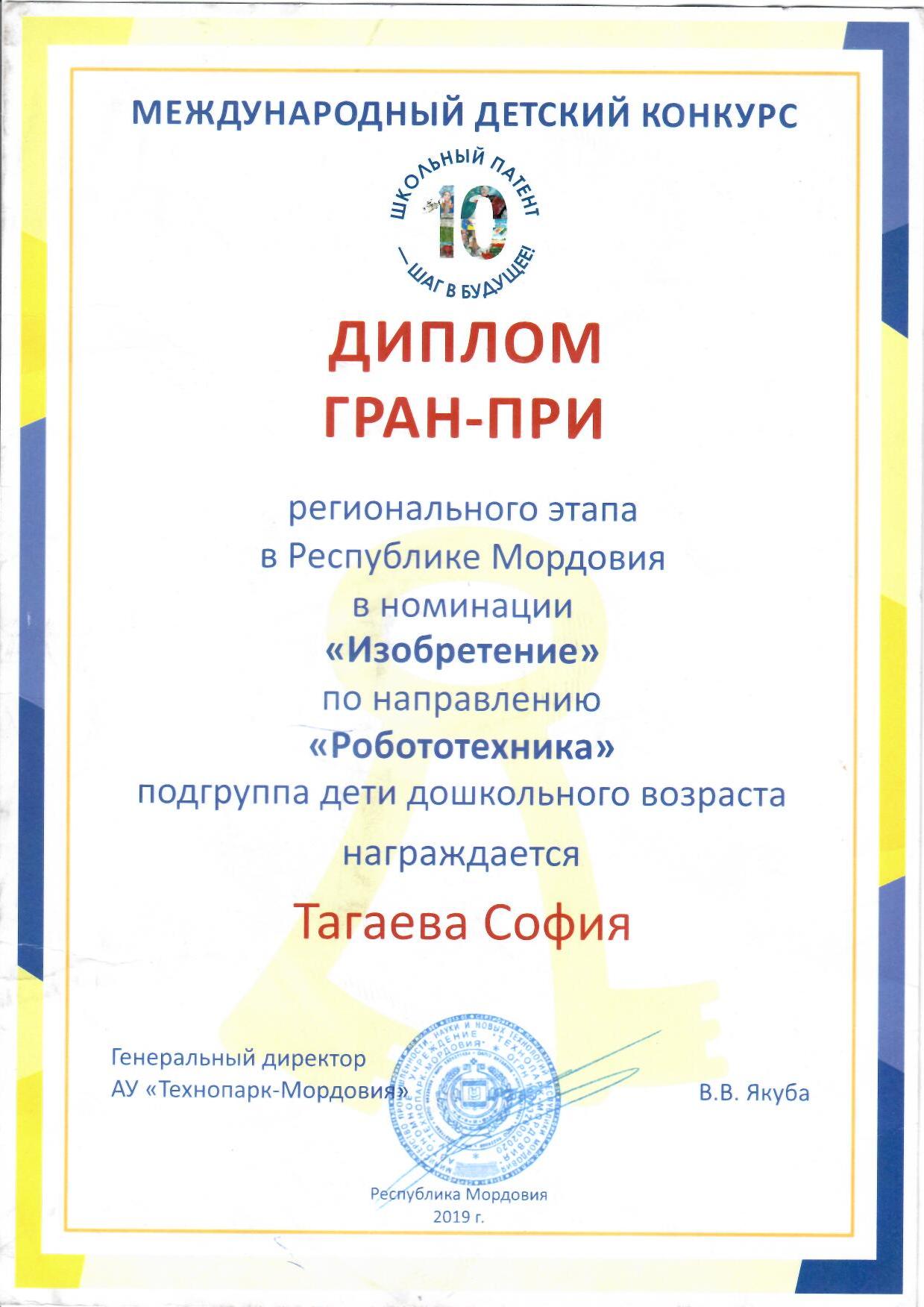 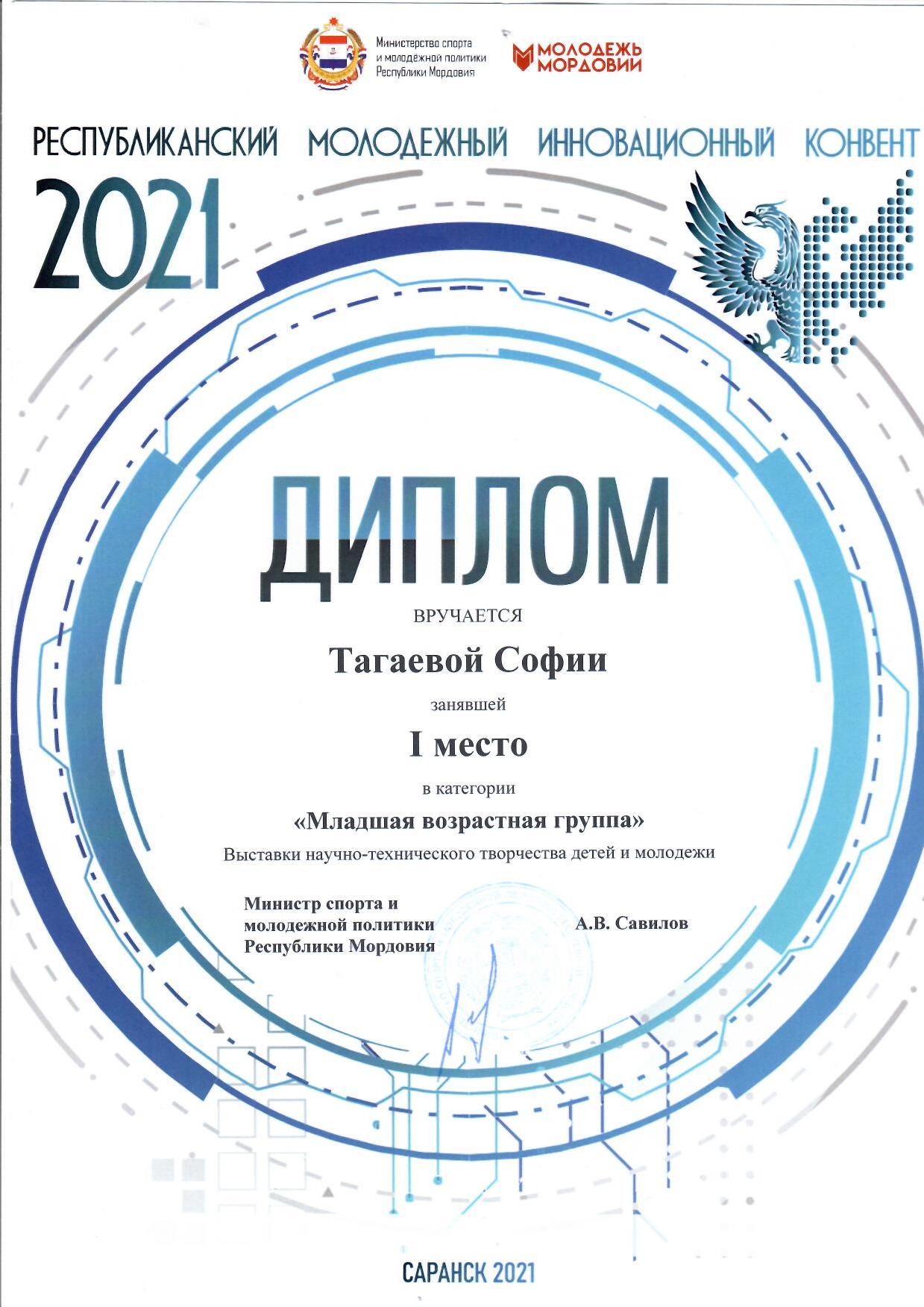 Результаты деятельности обучающихся  в области информатики и робототехники
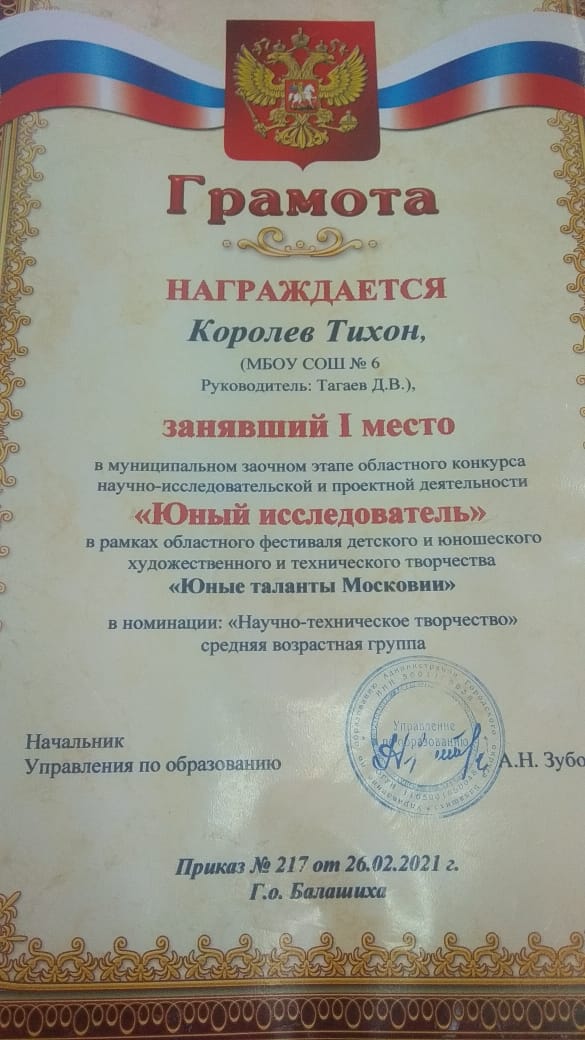 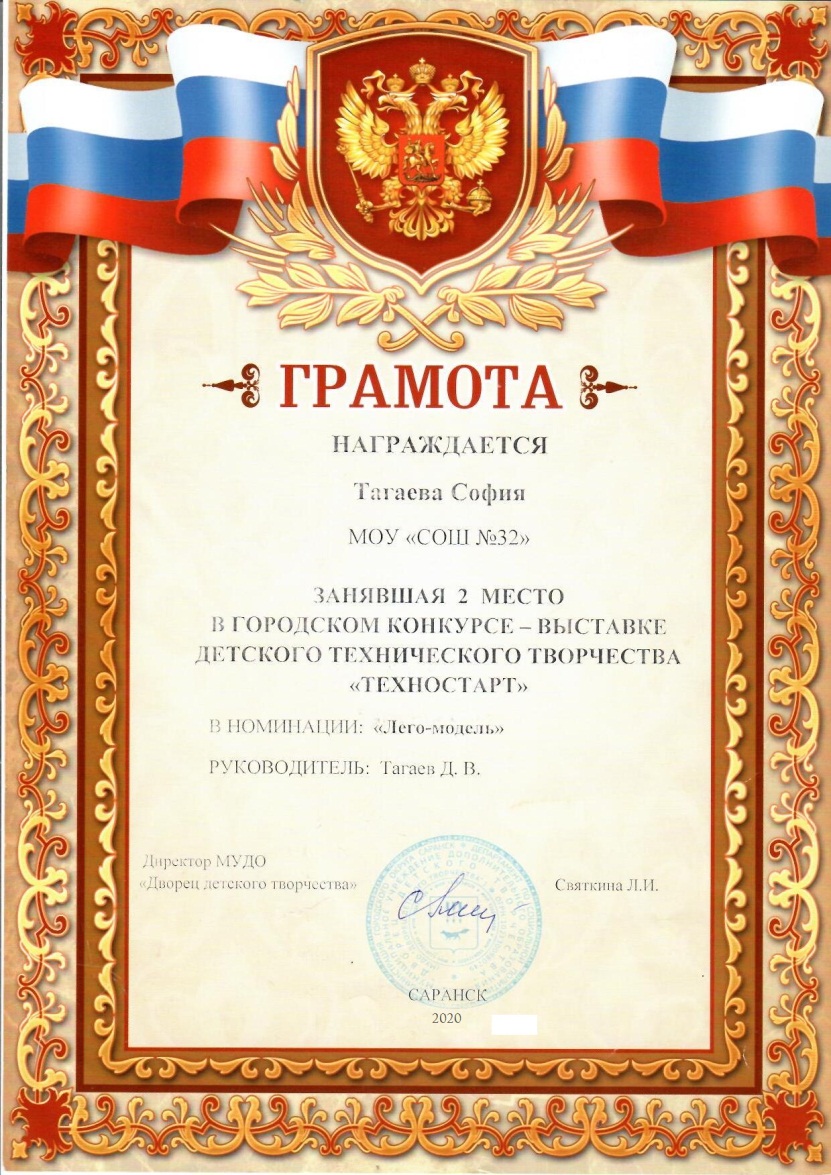 Результаты деятельности обучающихся  в области информатики и робототехники
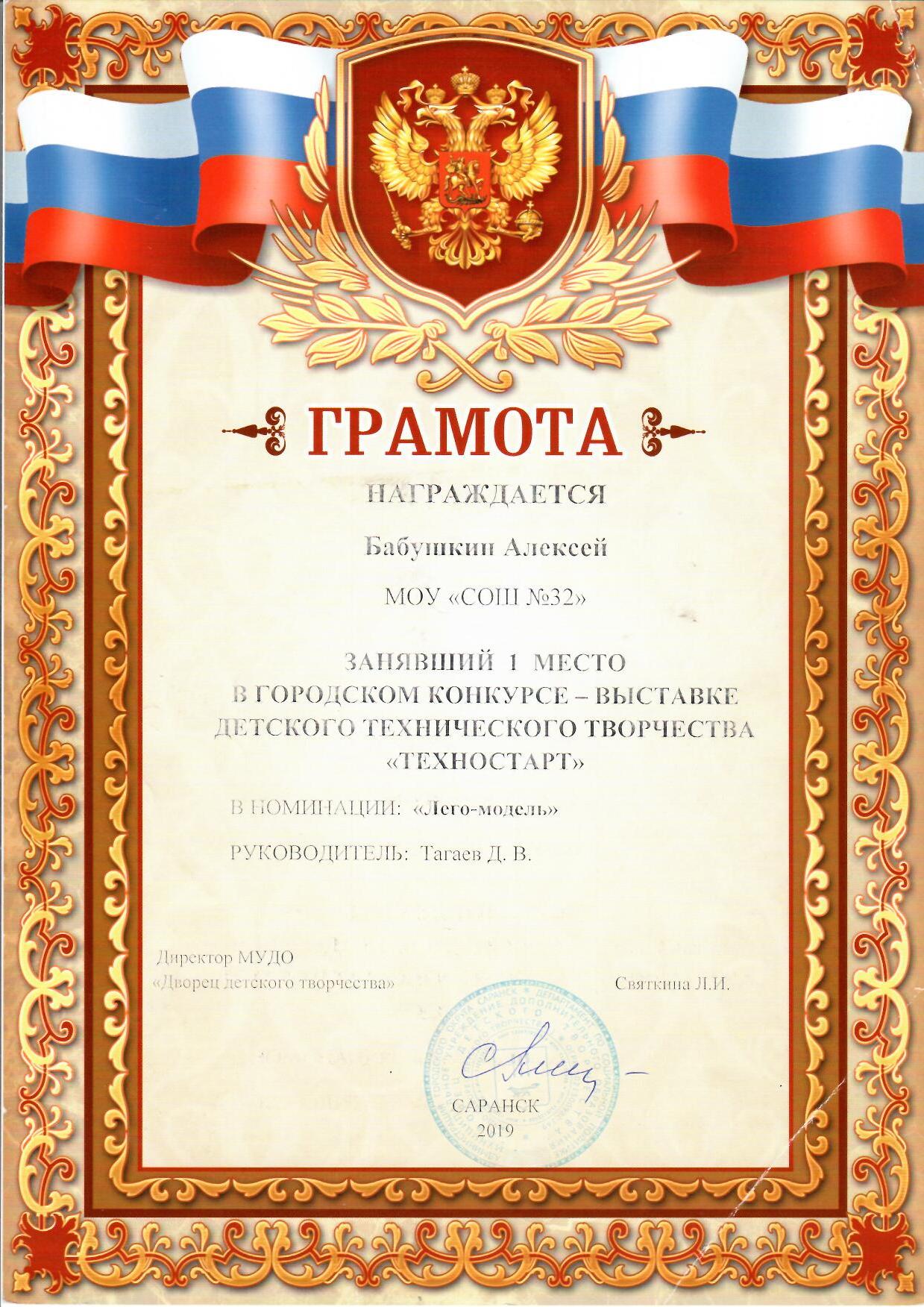 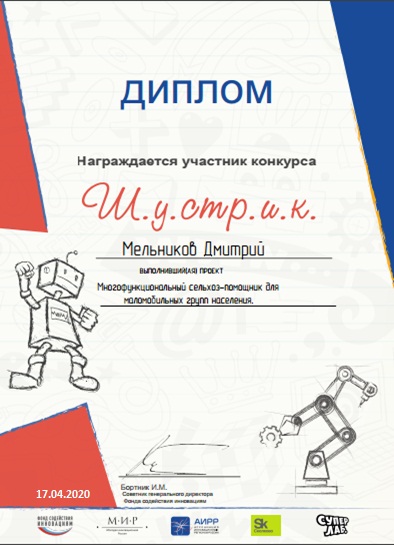 Результаты деятельности обучающихся  в области информатики и робототехники
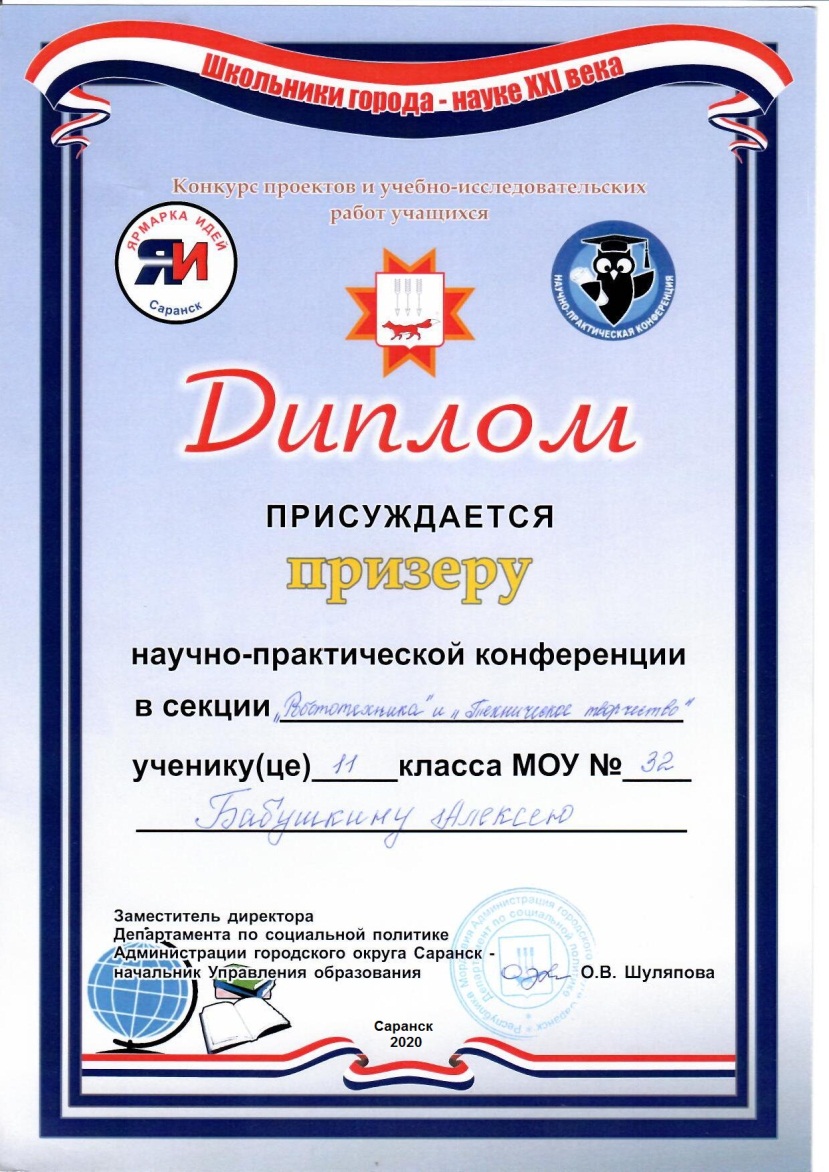 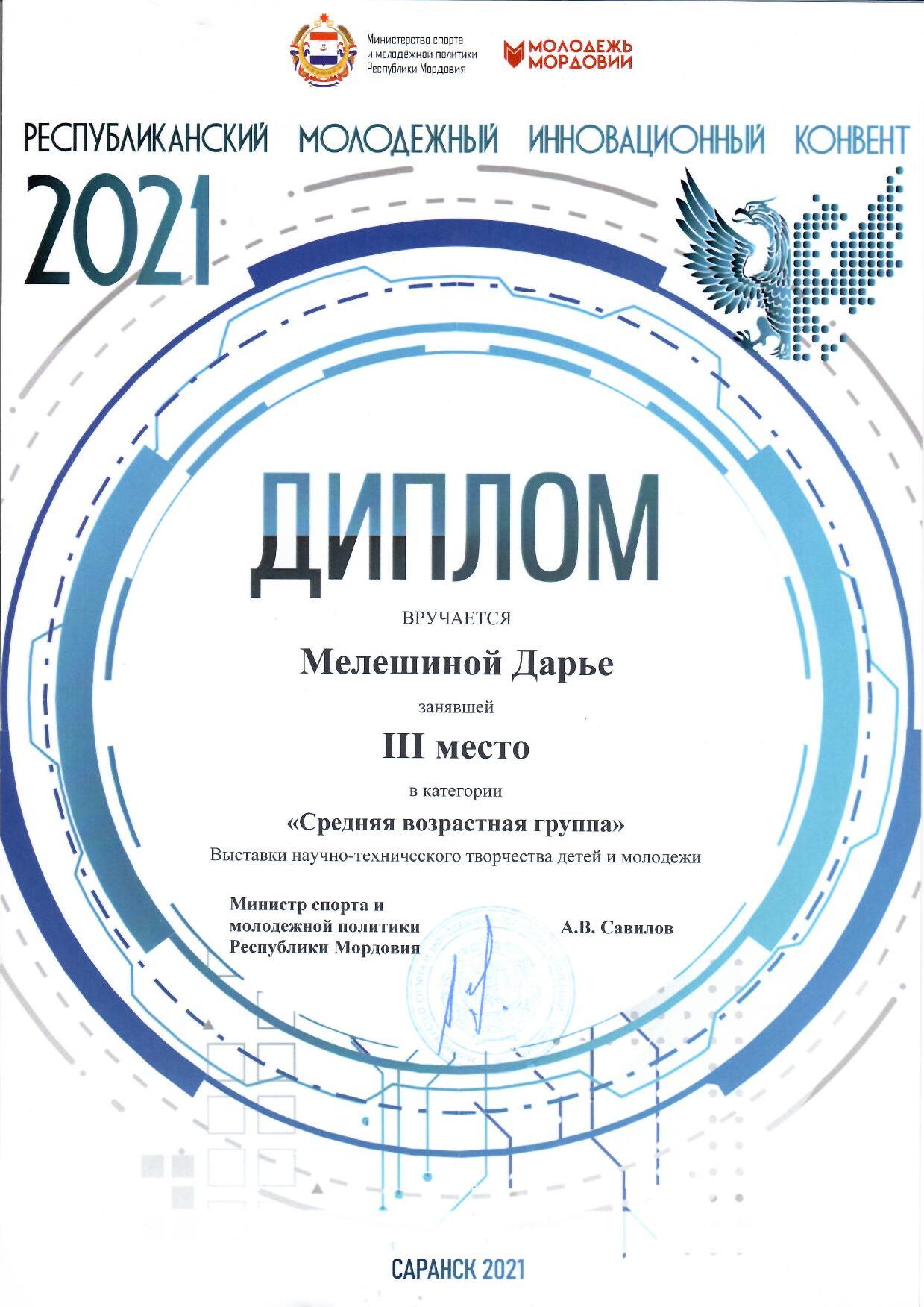 Результаты деятельности обучающихся  в области информатики и робототехники
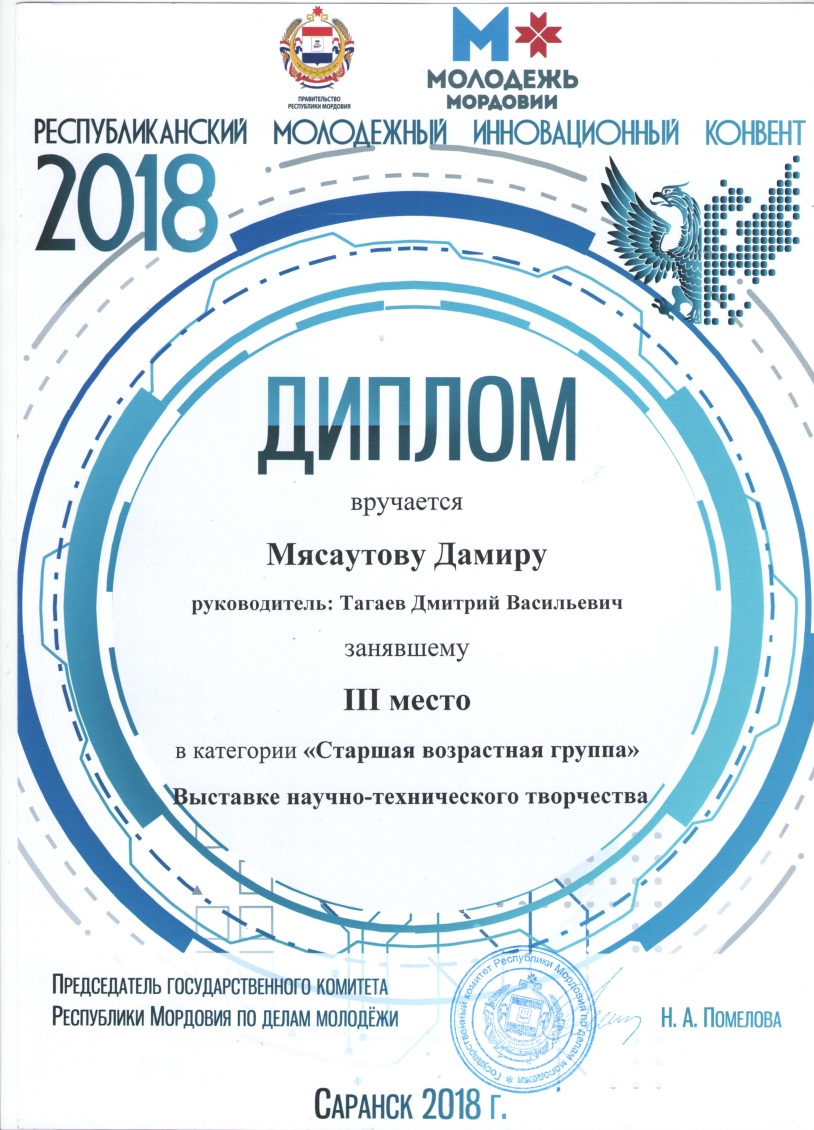 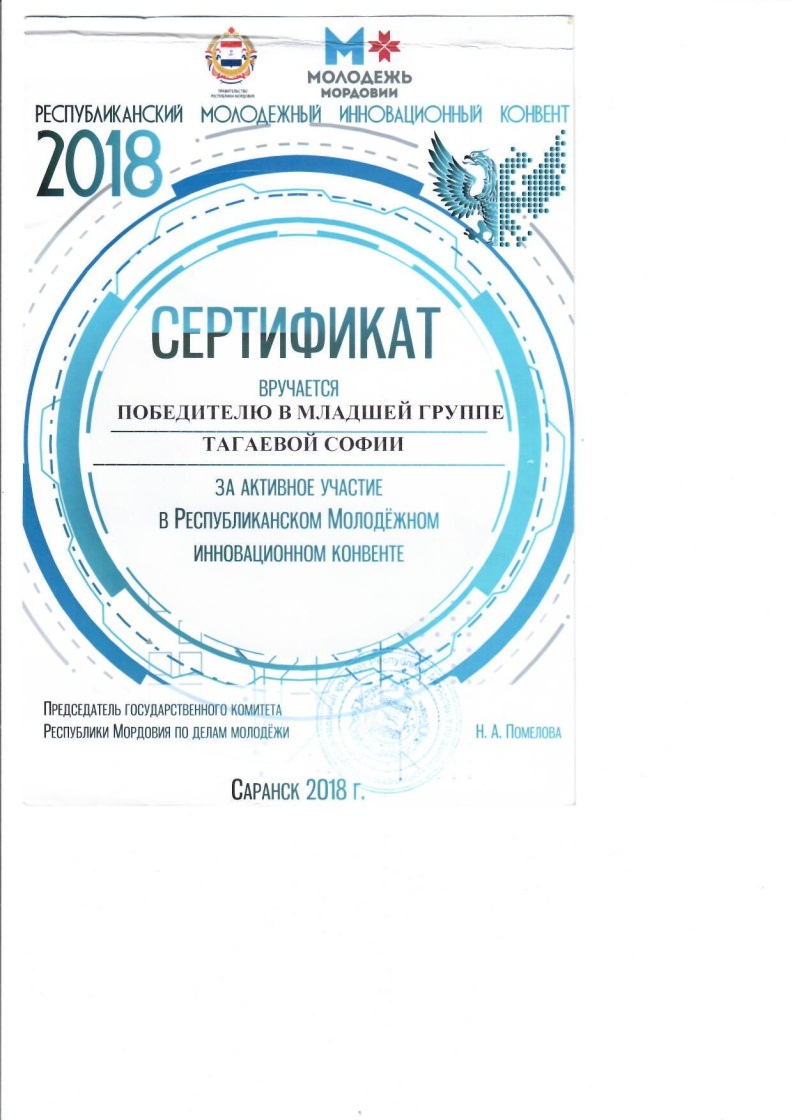 Результаты деятельности обучающихся  в области информатики и робототехники
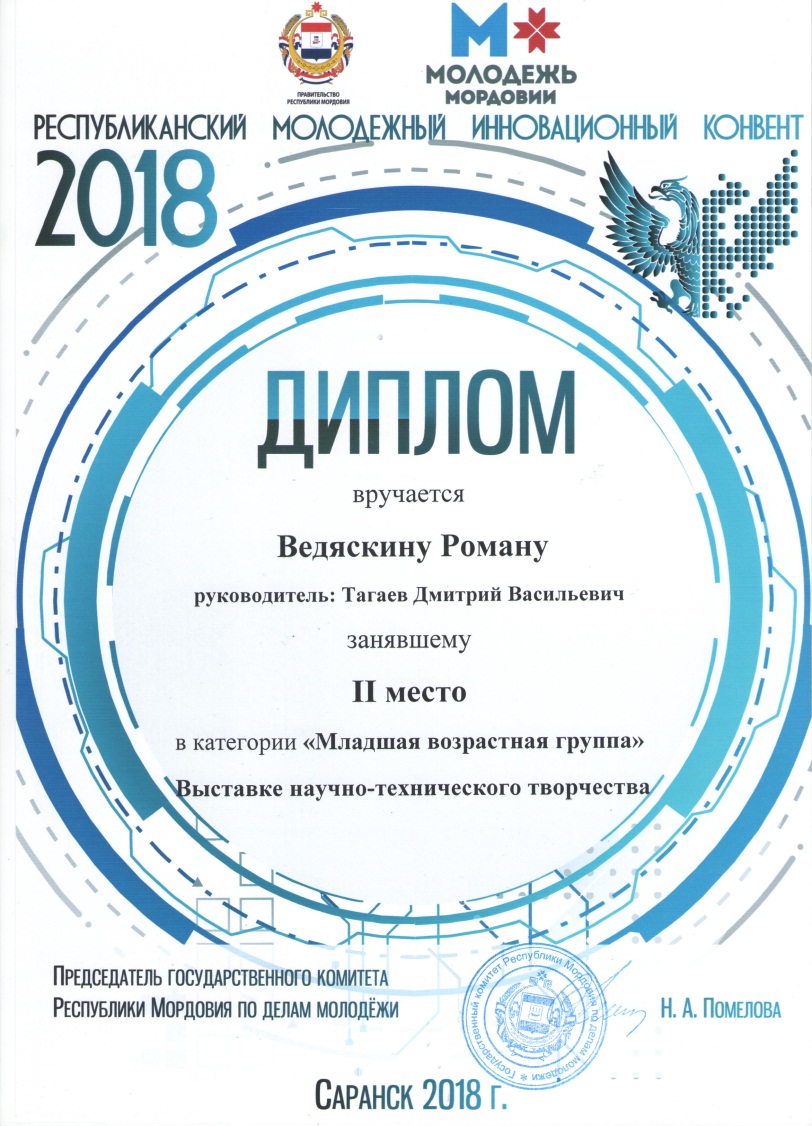 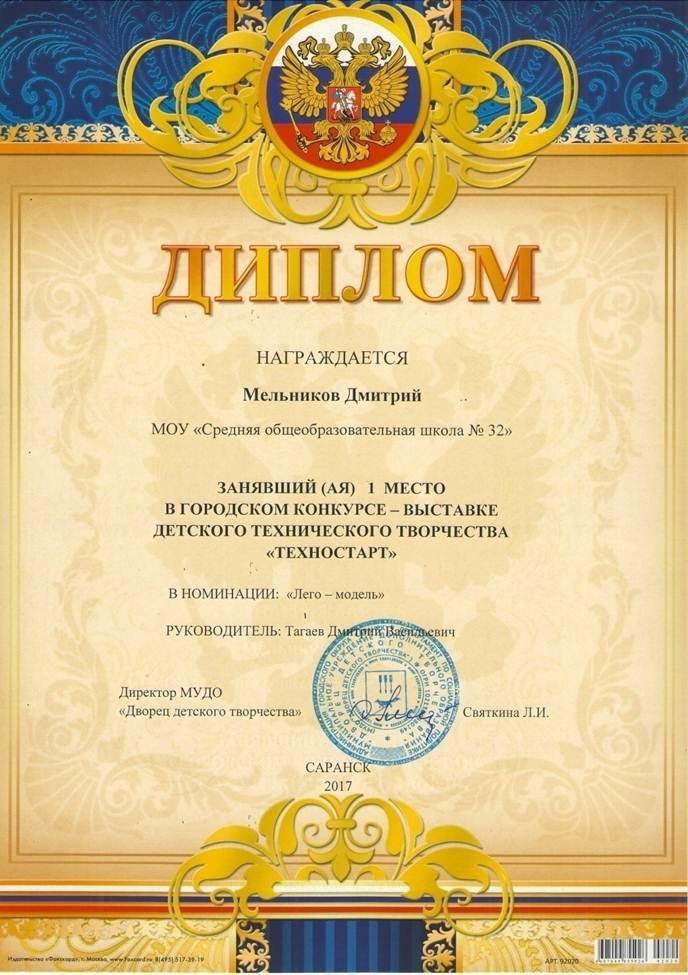 Результаты деятельности обучающихся  в области информатики и робототехники
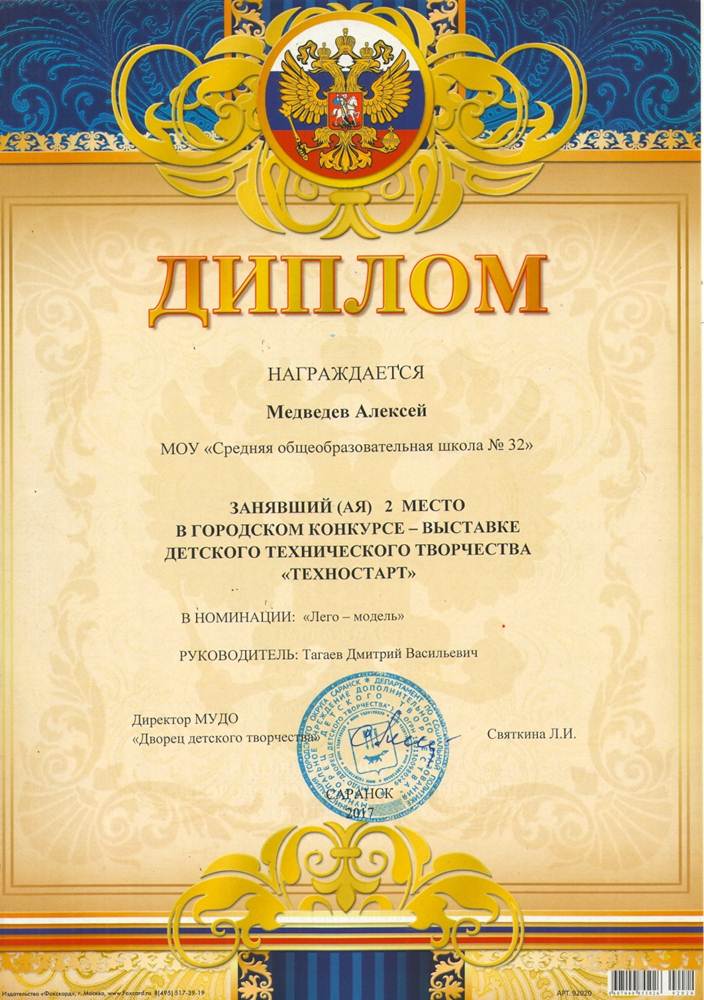 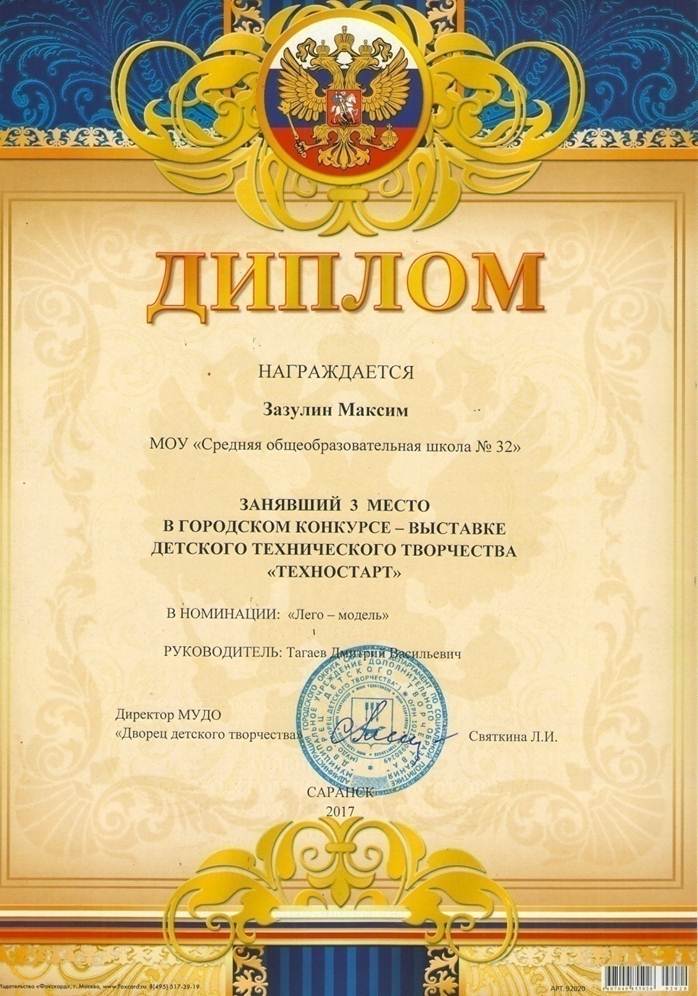 Результаты деятельности обучающихся  в области информатики и робототехники
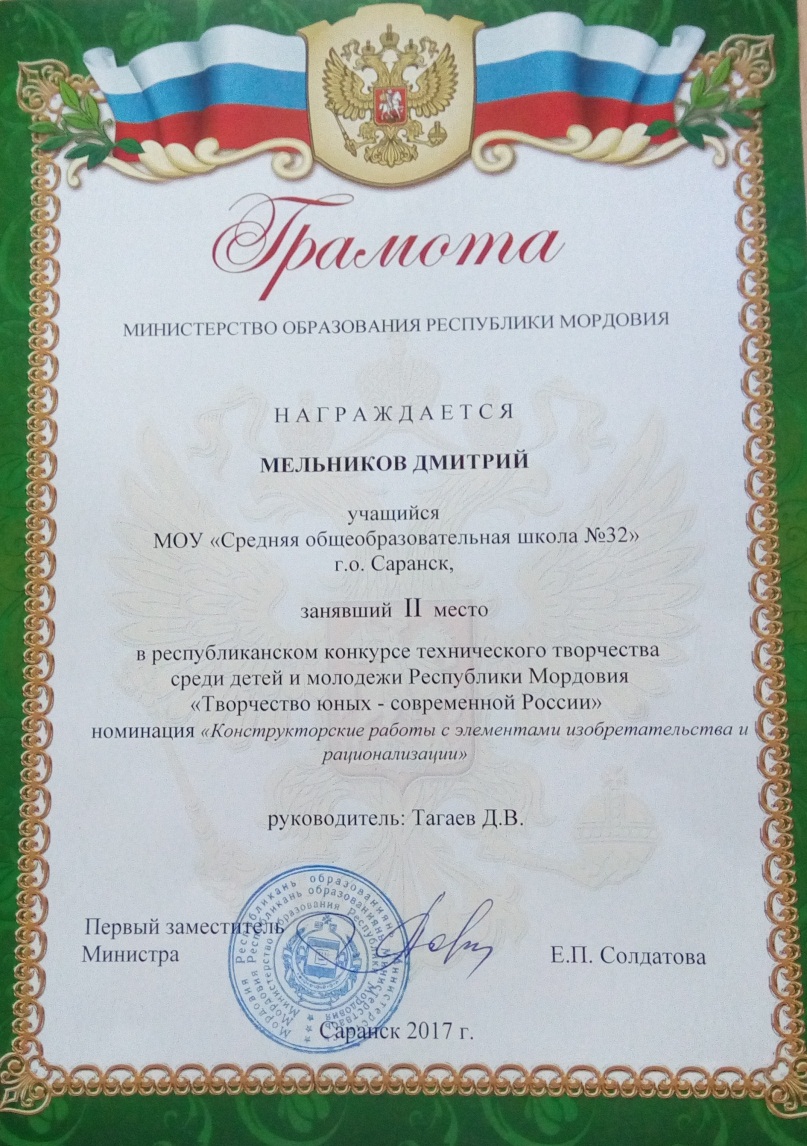 Наличие публикаций
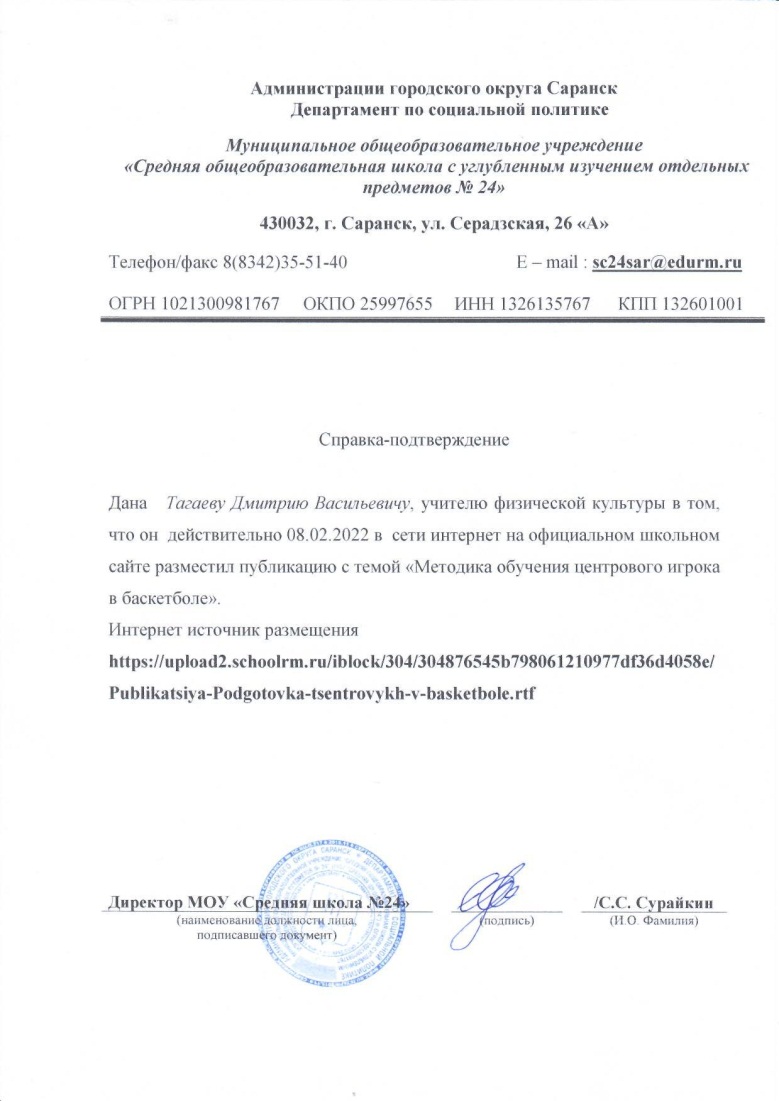 https://upload2.schoolrm.ru/iblock/304/304876545b798061210977df36d4058e/Publikatsiya-Podgotovka-tsentrovykh-v-basketbole.rtf
Выступления на научно-практических конференциях, педагогических чтениях, семинарах, секциях, методических объединениях
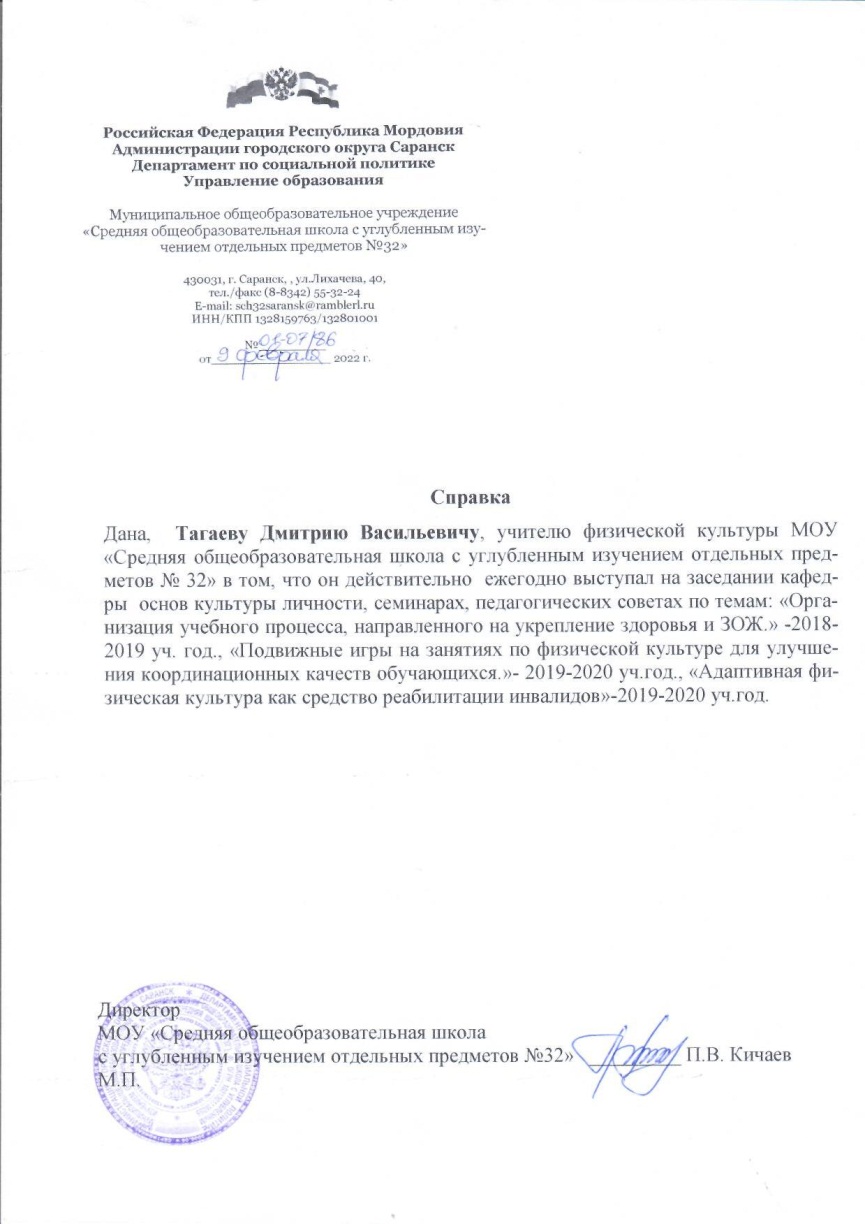 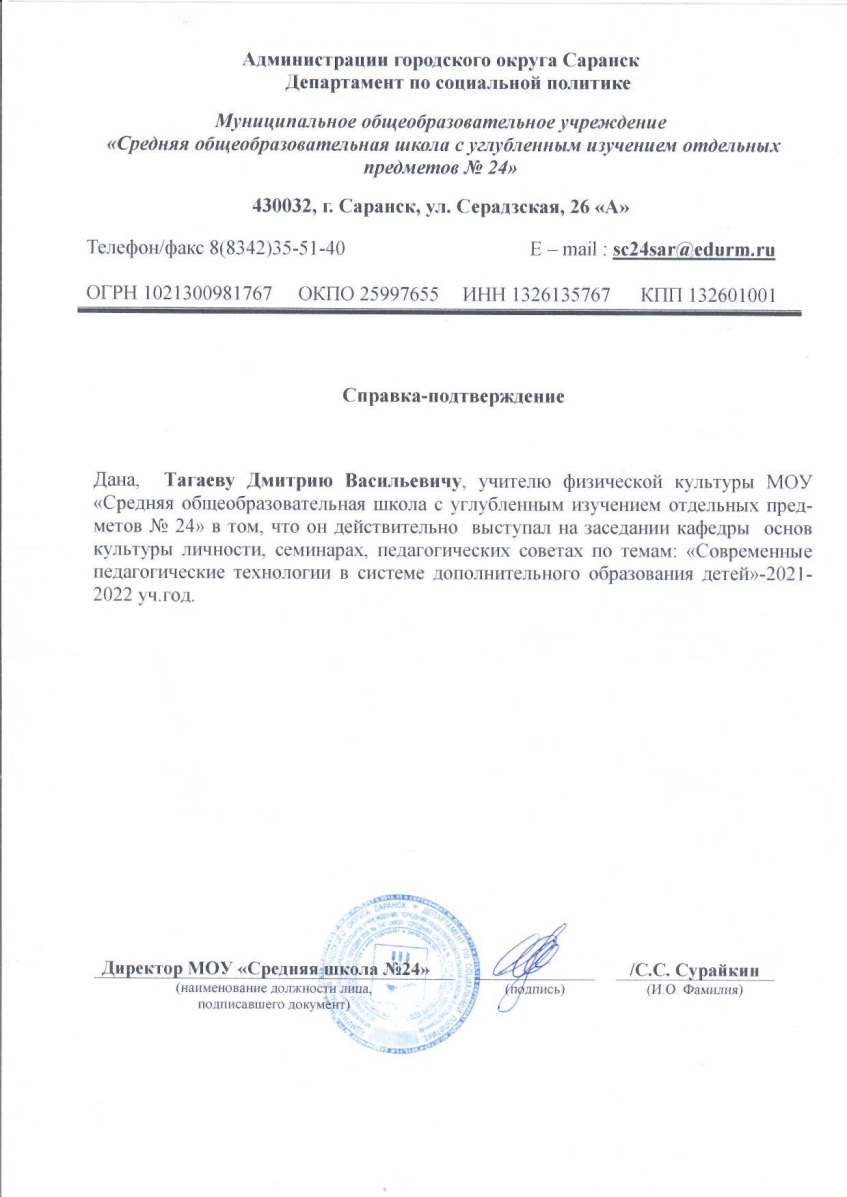 Выступления на научно-практических конференциях, педагогических чтениях, семинарах, секциях, методических объединениях
Республиканский и муниципальный уровень
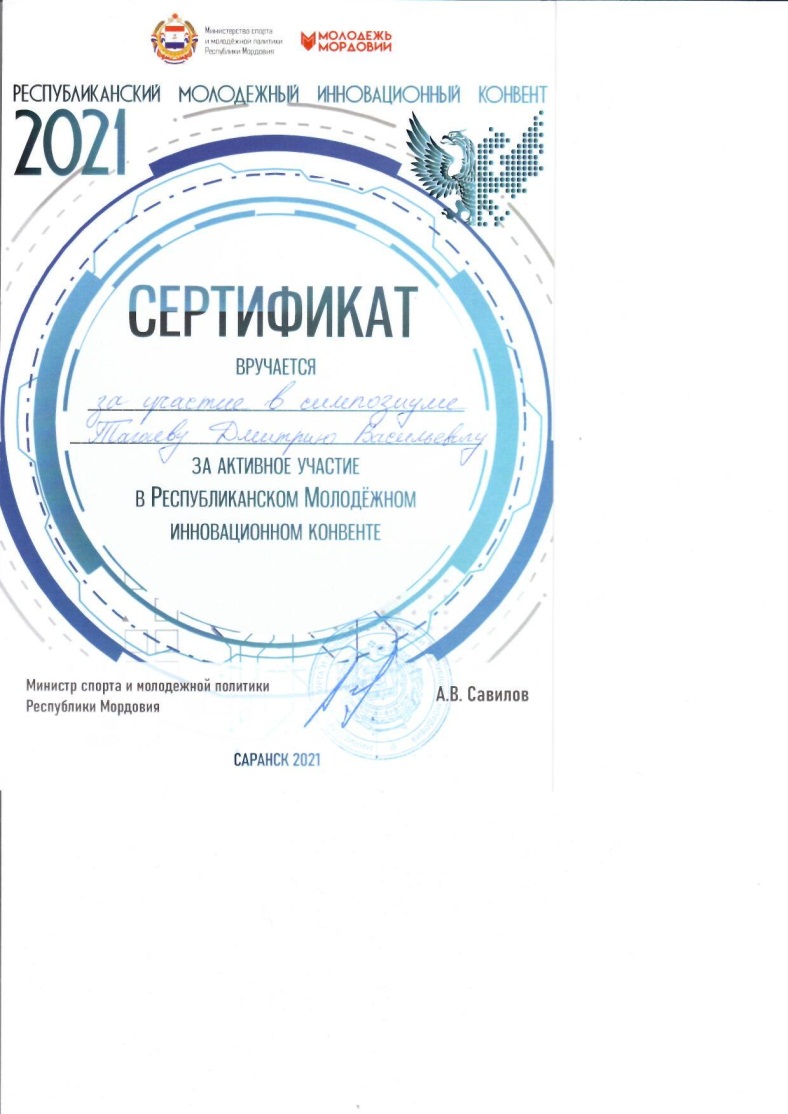 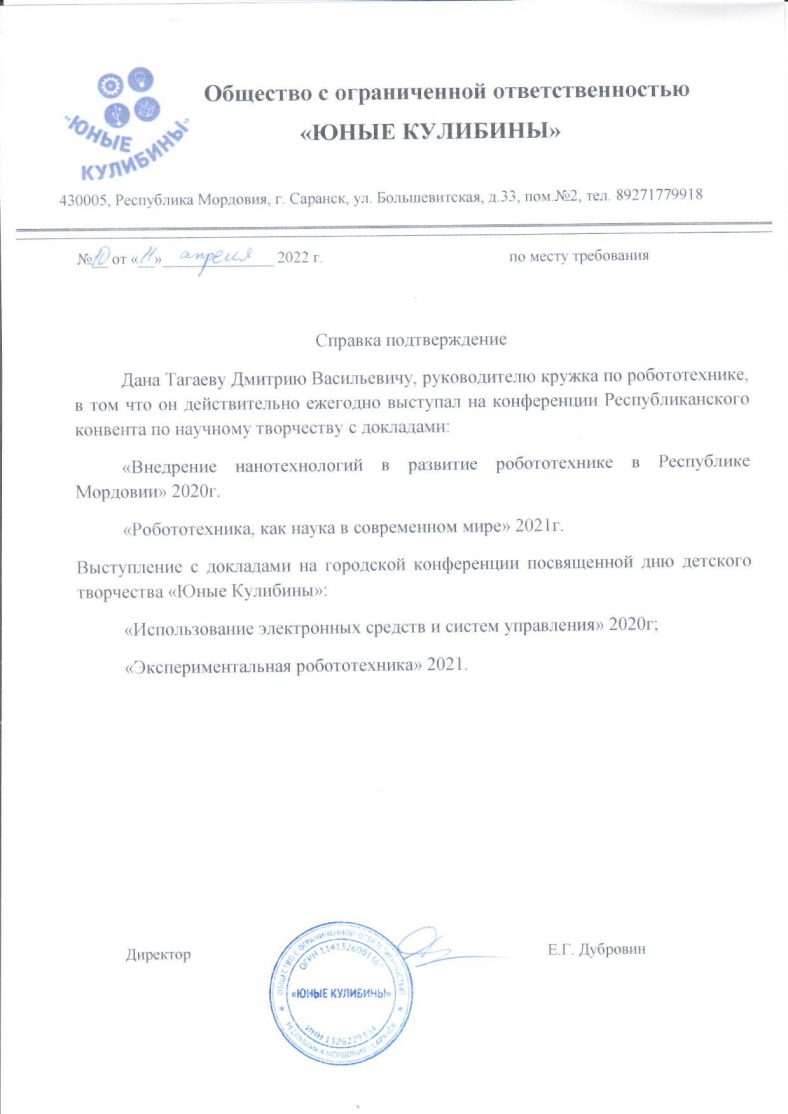 9. Выступления на научно-практических конференциях, педагогических чтениях, семинарах, секциях, методических объединениях
Республиканский и муниципальный уровень
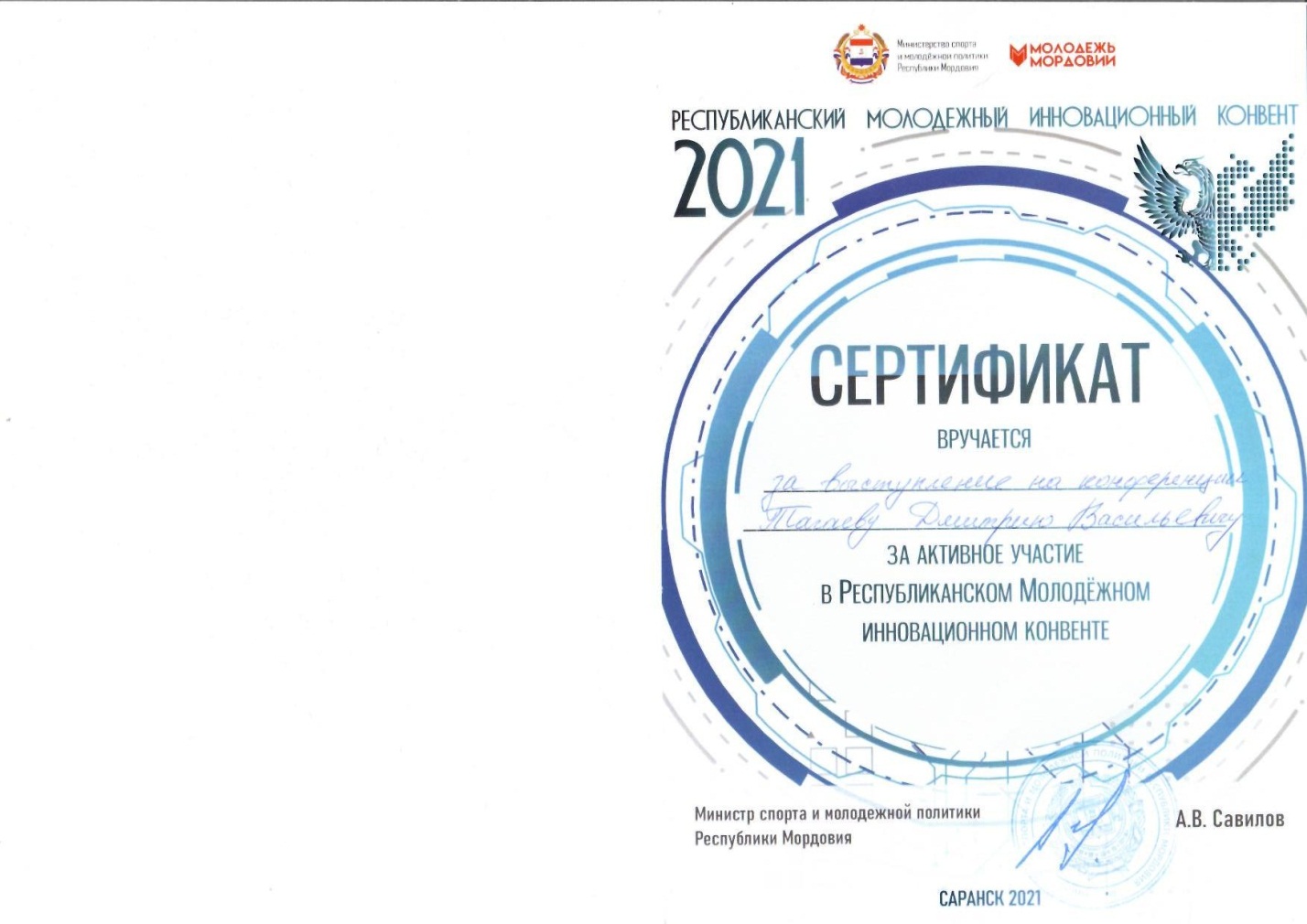 10. Проведение открытых уроков, мастер-классов, мероприятий .
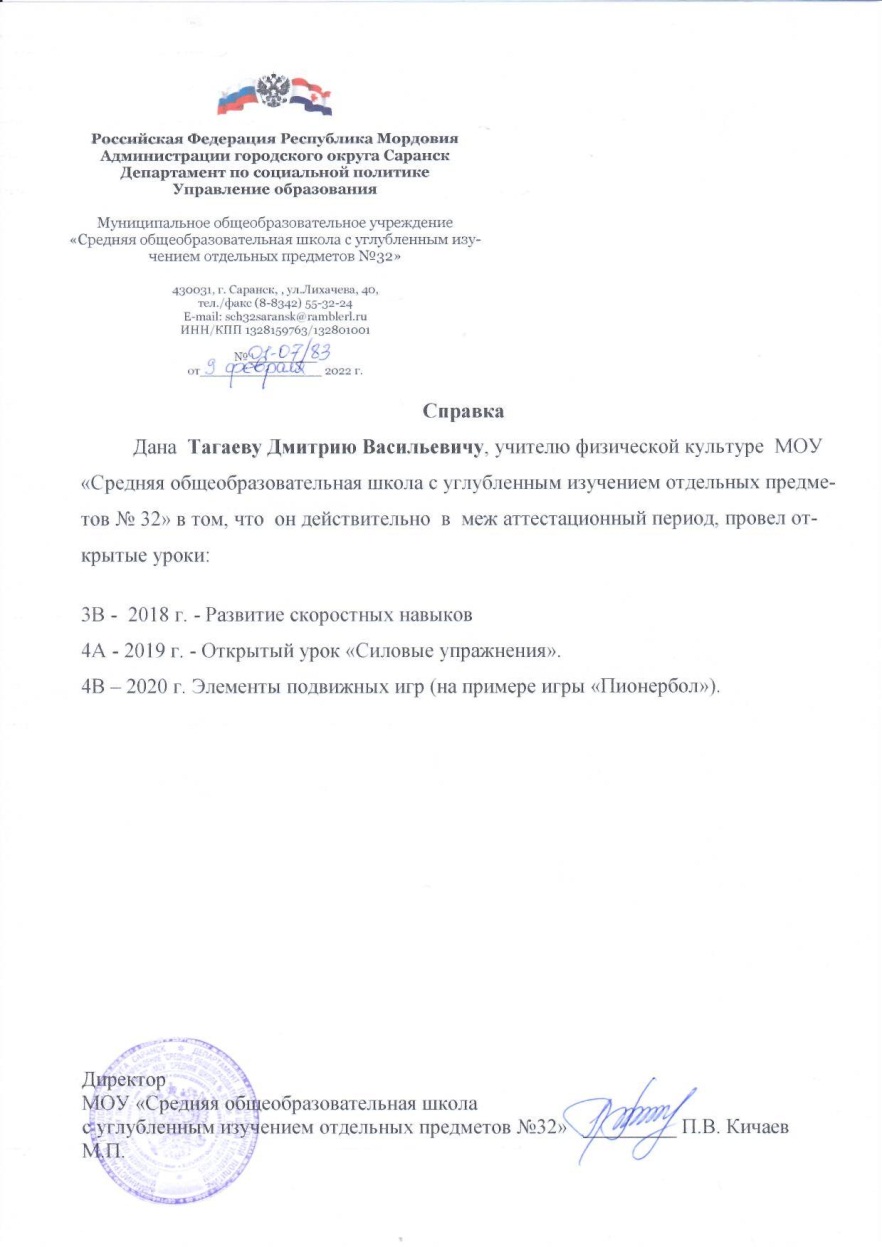 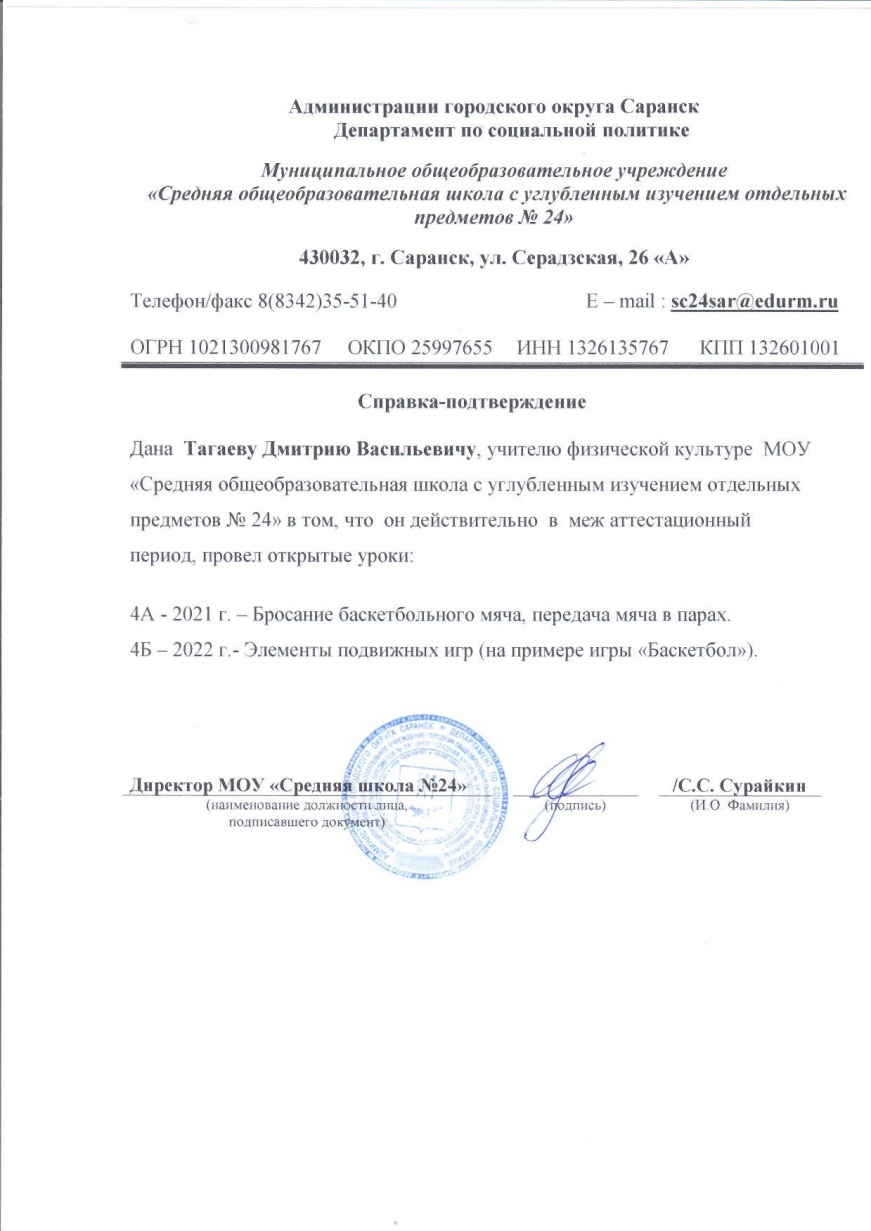 Проведение открытых уроков, мастер-классов, мероприятий .
Республиканский и муниципальный уровень
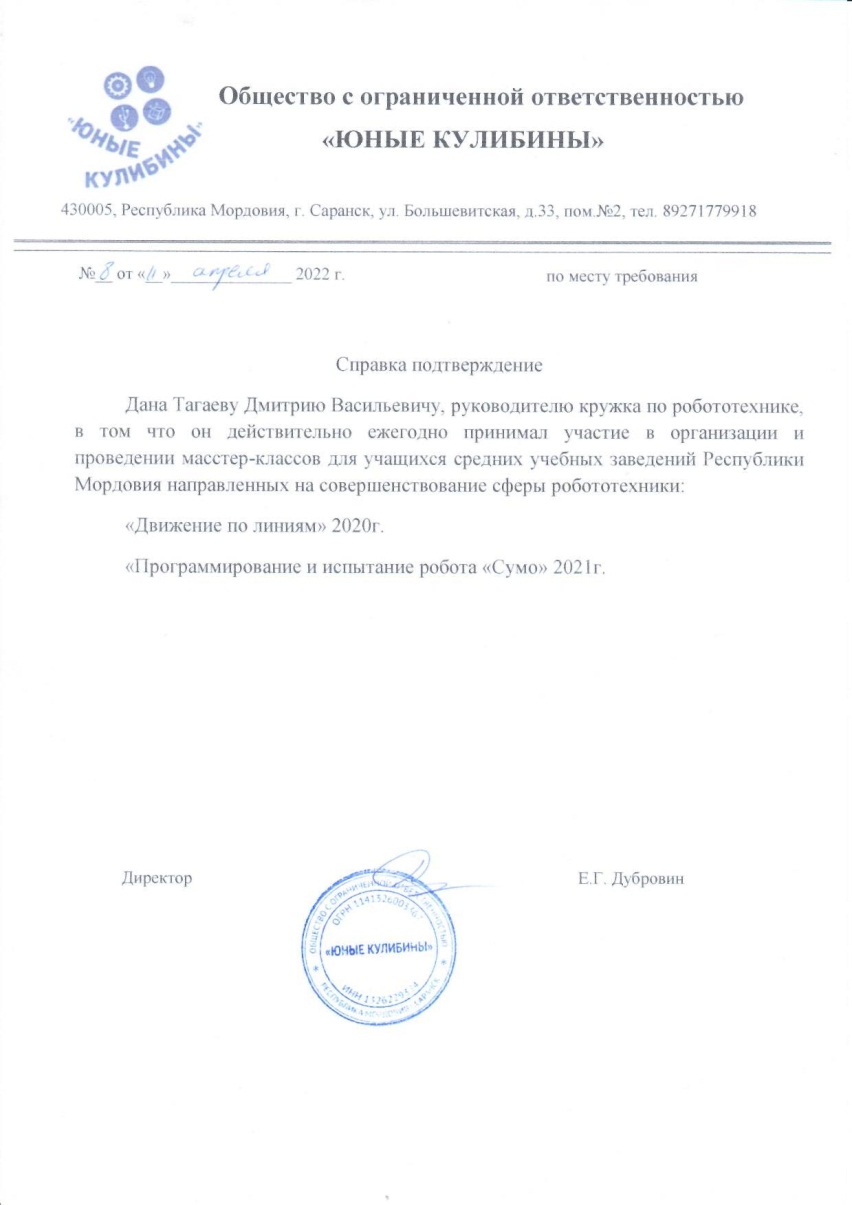 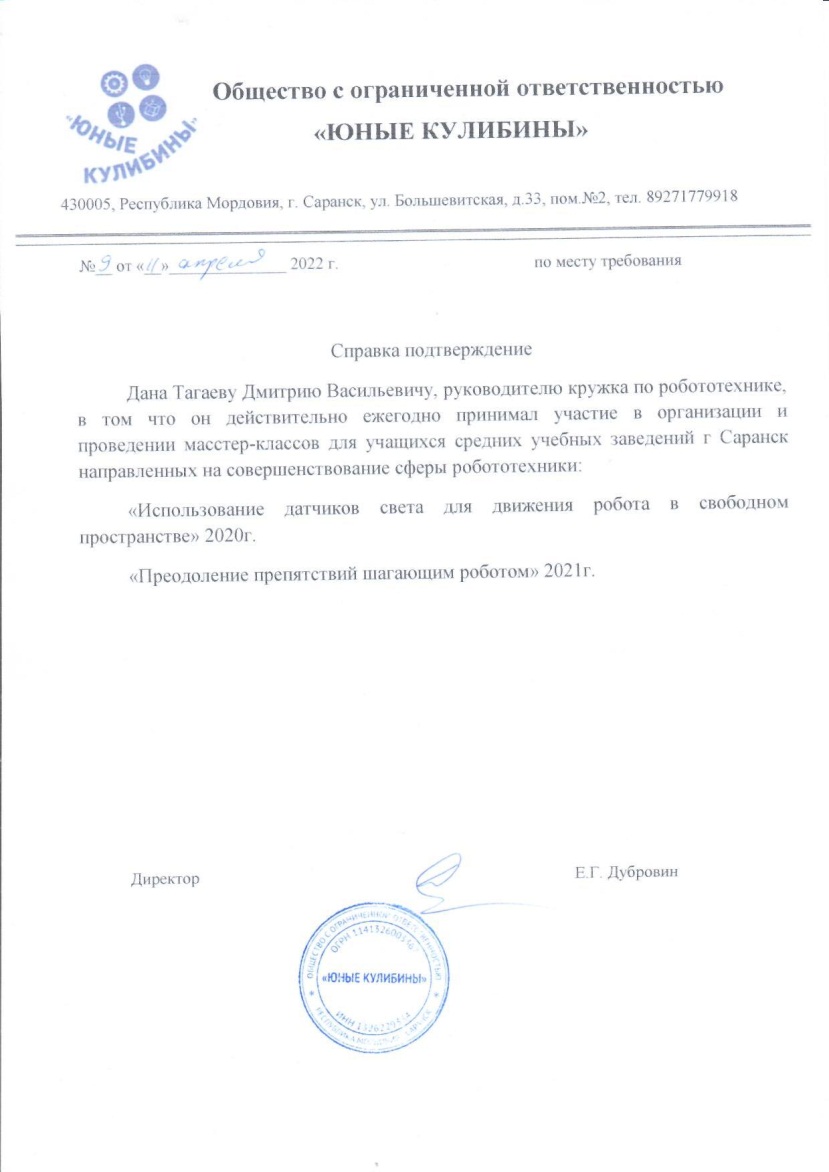 Наставничество.
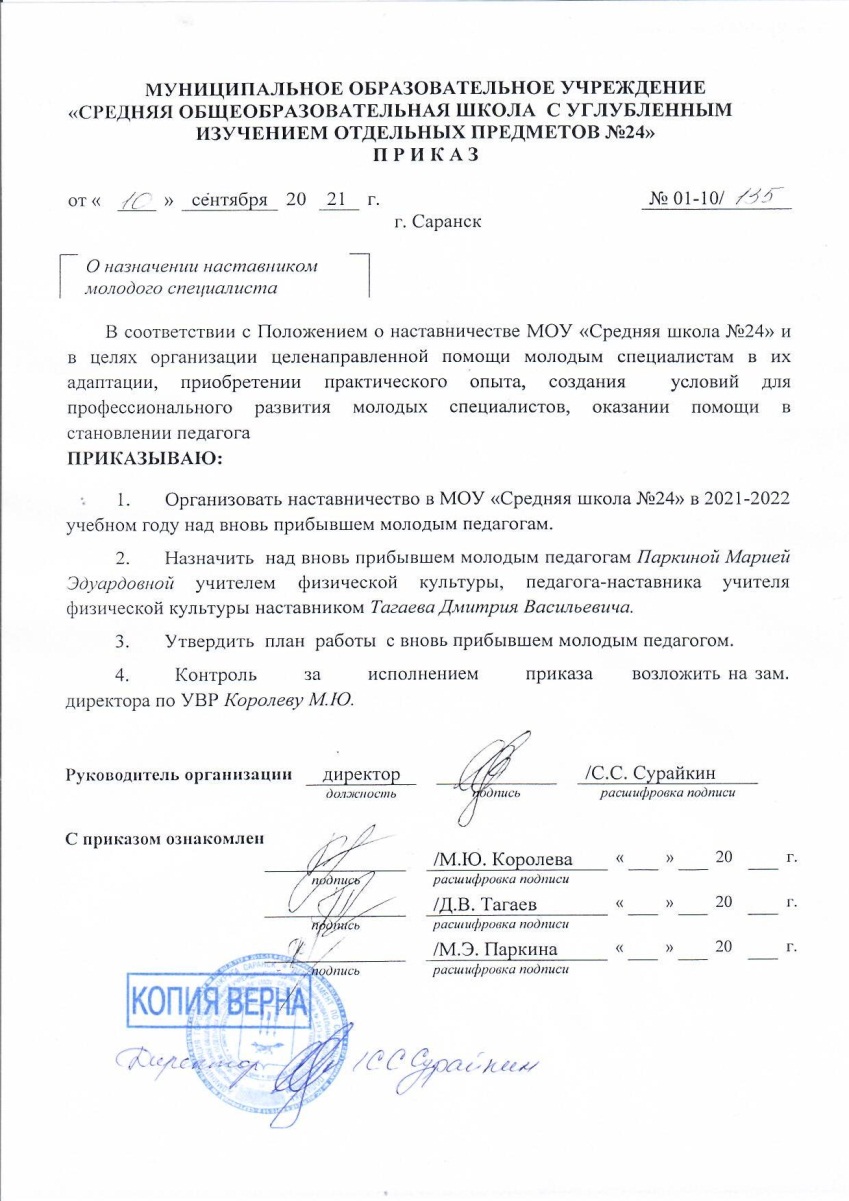 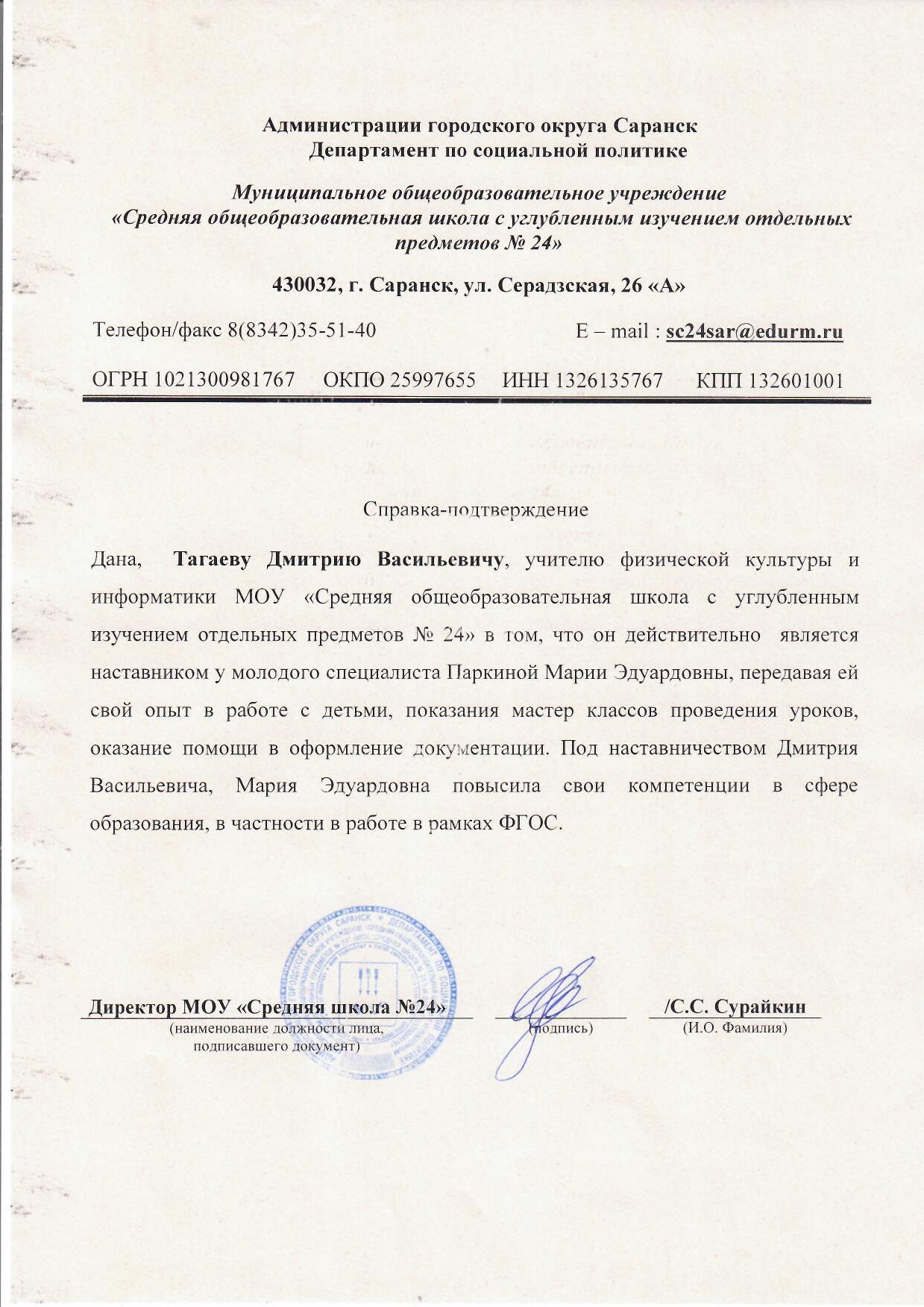 Экспертная деятельность
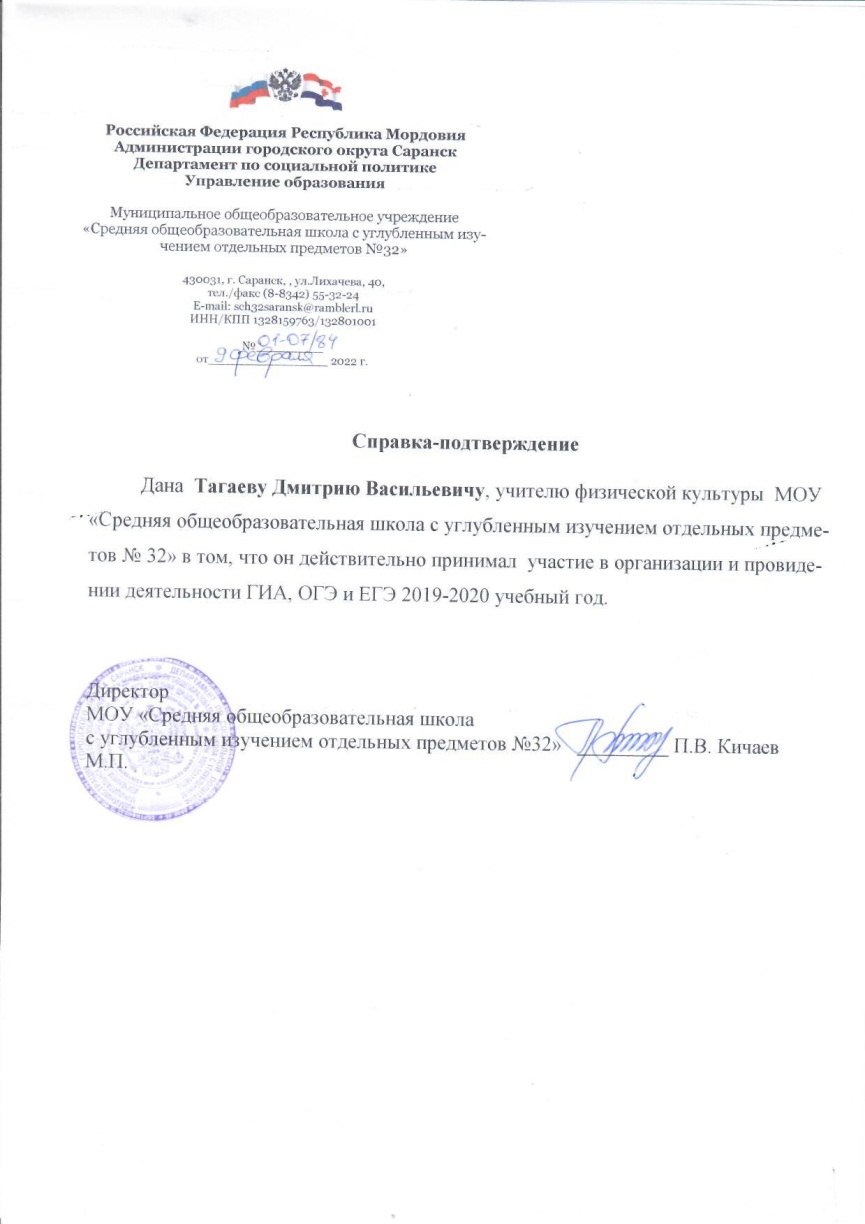 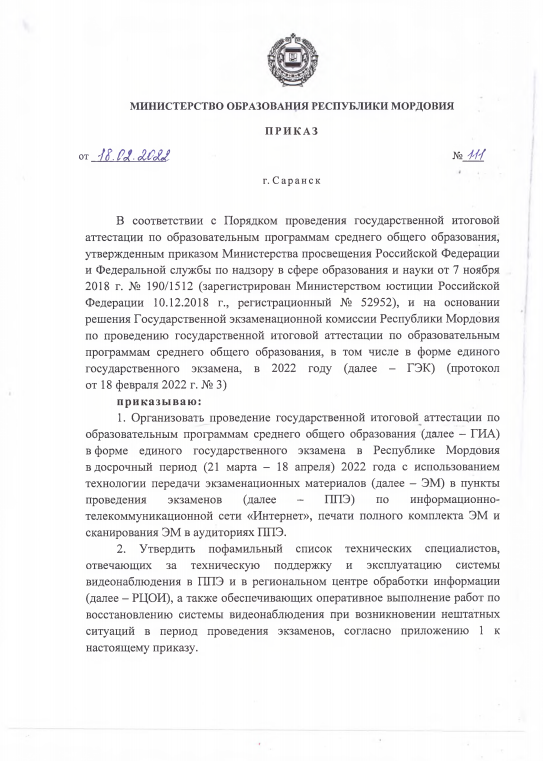 Экспертная деятельность
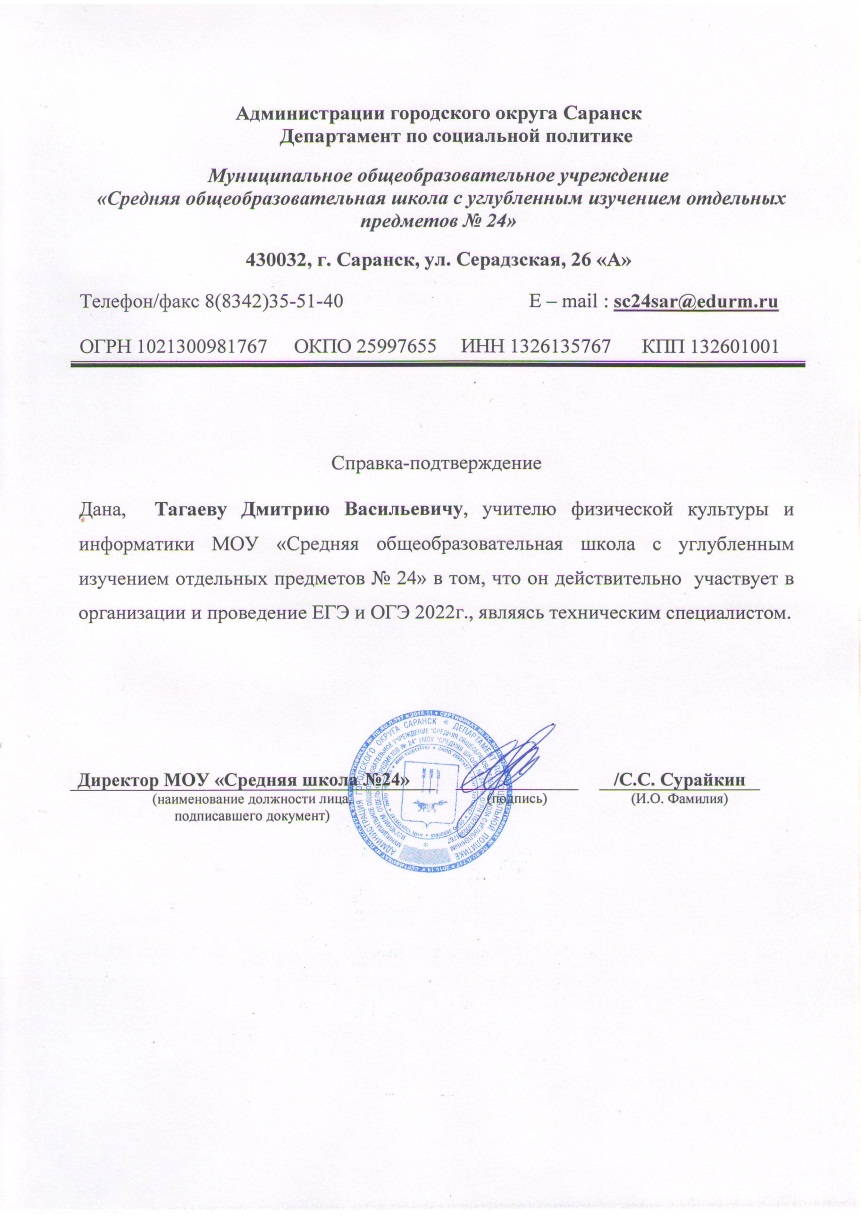 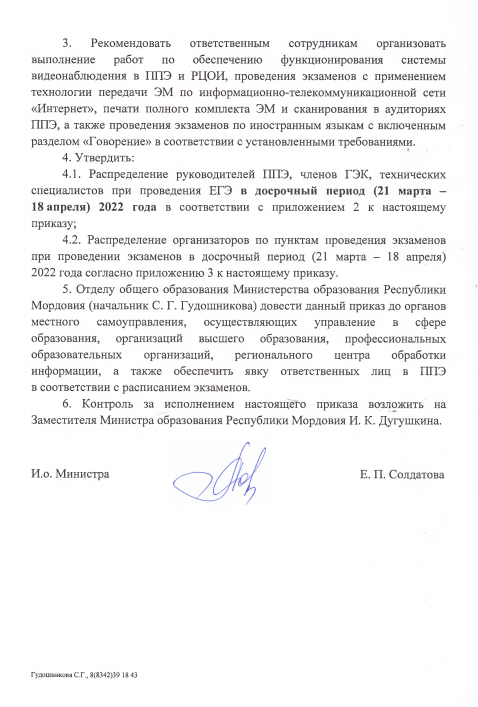 Экспертная деятельность
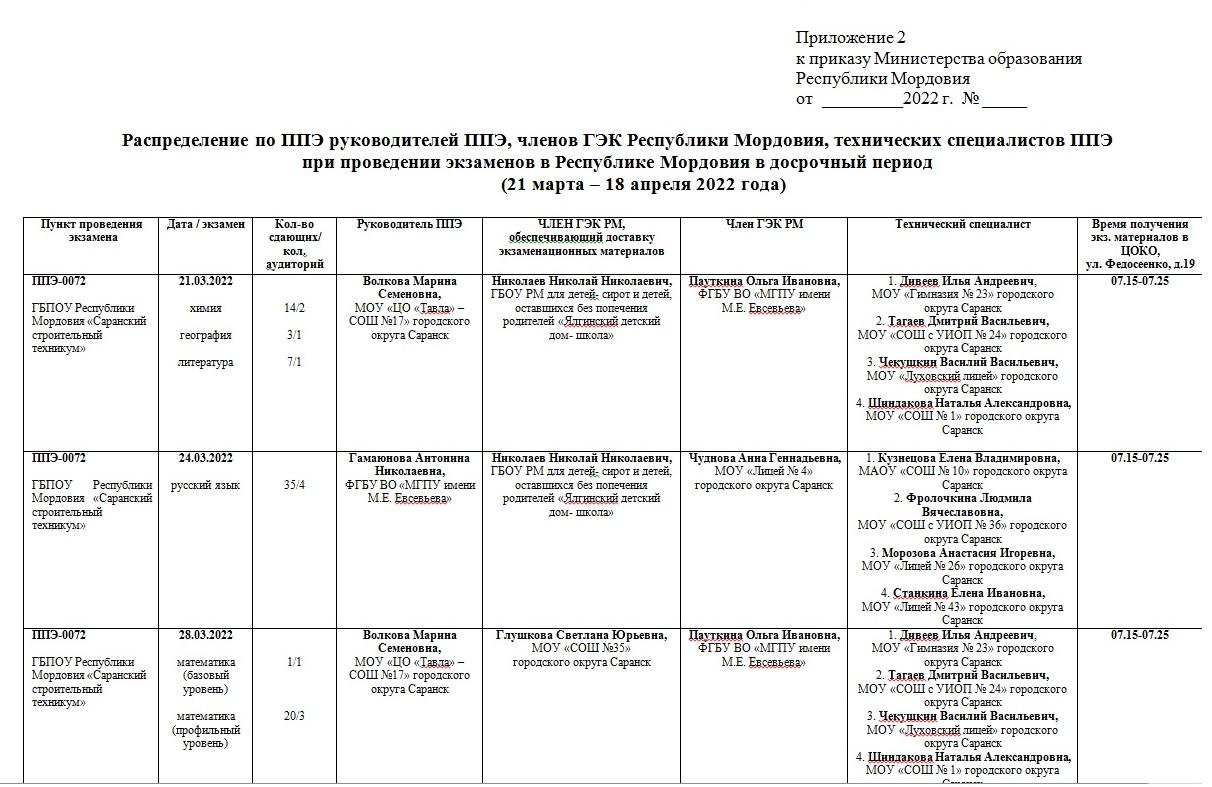 Экспертная деятельность
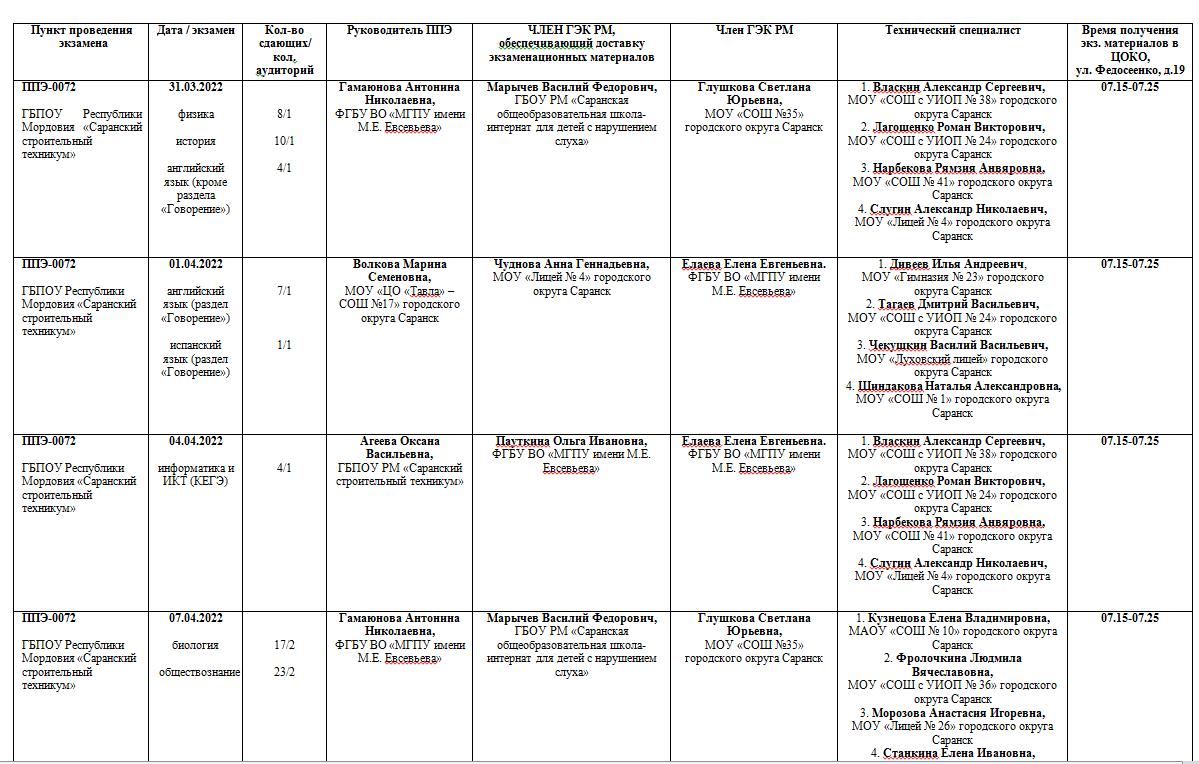 Экспертная деятельность
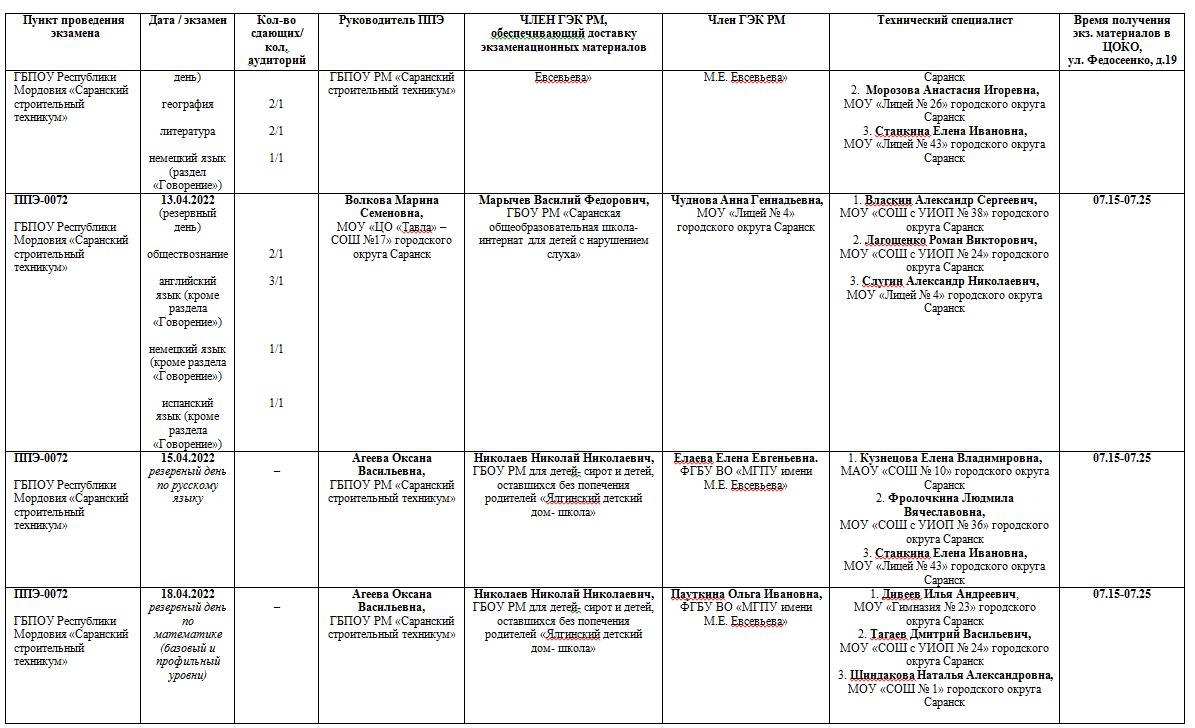 Общественно-педагогическая активность педагога
- Участие в организации и судействе городских мероприятий по    сдаче норм ГТО 2020, 2021 гг.
- Участие в организации и судействе Республиканских соревнований по легкой атлетике «Шиповка юных» в период с 2021-2022гг.
- Участие в организации и судействе Всероссийских соревнований по легкой атлетике Всероссийский день бега «Кросс нации» 2021г.
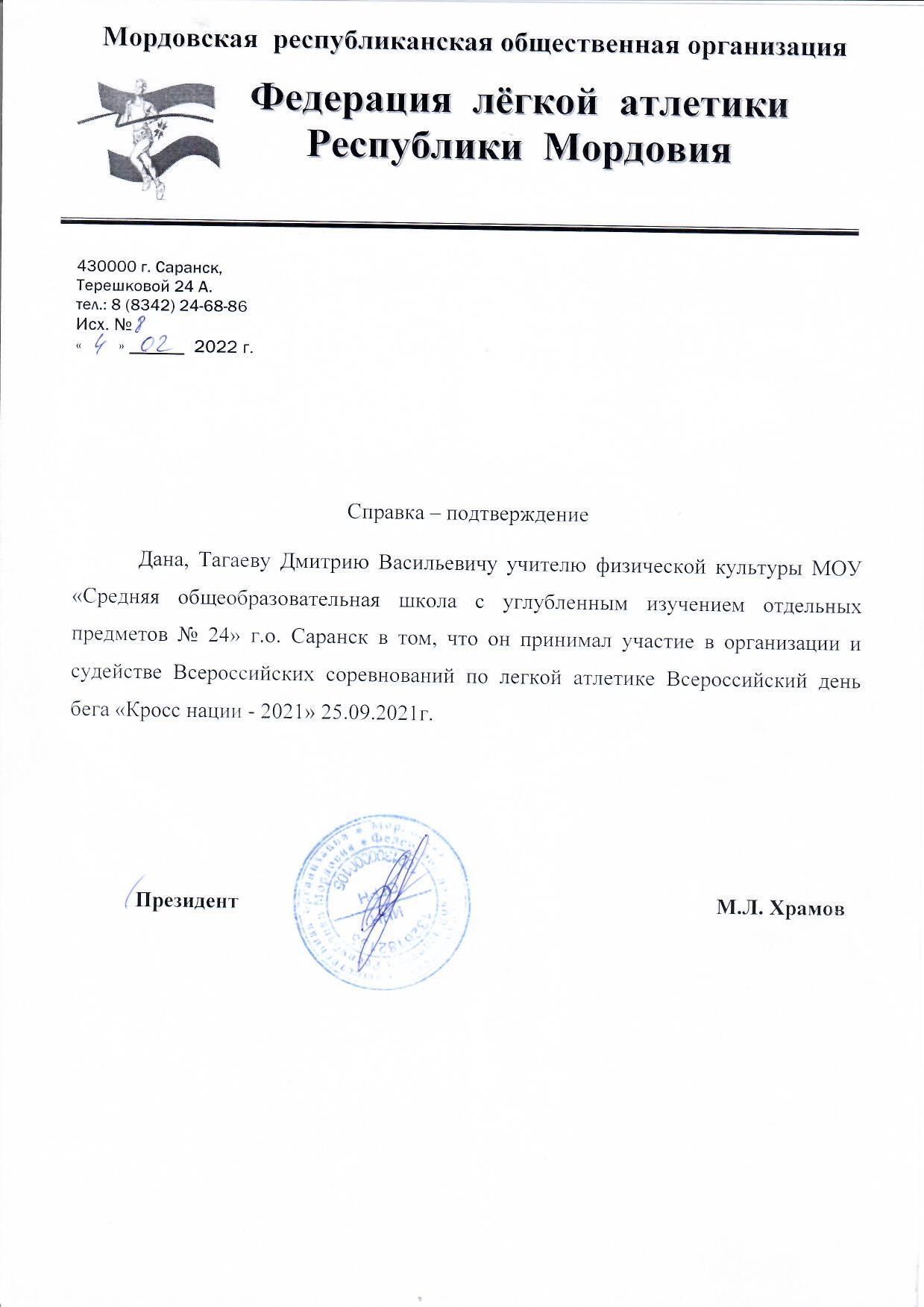 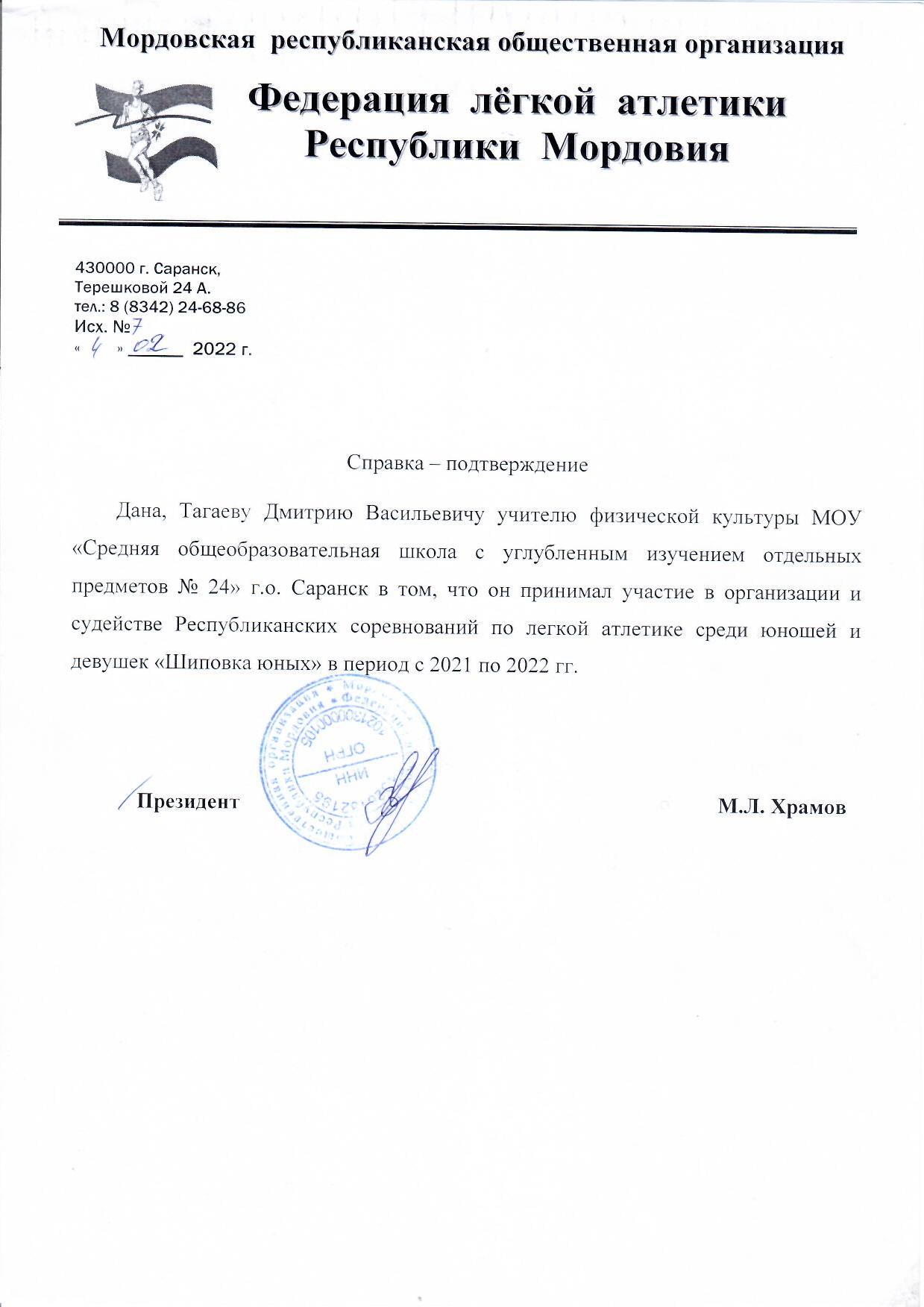 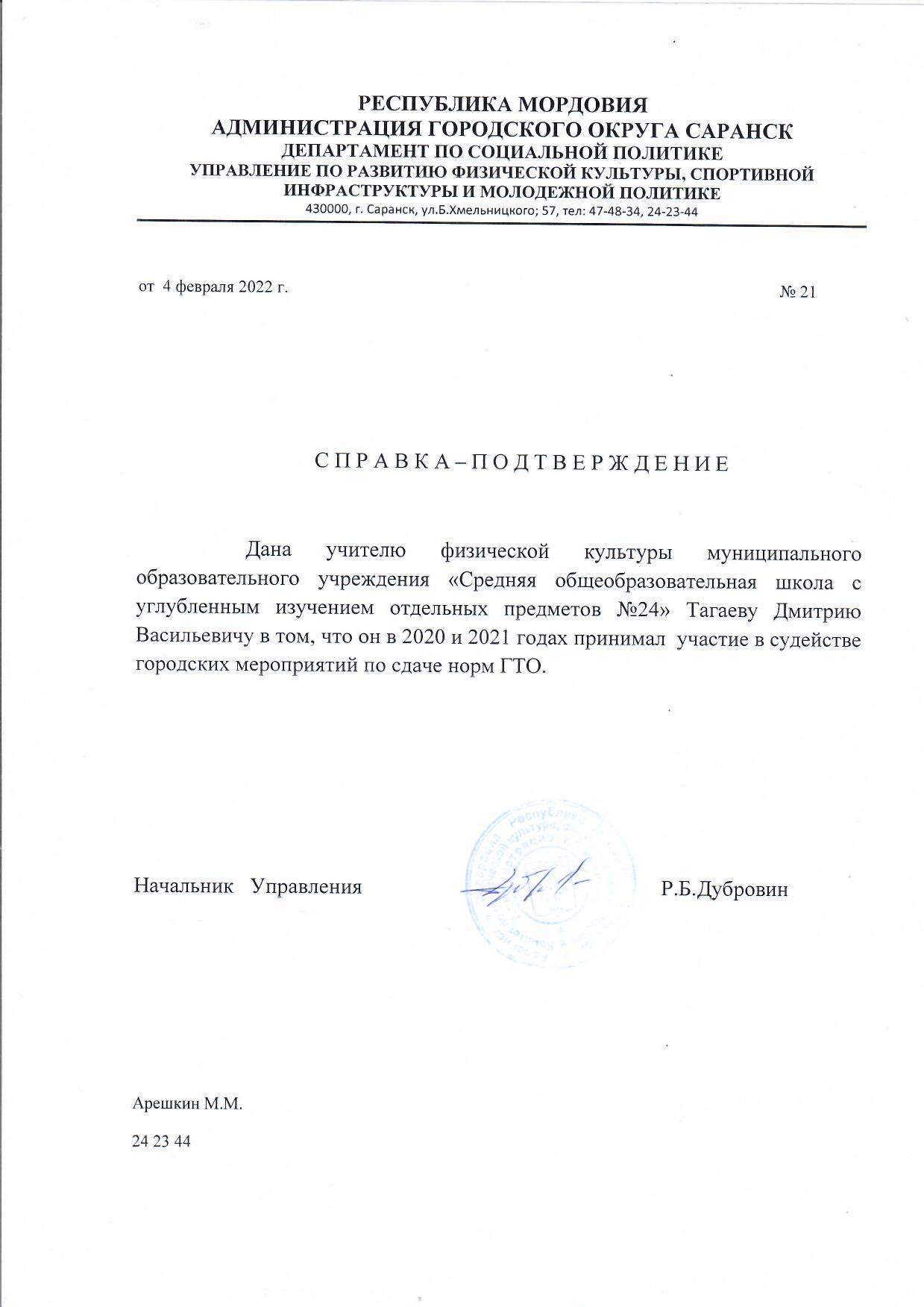 Участие педагога в профессиональных конкурсах
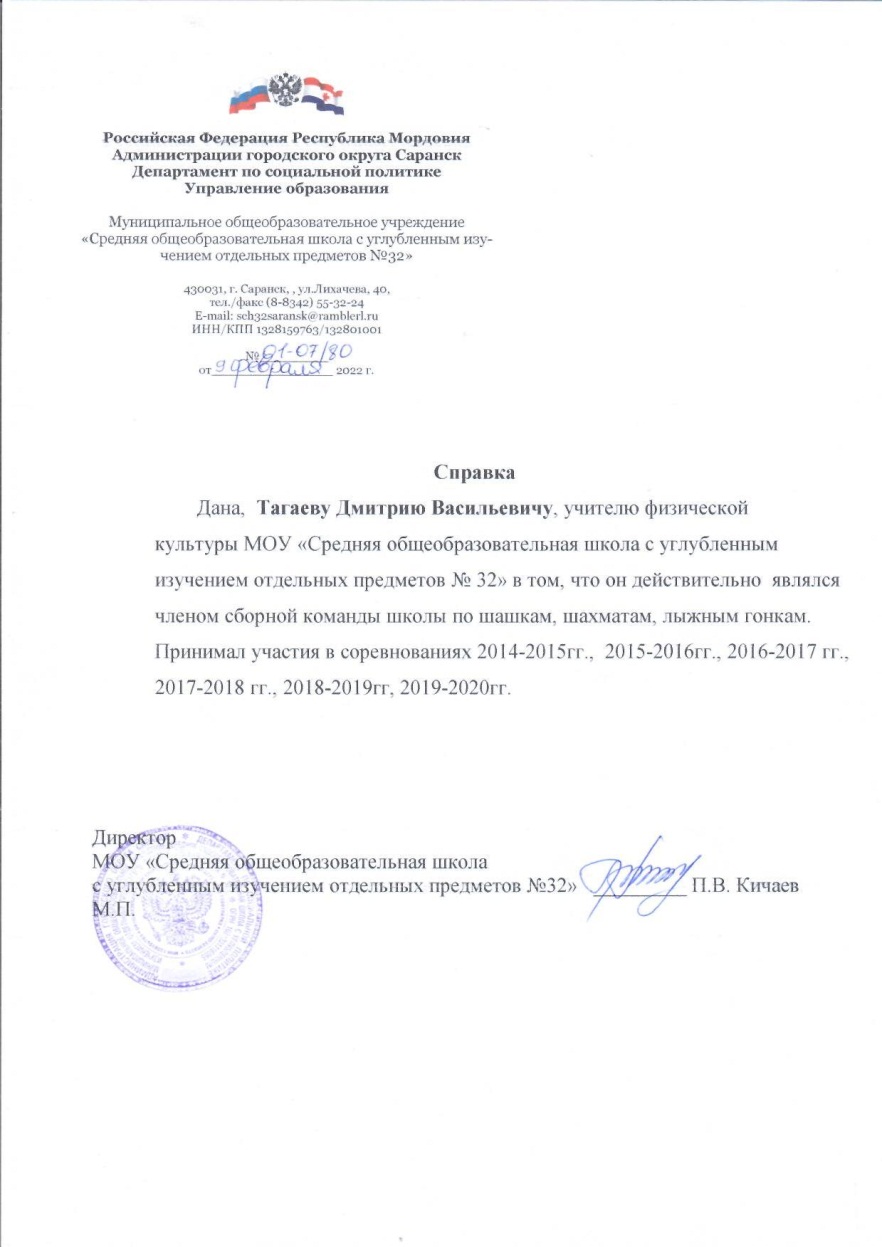 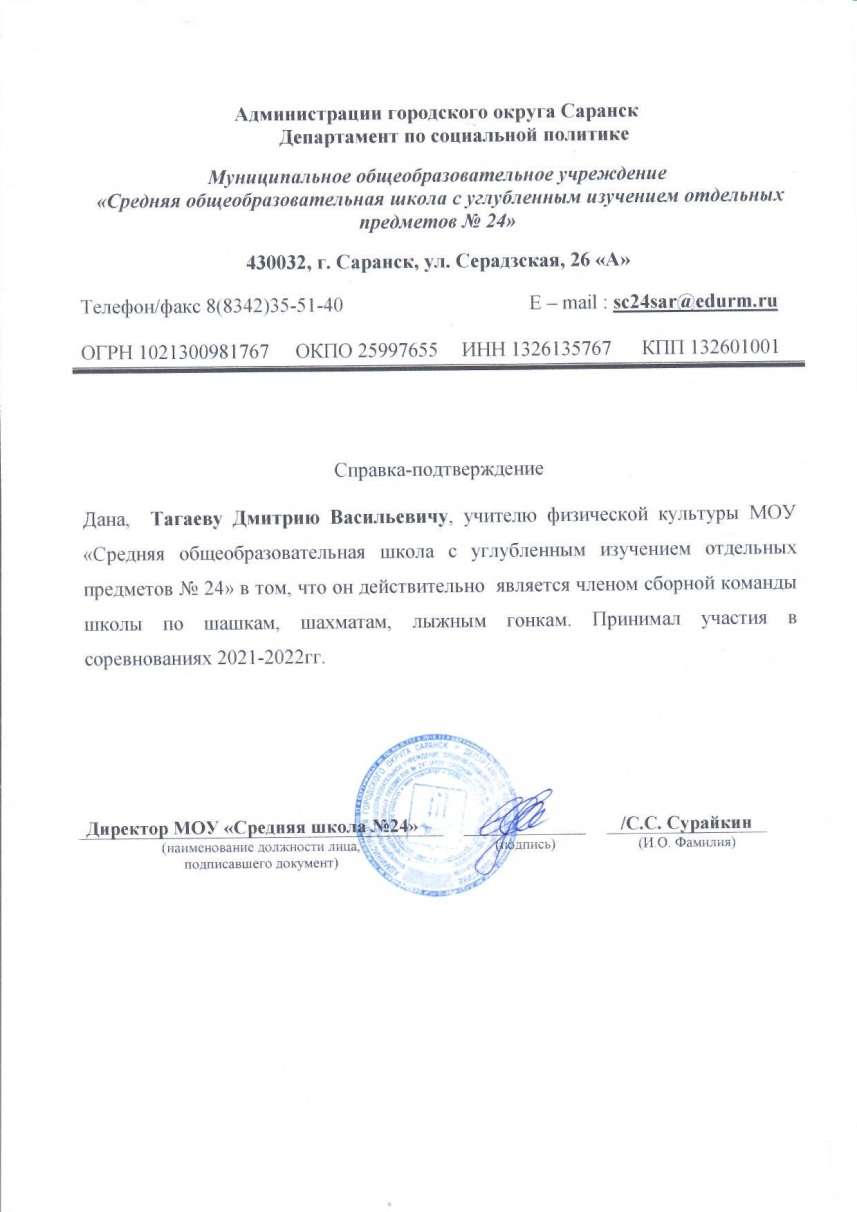 Участие педагога в профессиональных конкурсах
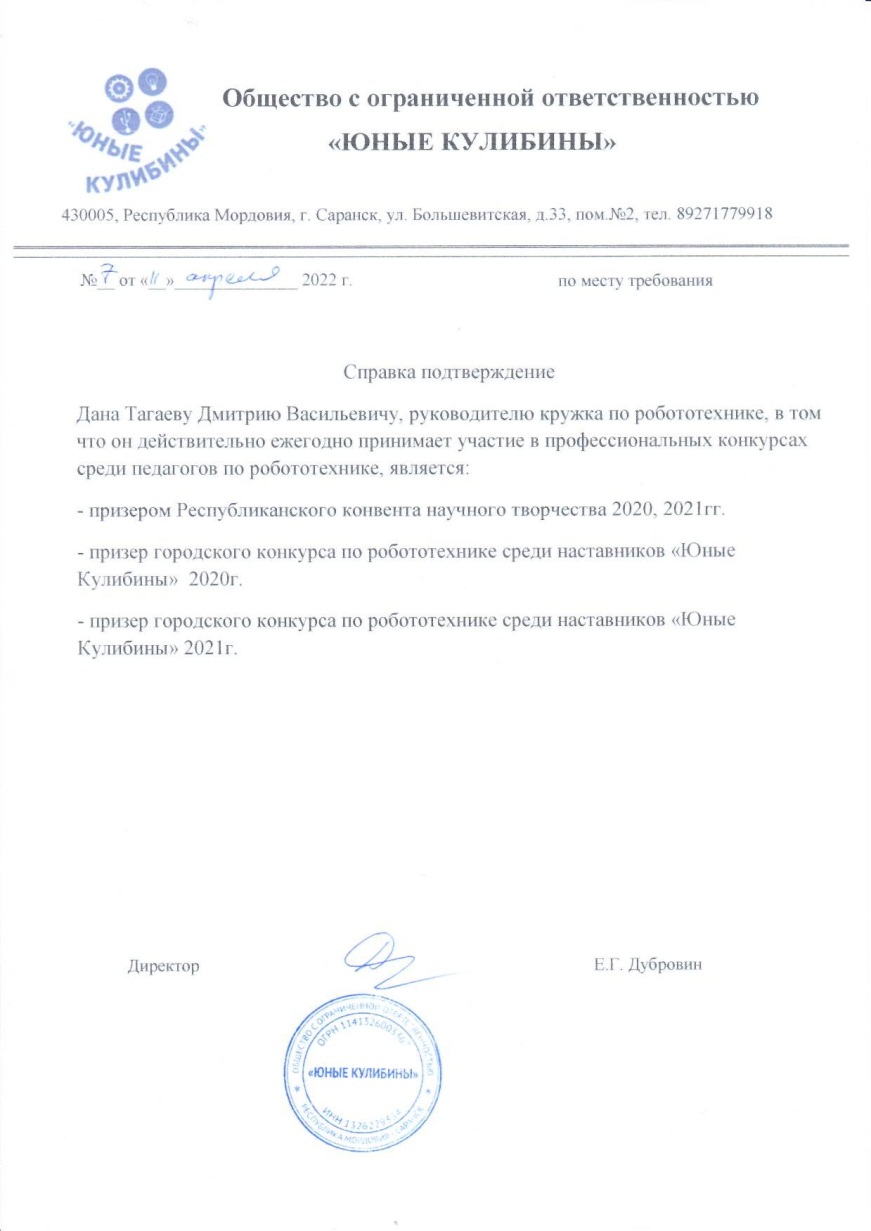 Участие педагога в профессиональных конкурсахМеждународный уровень
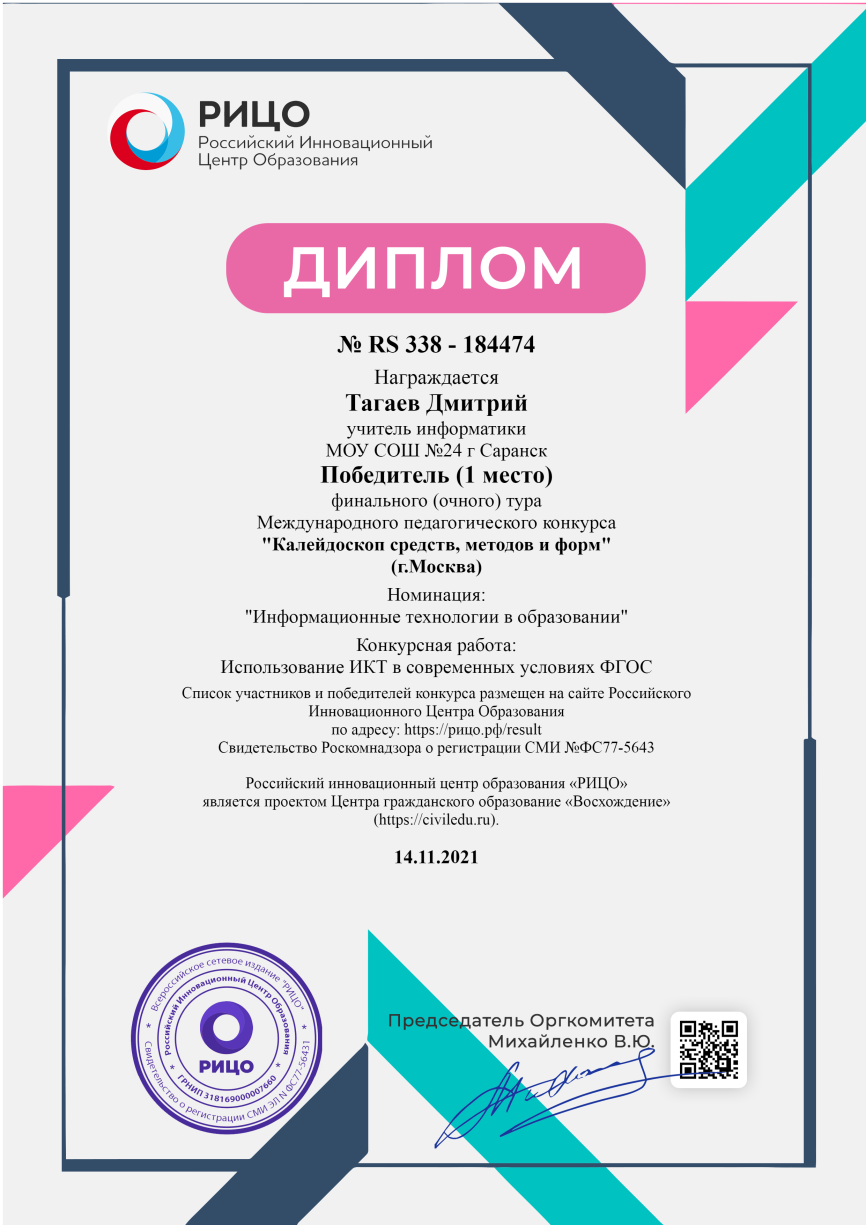 Участие педагога в профессиональных конкурсахВсероссийский уровень
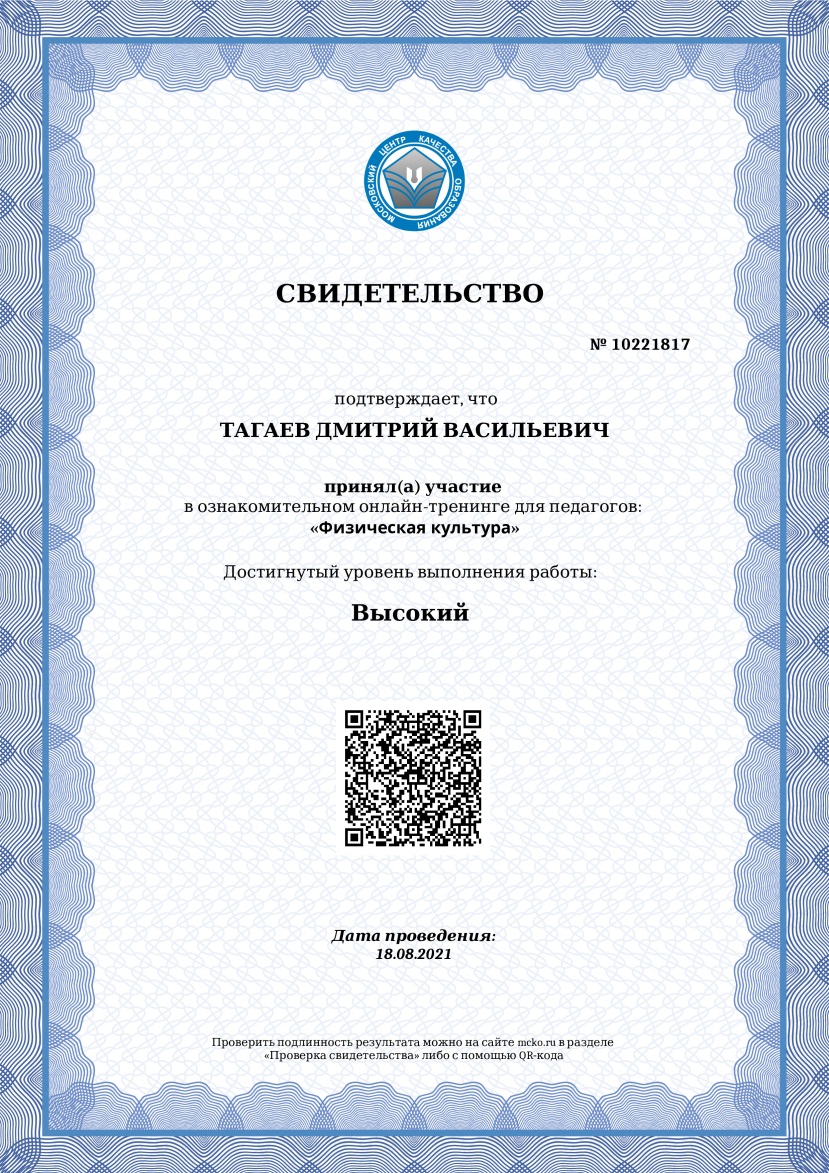 Участие педагога в профессиональных конкурсахРеспубликанский уровень
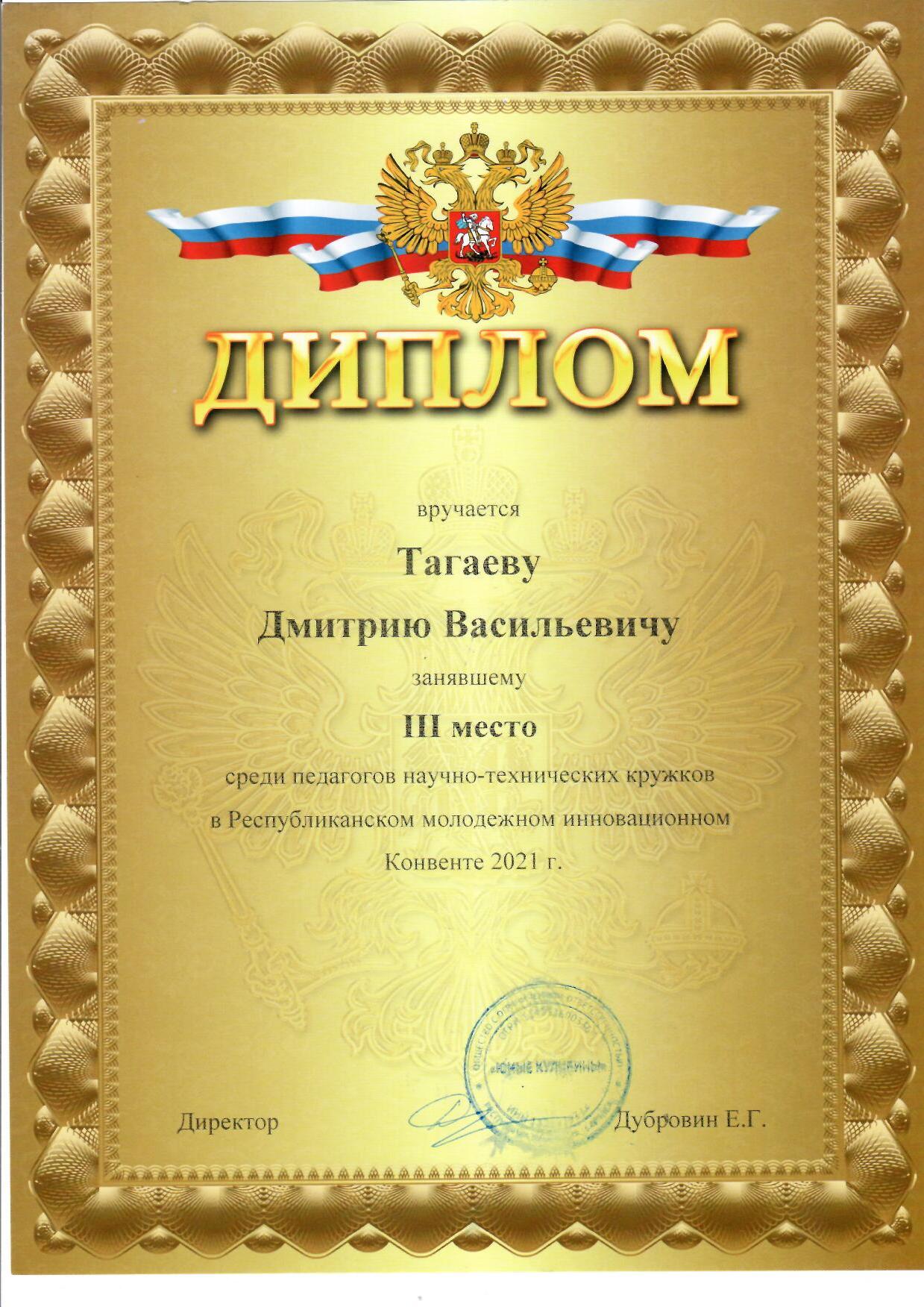 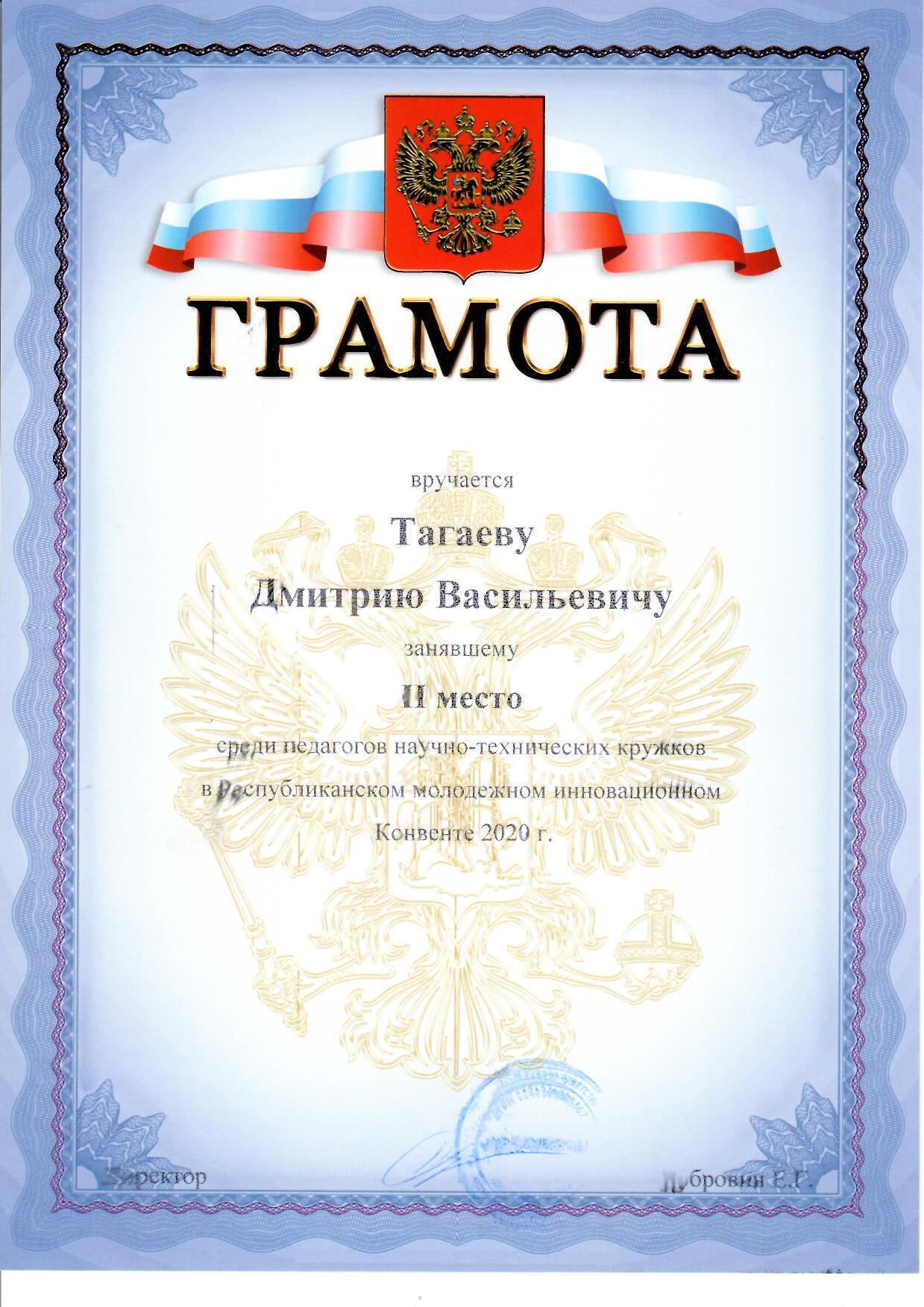 Участие педагога в профессиональных конкурсахМуниципальный уровень
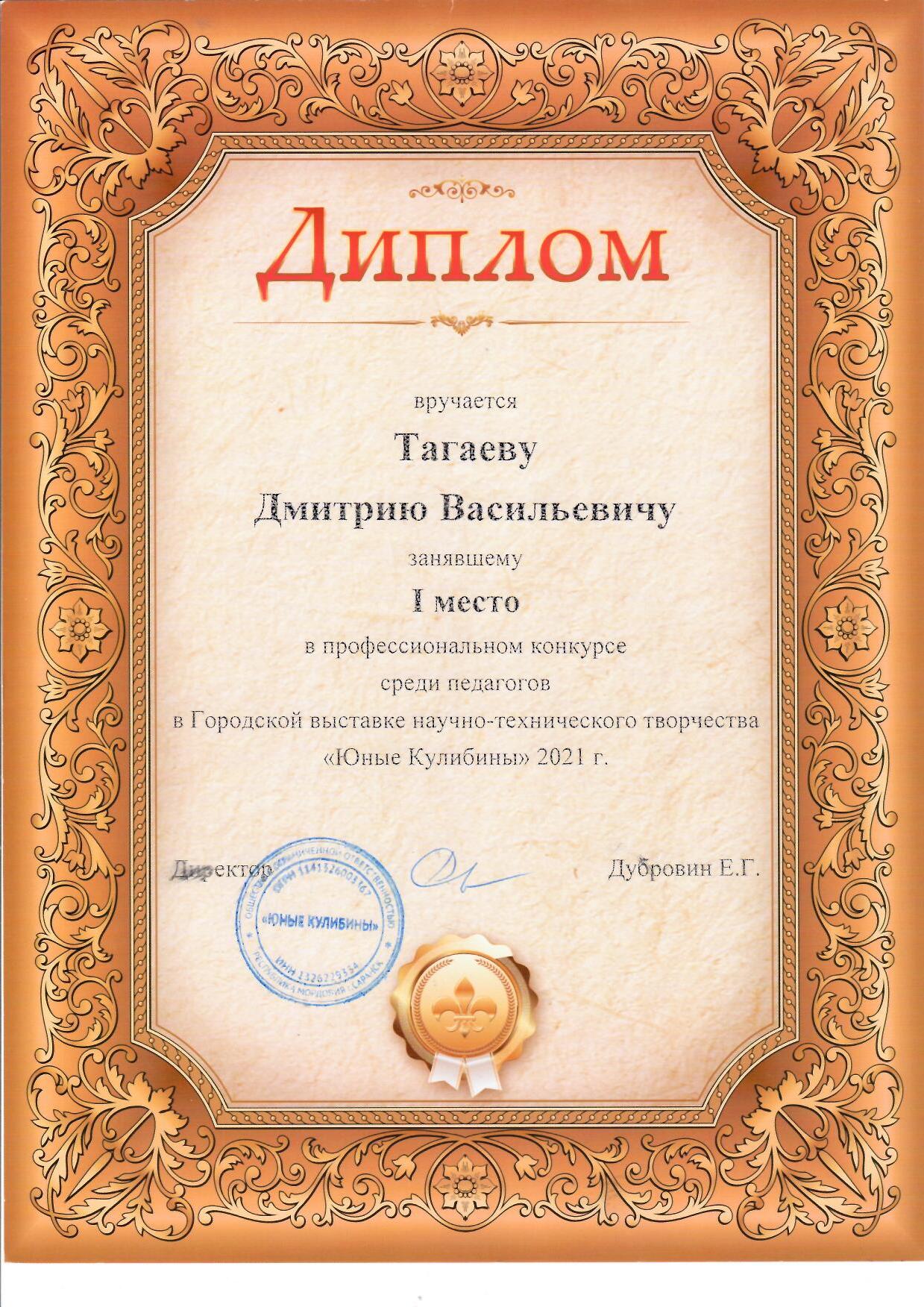 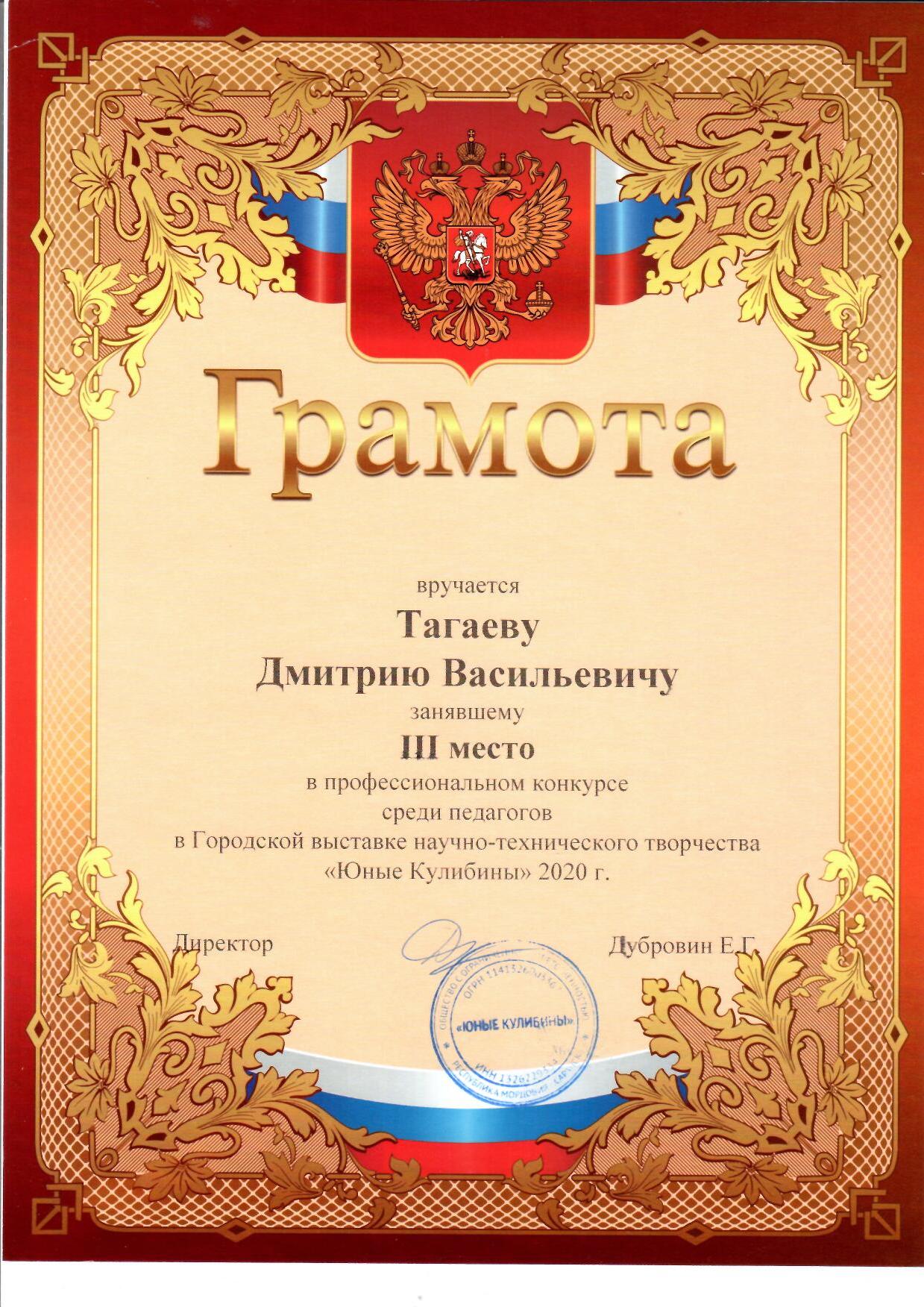 Награды и поощрения педагога в межаттестационный период Международный уровень
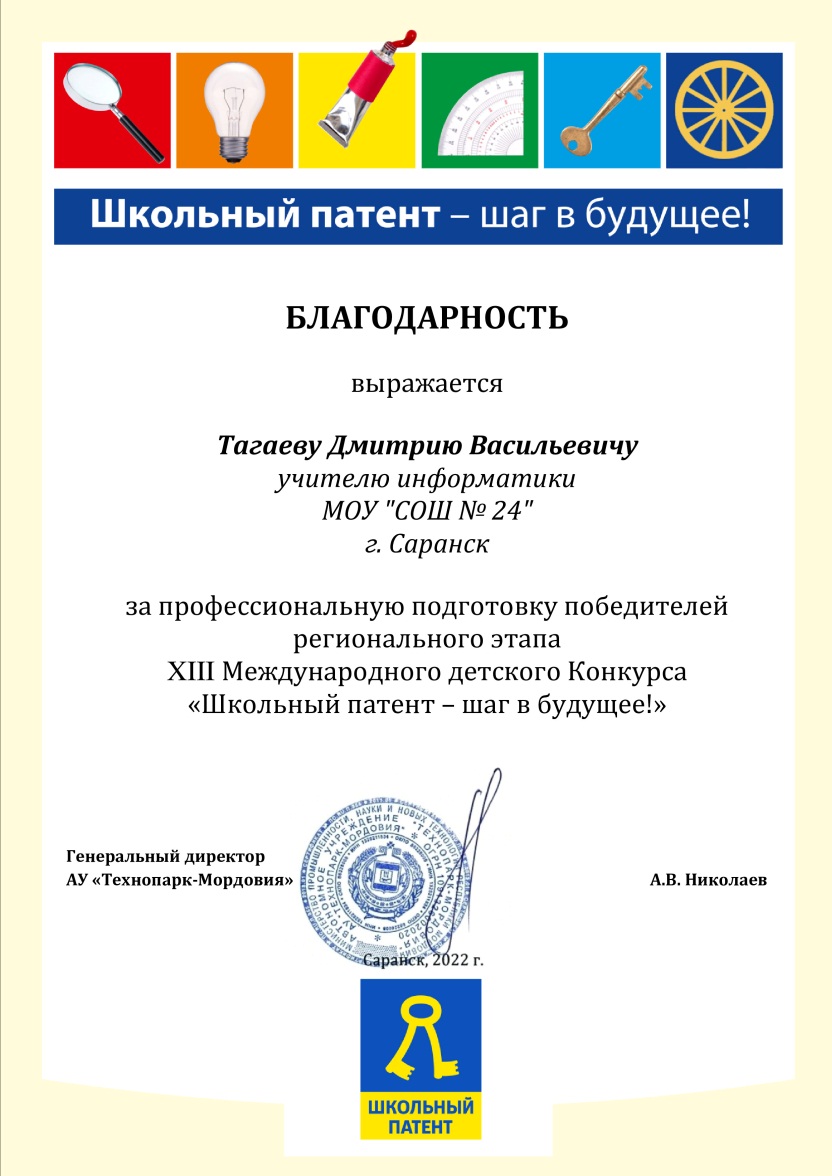 Награды и поощрения педагога в межаттестационный период Международный уровень
Организация и проведение ЧМ по футболу 2018
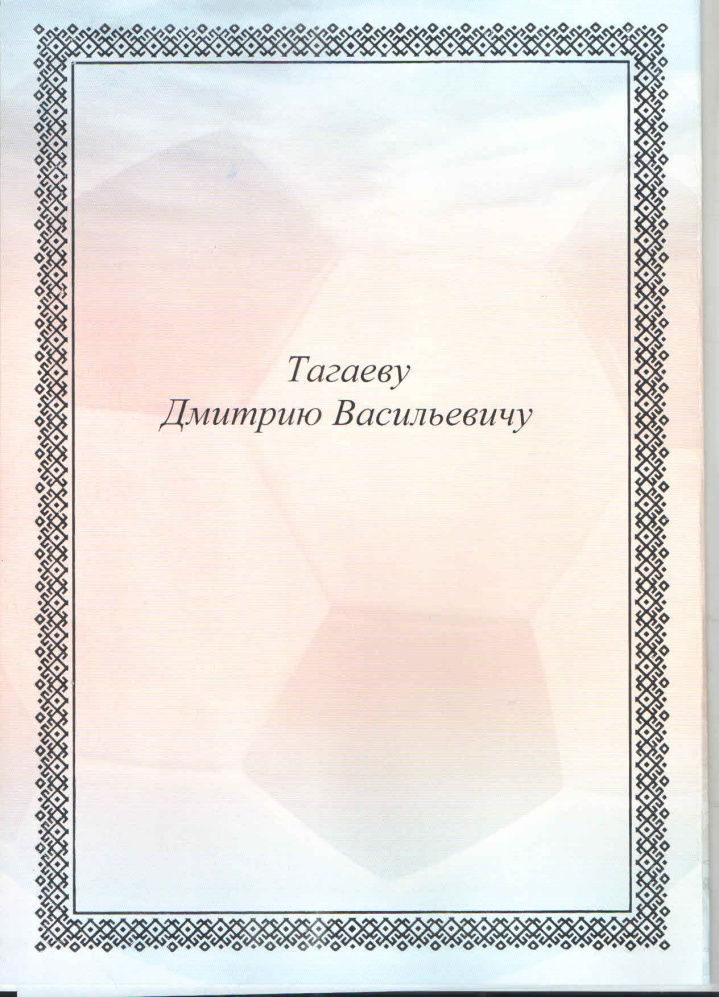 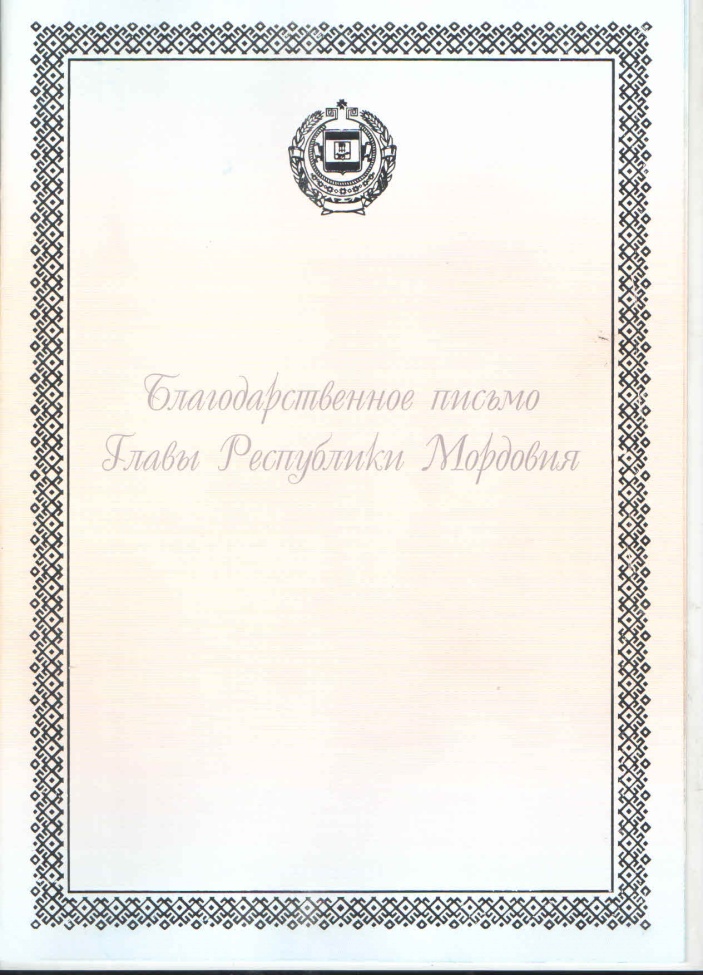 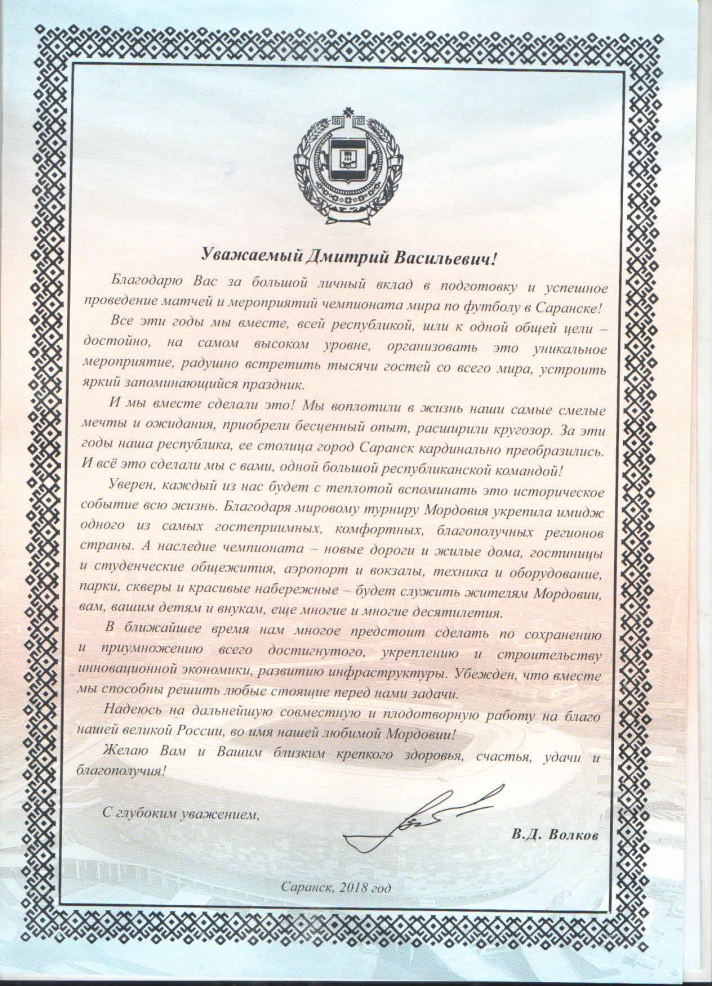 Награды и поощрения педагога в межаттестационный период Российский уровень
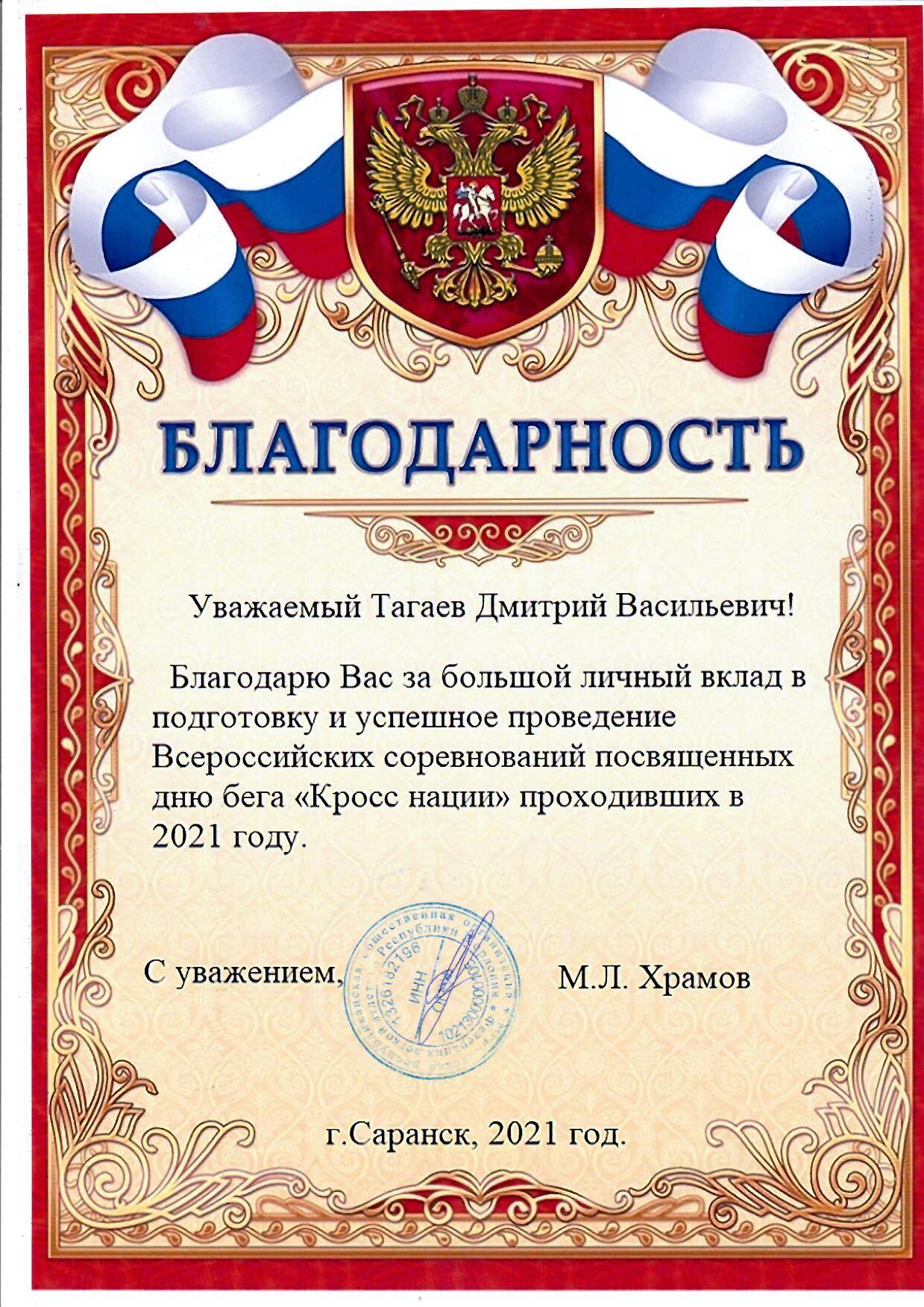 Награды и поощрения педагога в межаттестационный период Республиканский уровень
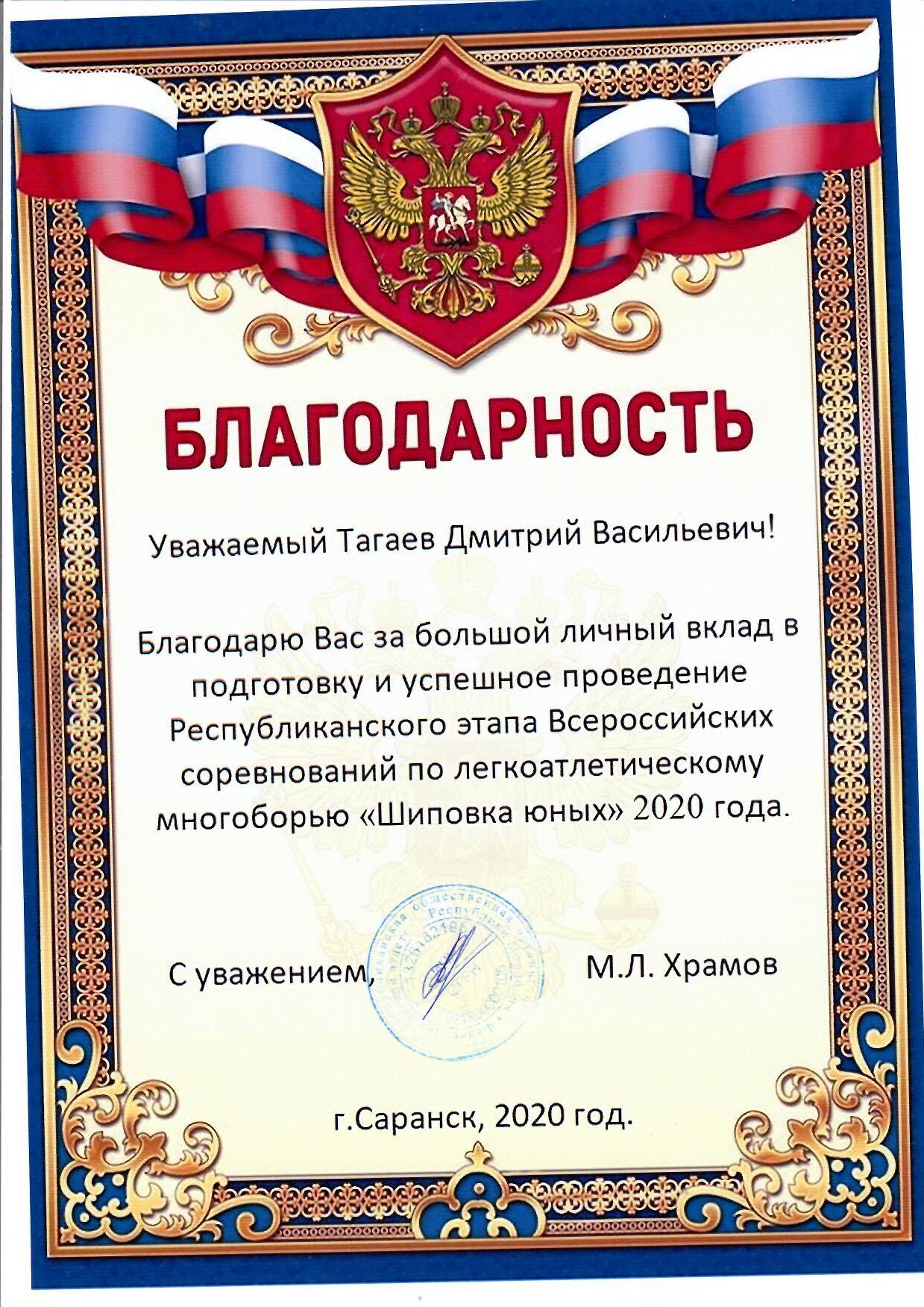 Награды и поощрения педагога в межаттестационный период Республиканский уровень
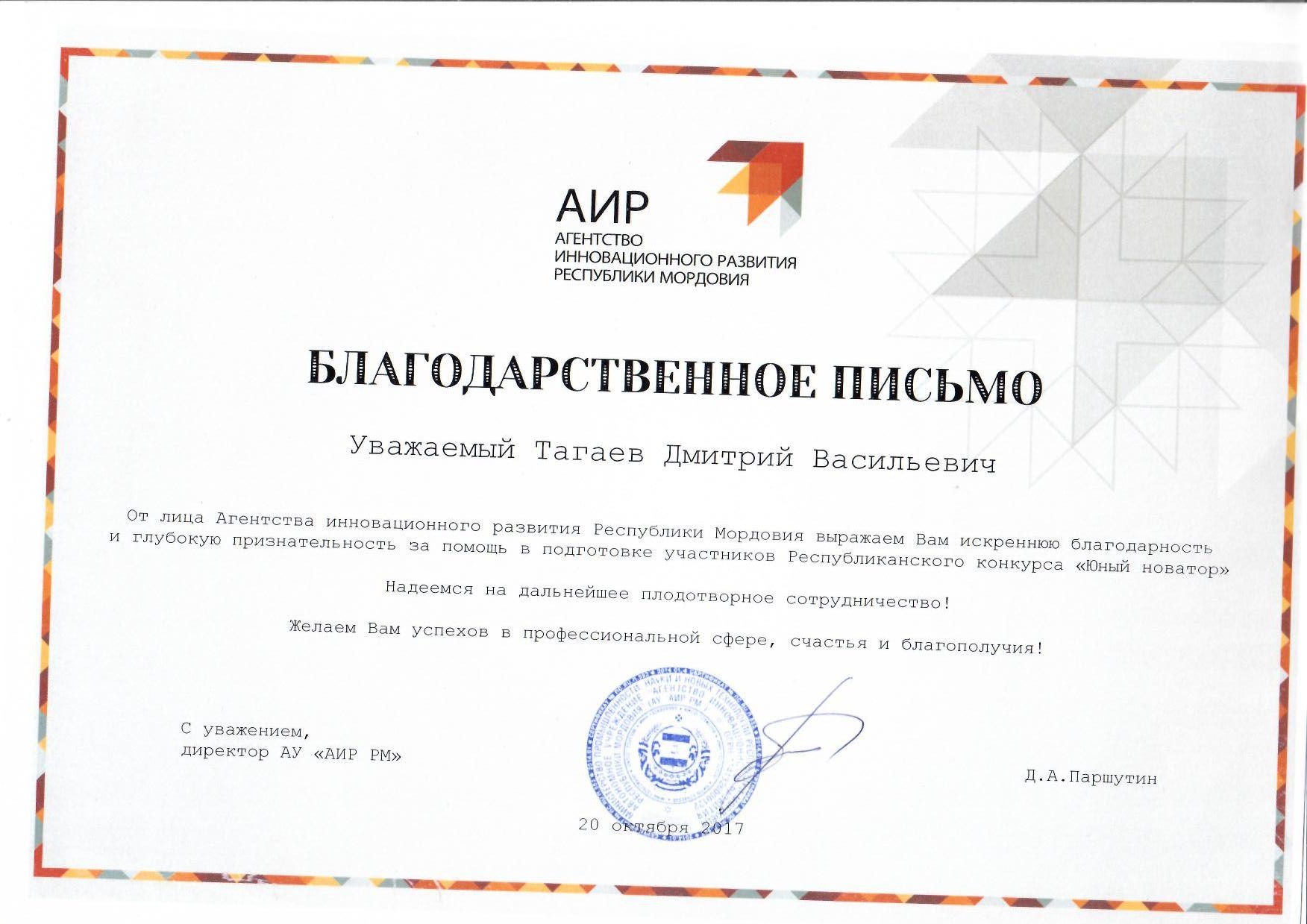 Награды и поощрения педагога в межаттестационный период Муниципальный уровень
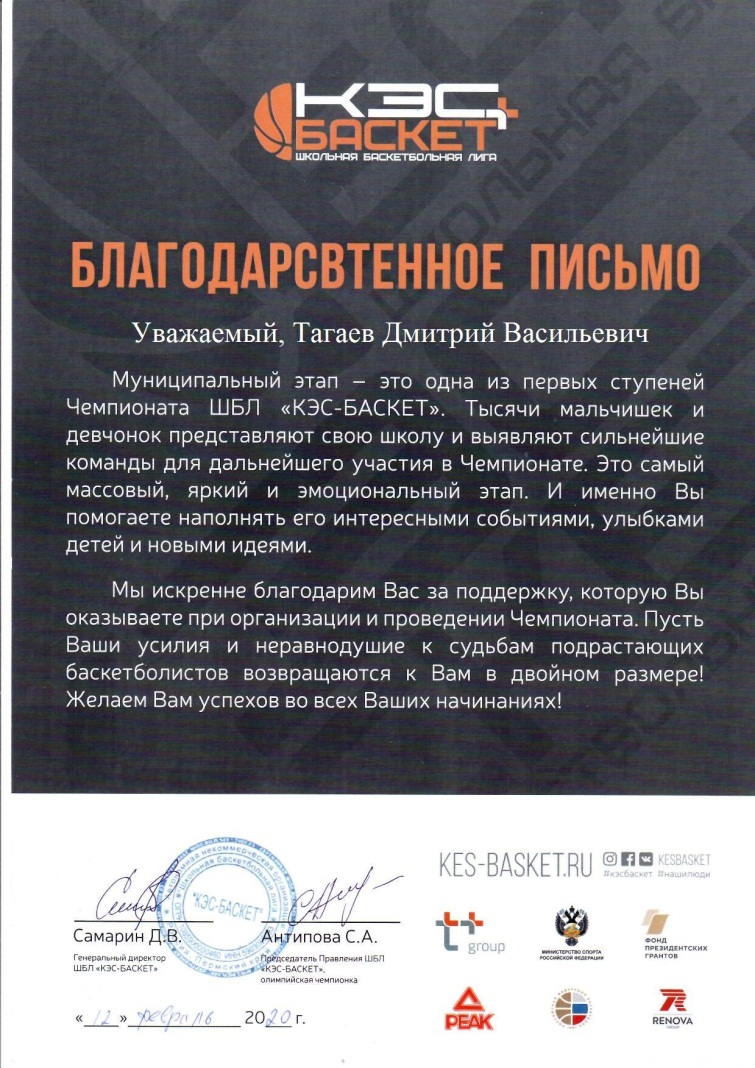 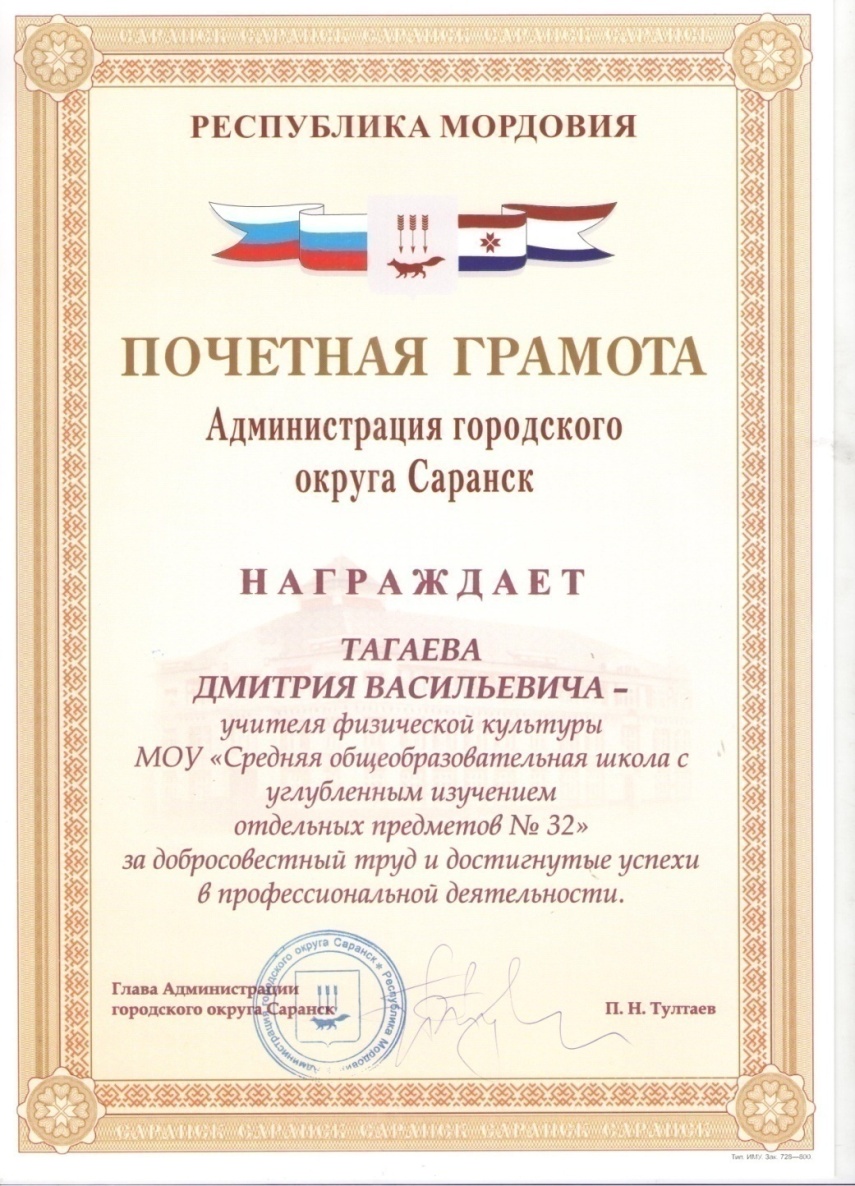